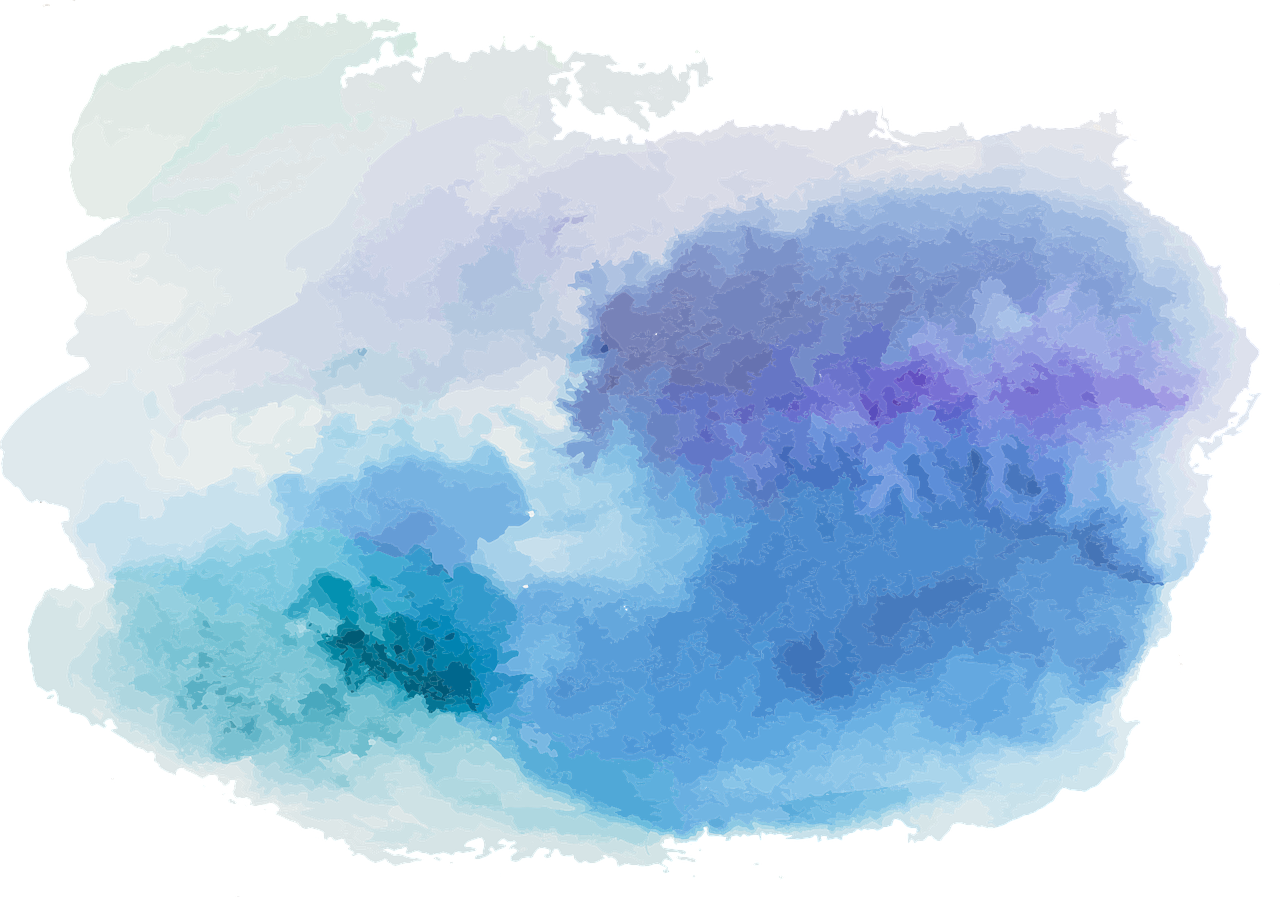 Reason and Argument
Lecture 3: Introducing Truth-Functional Logic
Robert Trueman
rob.trueman@york.ac.uk
University of York
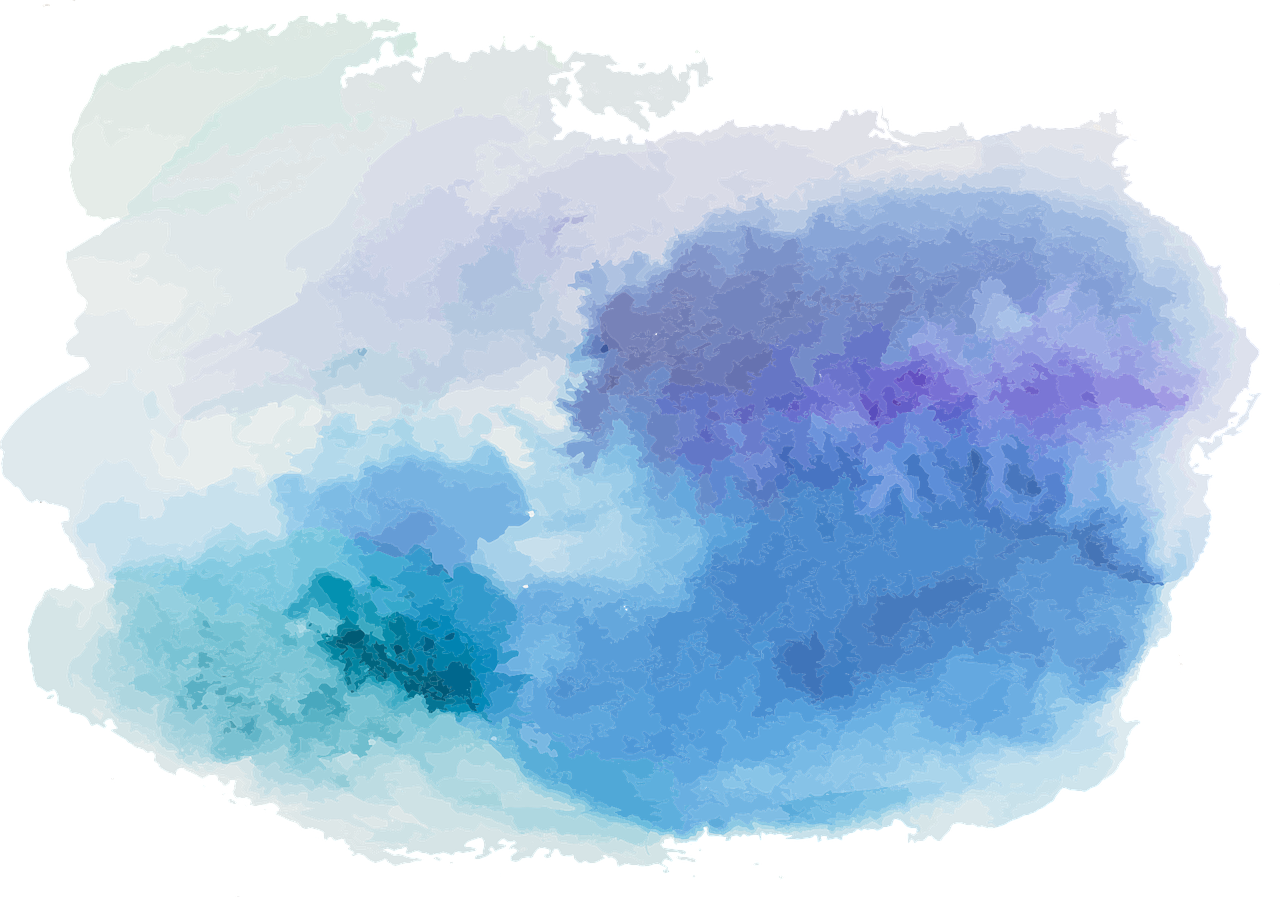 Reason and Argument
Lecture 3: Introducing Truth-Functional Logic
The Atoms of TFL
Negation
Conjunction
Disjunction


The Conditional
The Biconditional
Putting It All Together!
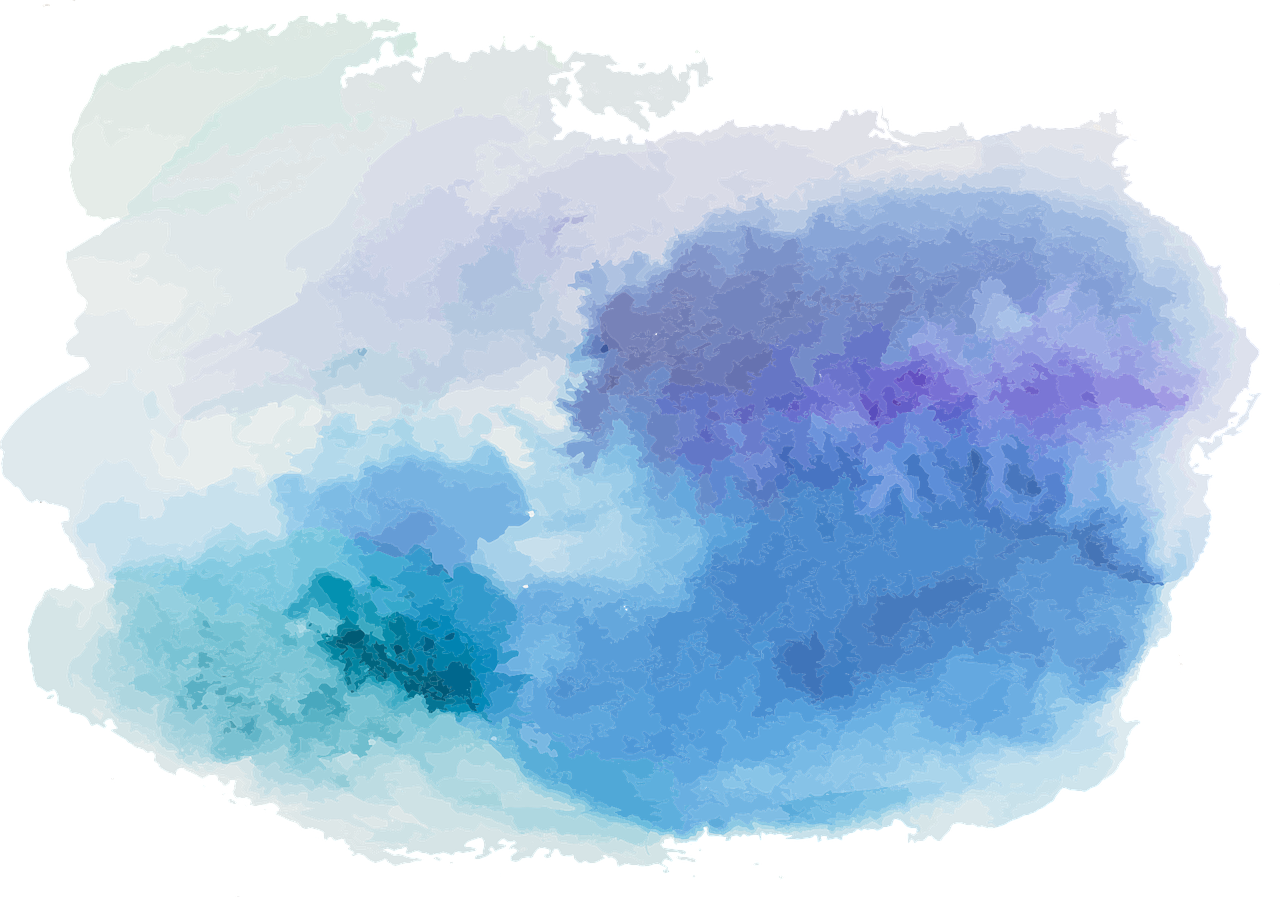 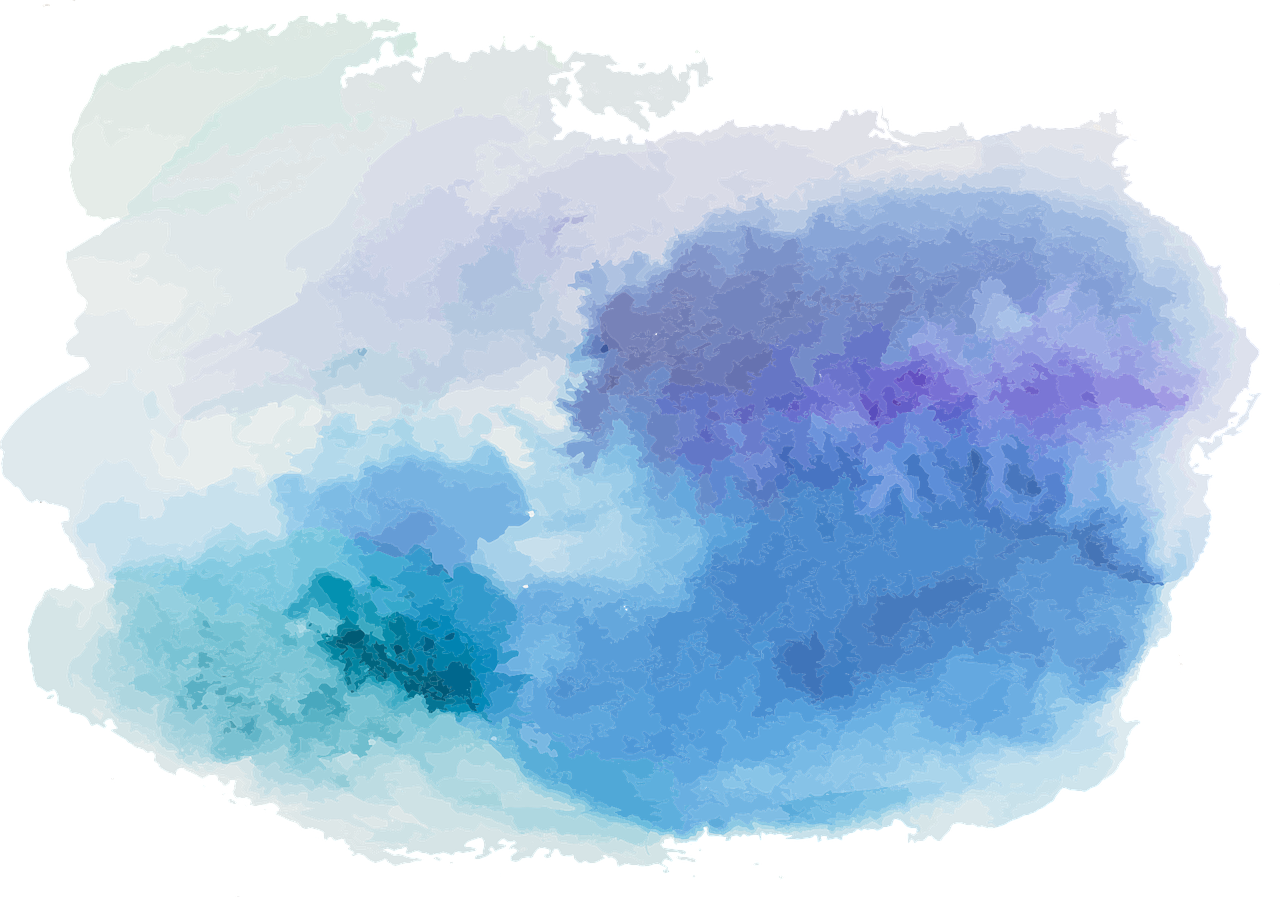 Re-cap: formal validity
An argument is valid if and only if it is impossible for all of its premises to be true and its conclusion to be false
Some (but not all!) arguments are valid in virtue of their form
It’s raining outside
If it’s raining outside, then Simon is miserable
So Simon is miserable
A
If A, then B
So B
Dave is either in his office or in the pub
Dave is not in the pub
So Dave is in his office
A or B
Not-B
So A
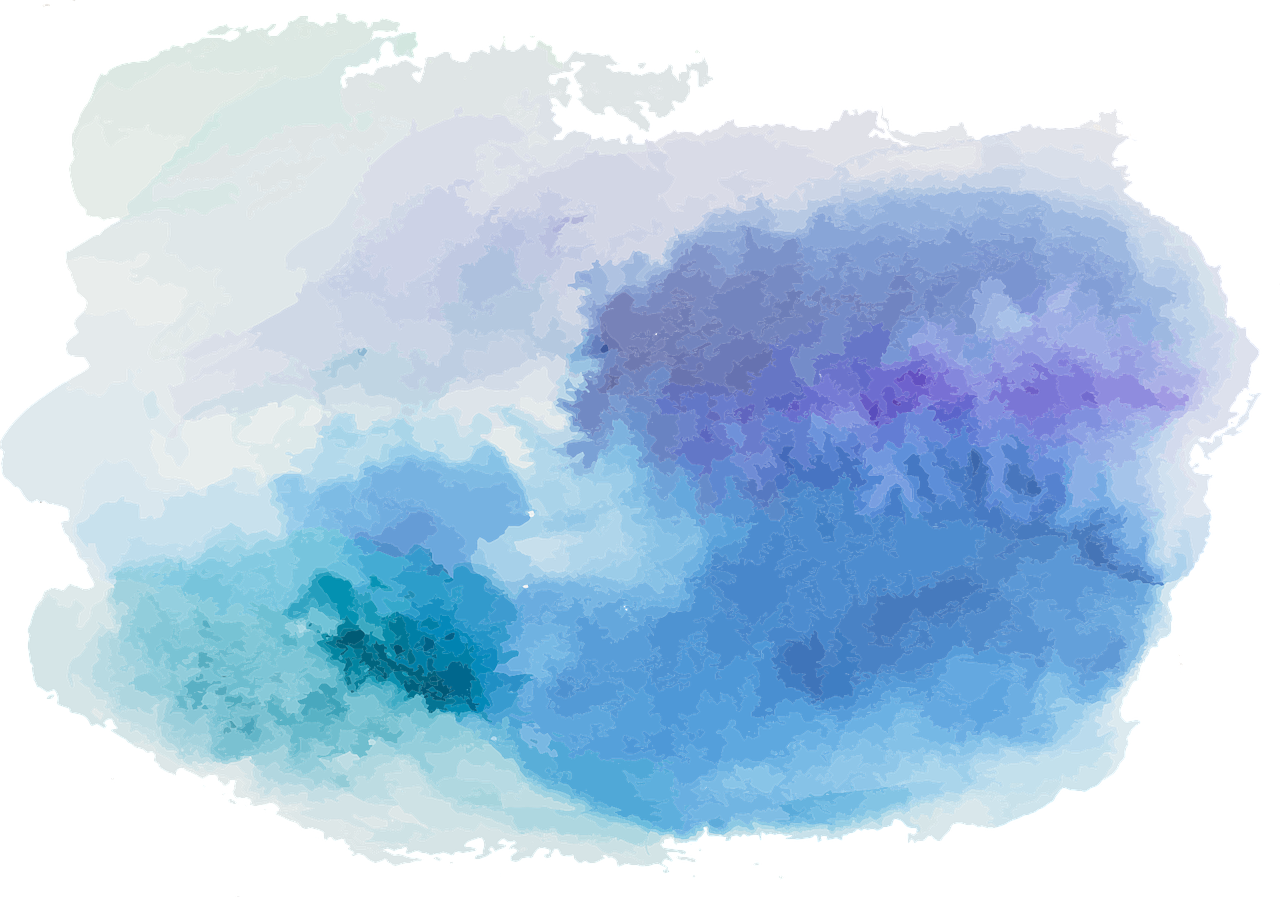 A form of argument is valid if and only every argument with that form is valid
The job for a formal logician is to systematically map the valid forms
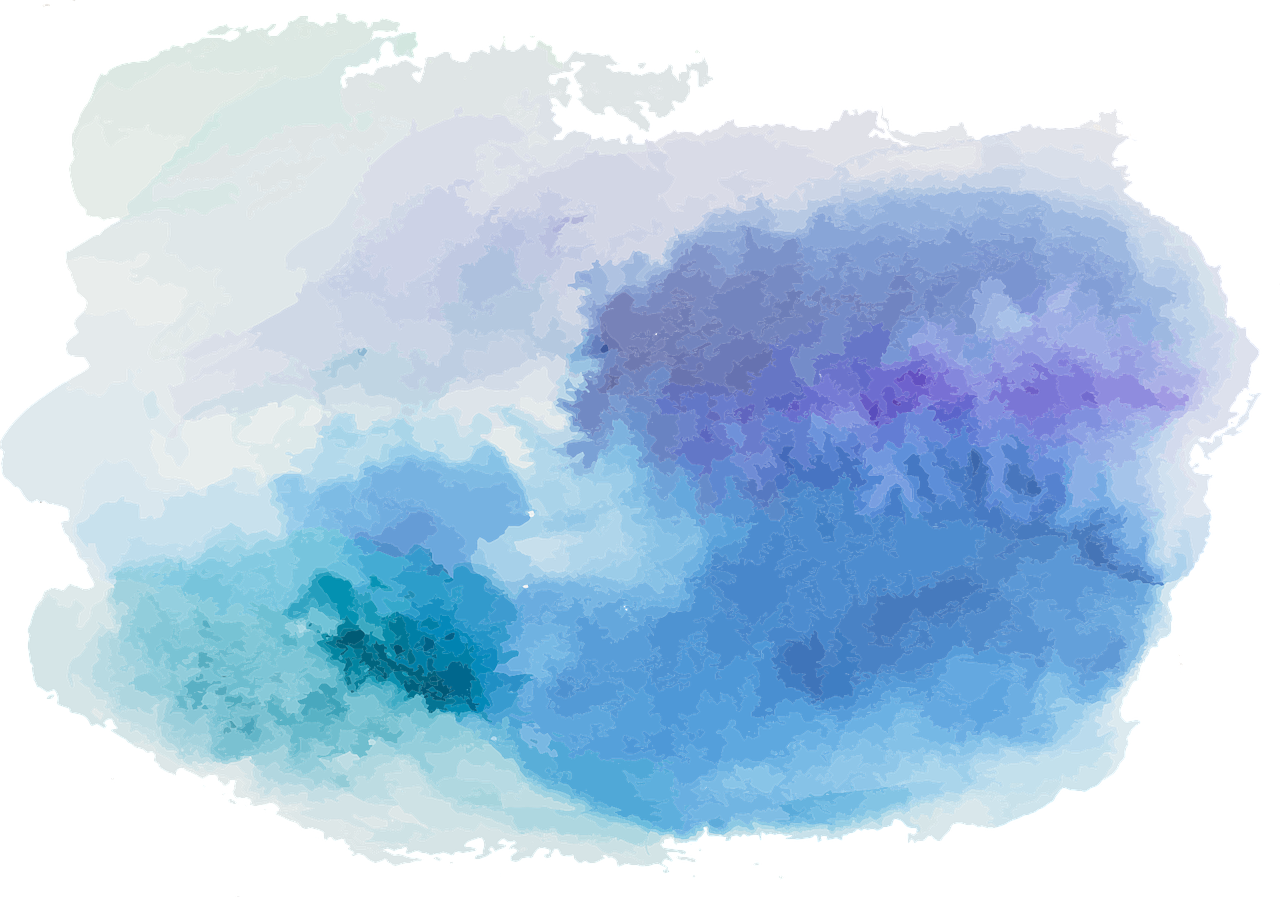 Our first formal language: Truth-Functional Logic
We will invent a new formal language, which obeys clear and strict rules
This language will allow us to symbolise a wide variety of arguments from ordinary English (and other ‘natural languages’) in a way that displays their form
Then (in future lectures) we will introduce a way of telling which of these forms are valid
This new language is called Truth-Functional Logic (or TFL), for reasons which will become clear later on
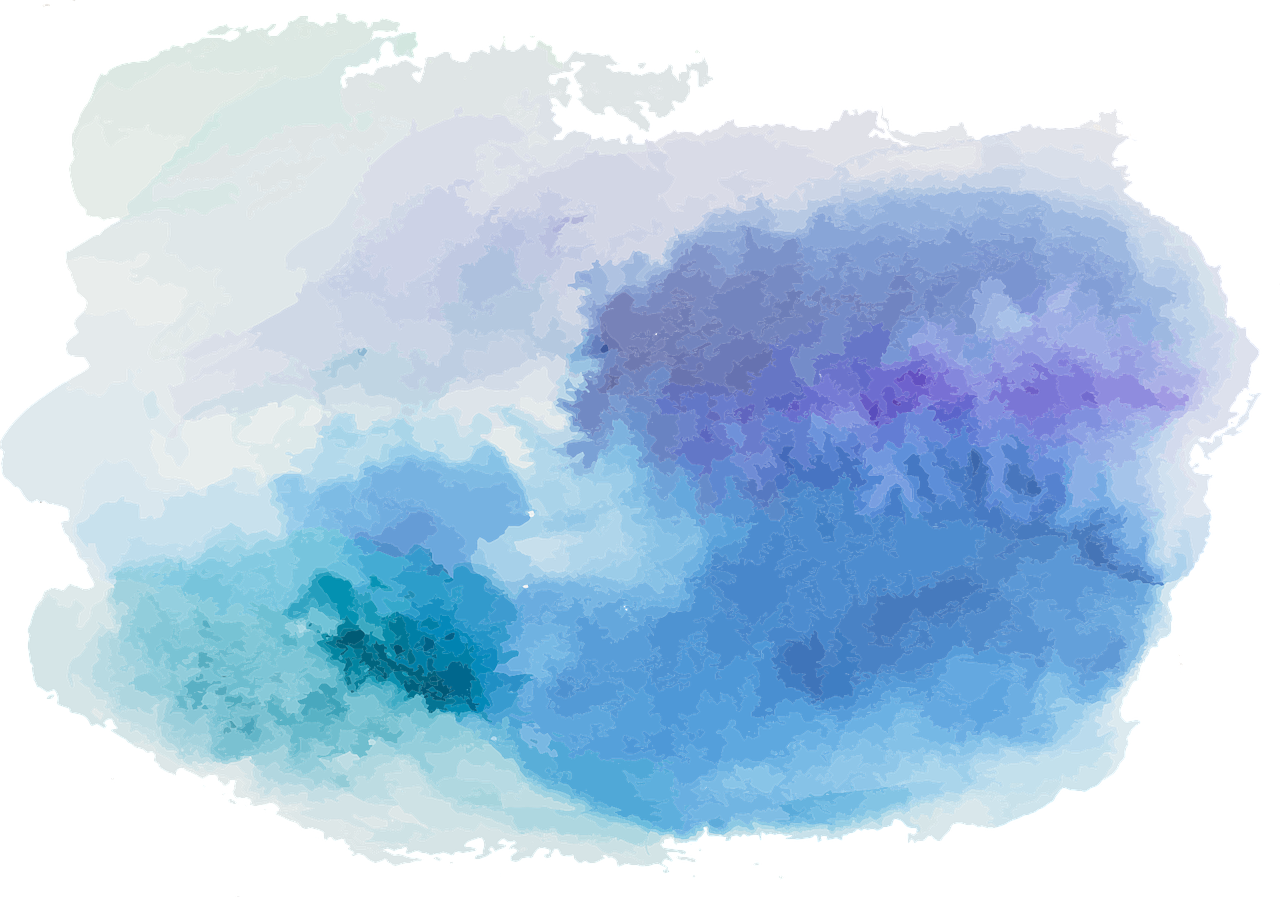 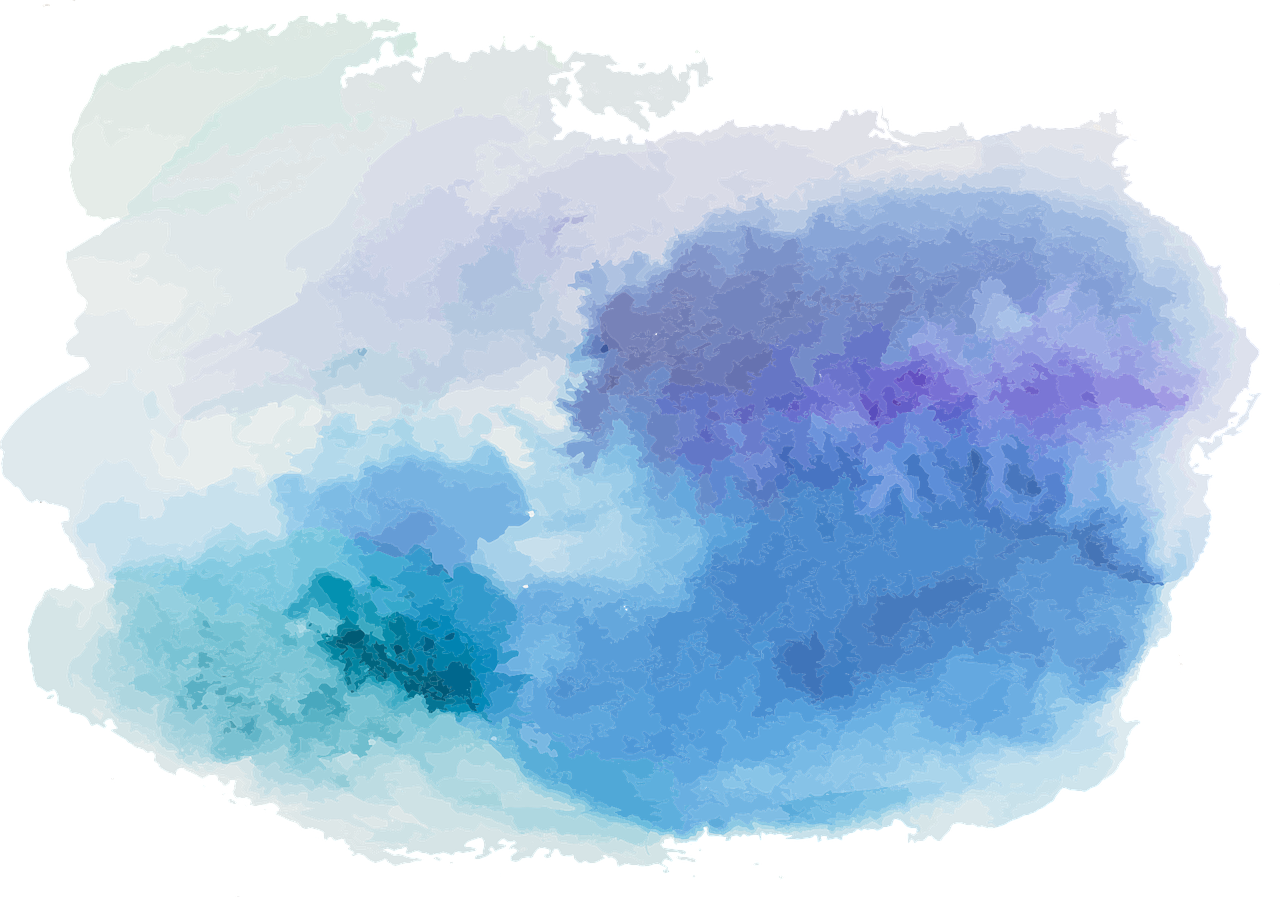 Atomic sentences
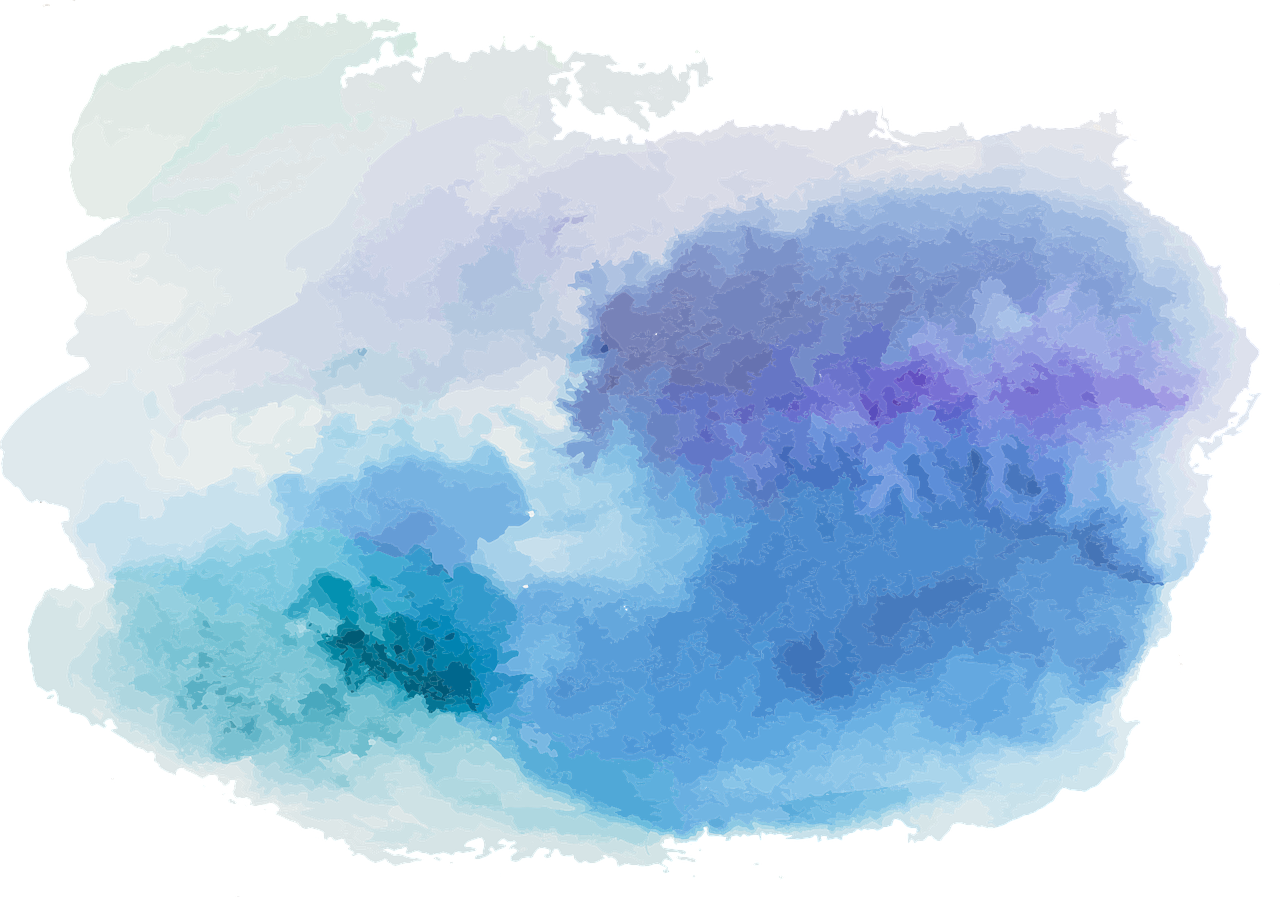 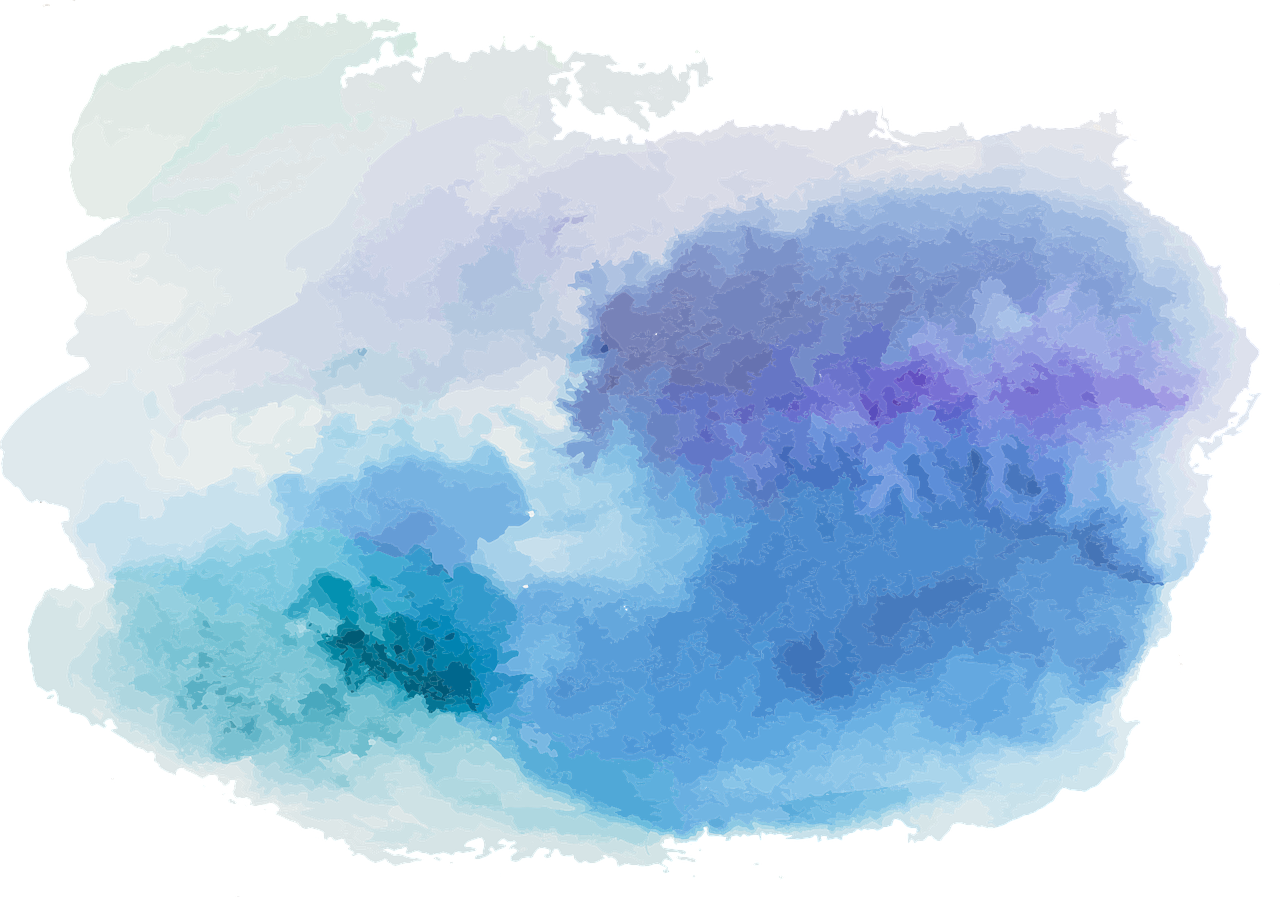 Symbolisation keys
We can use atoms to symbolise any natural-language sentence we like
We indicate what we are using an atom to symbolise with a symbolisation key
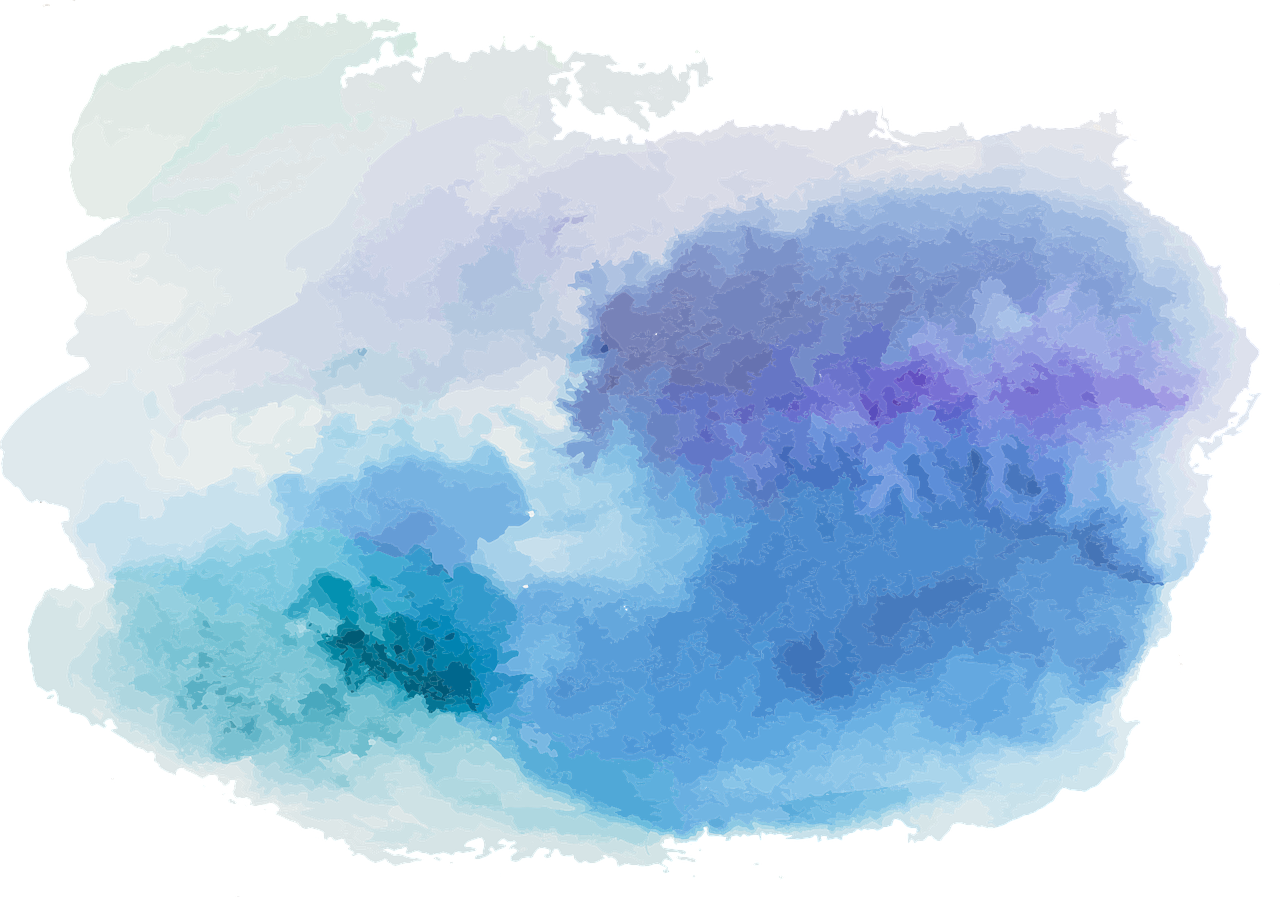 When we lay down a symbolisation key, we are not fixing the meanings of the atoms once and for all
We are just indicating what we are using the atoms to symbolise for now
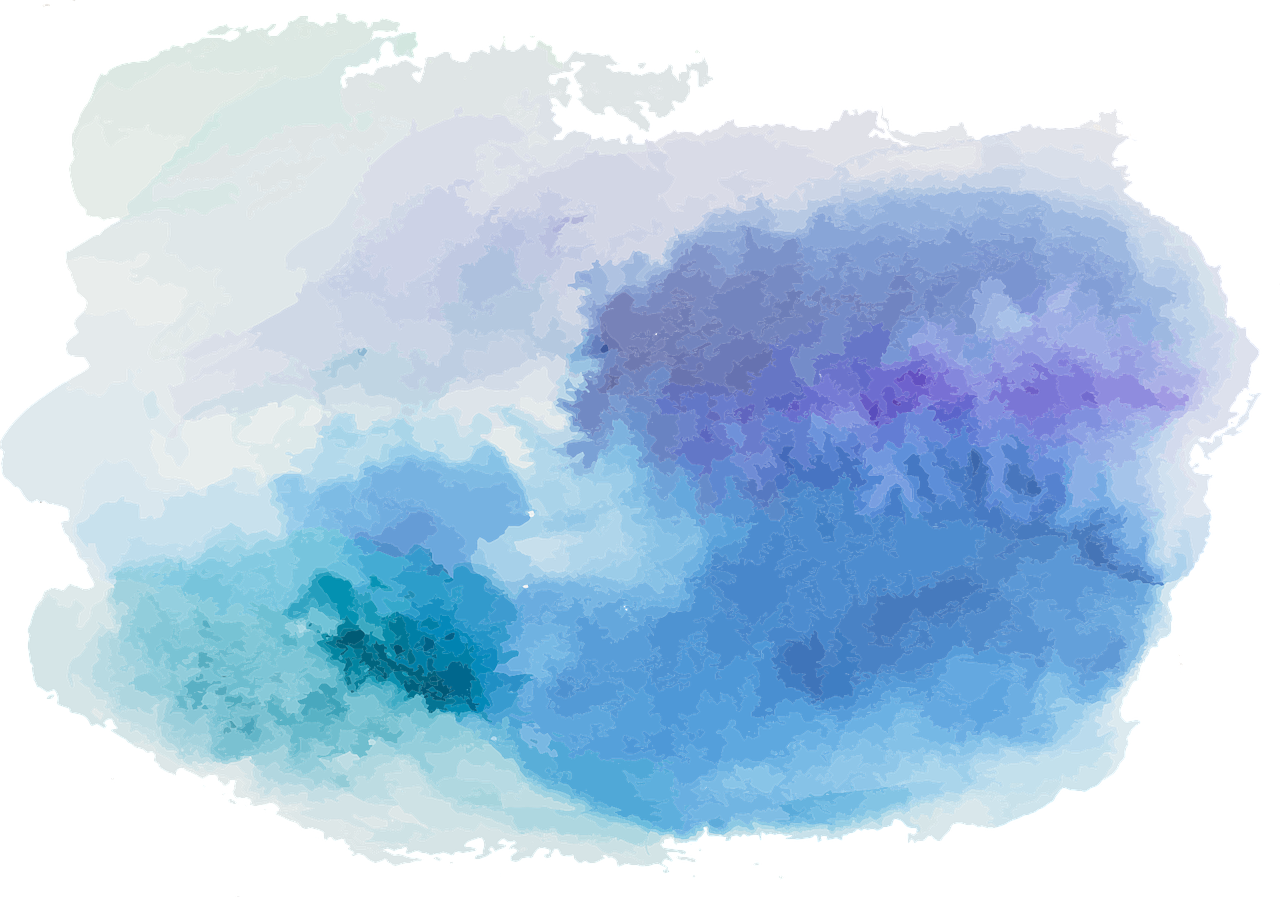 Atoms are structureless
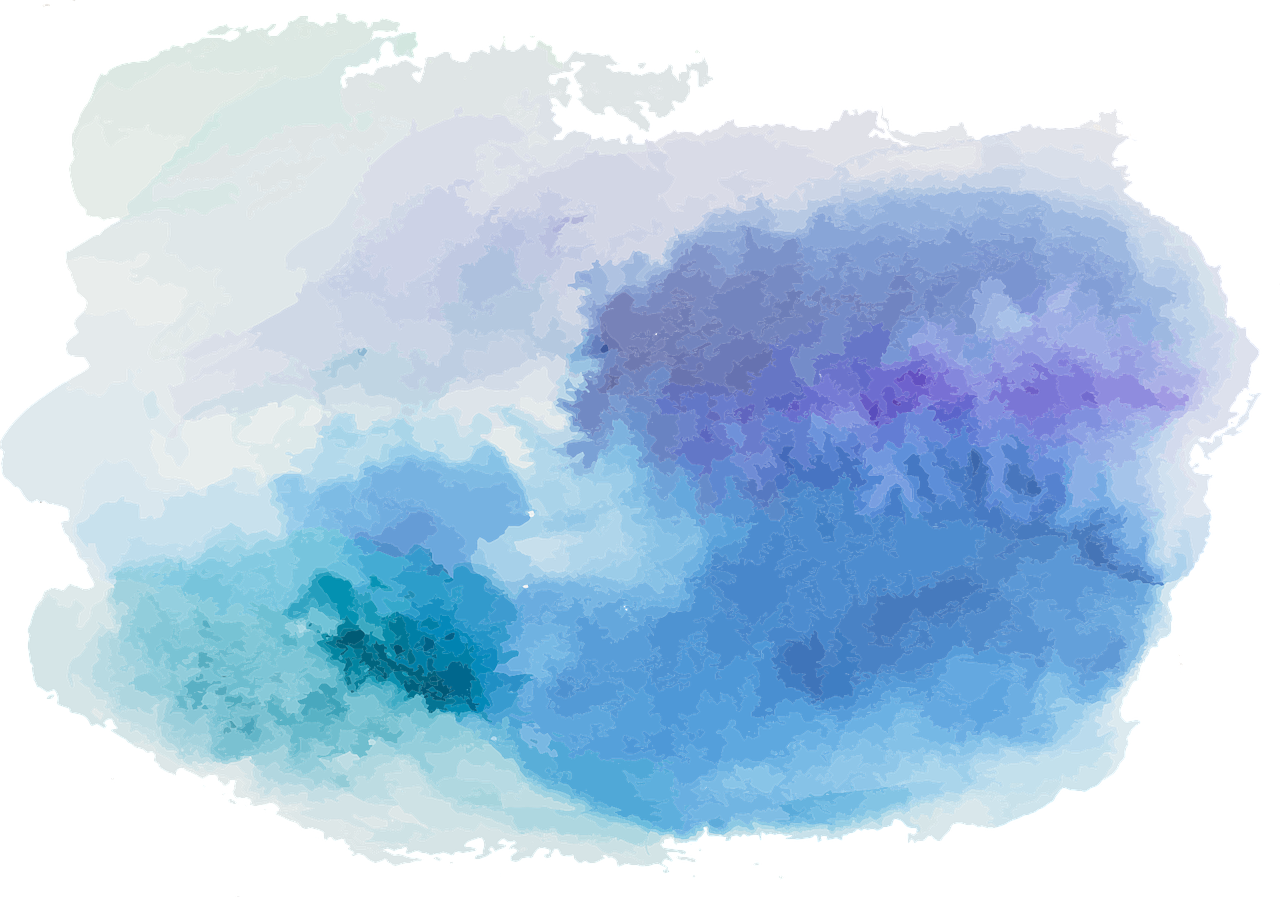 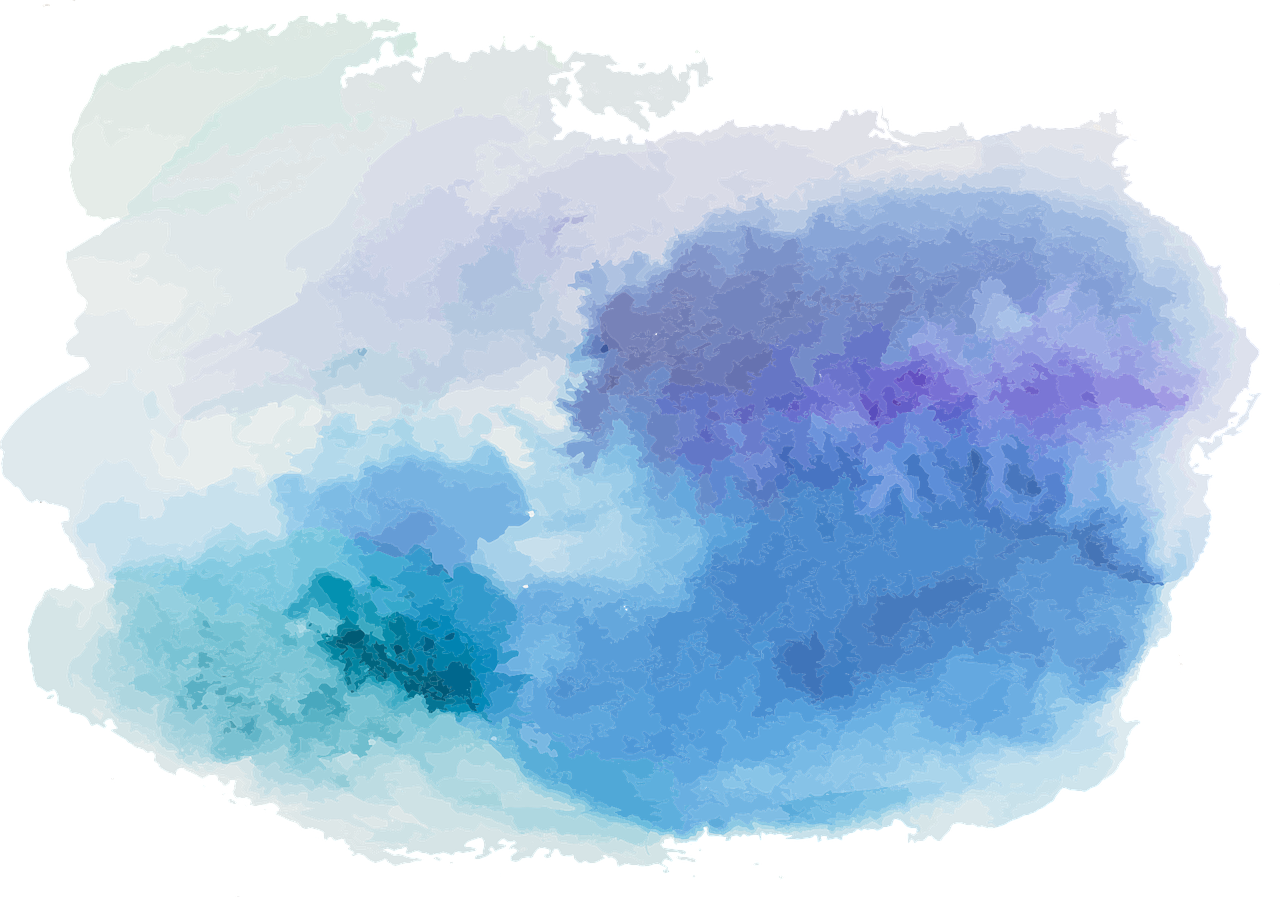 Reason and Argument
Lecture 3: Introducing Truth-Functional Logic
The Atoms of TFL
Negation
Conjunction
Disjunction


The Conditional
The Biconditional
Putting It All Together!
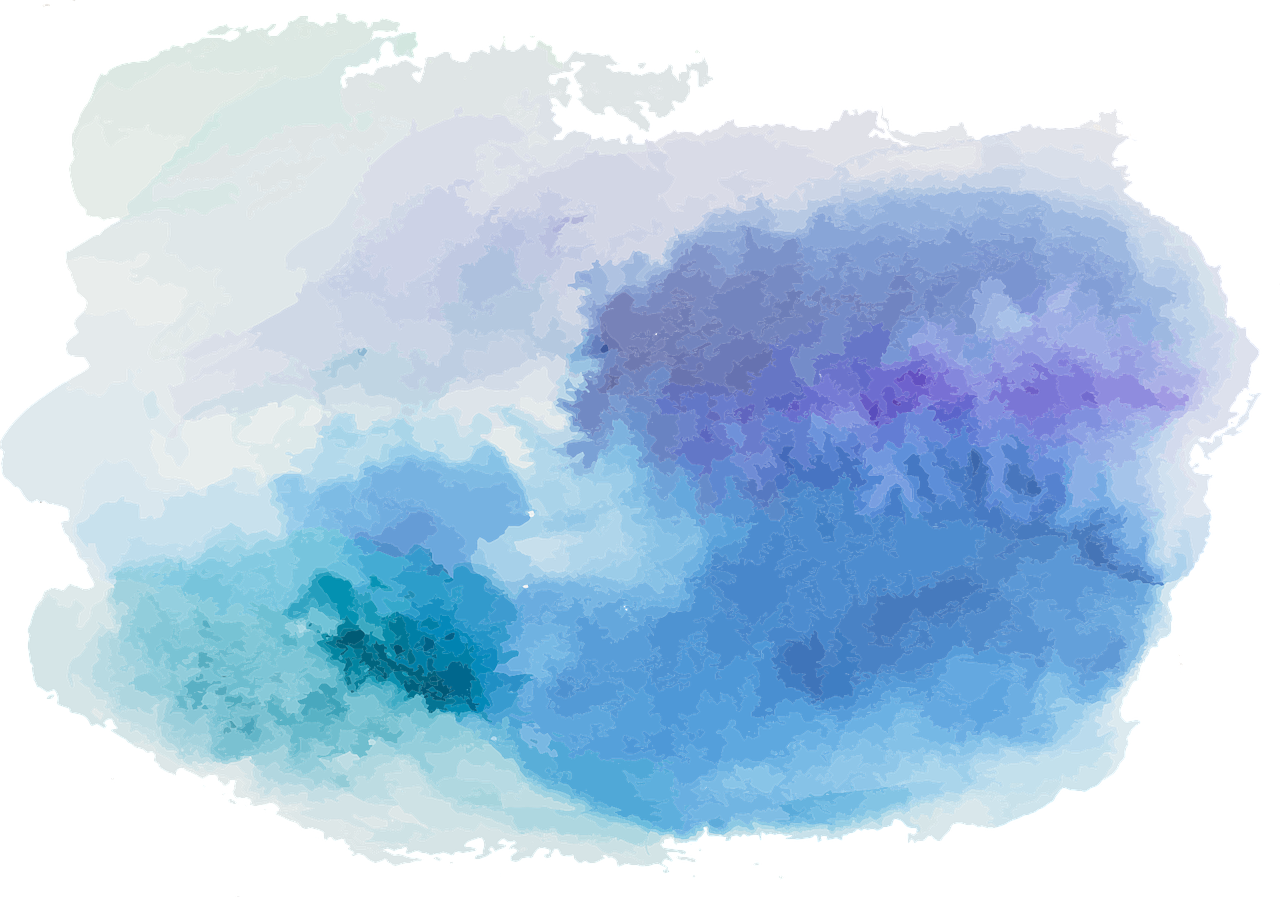 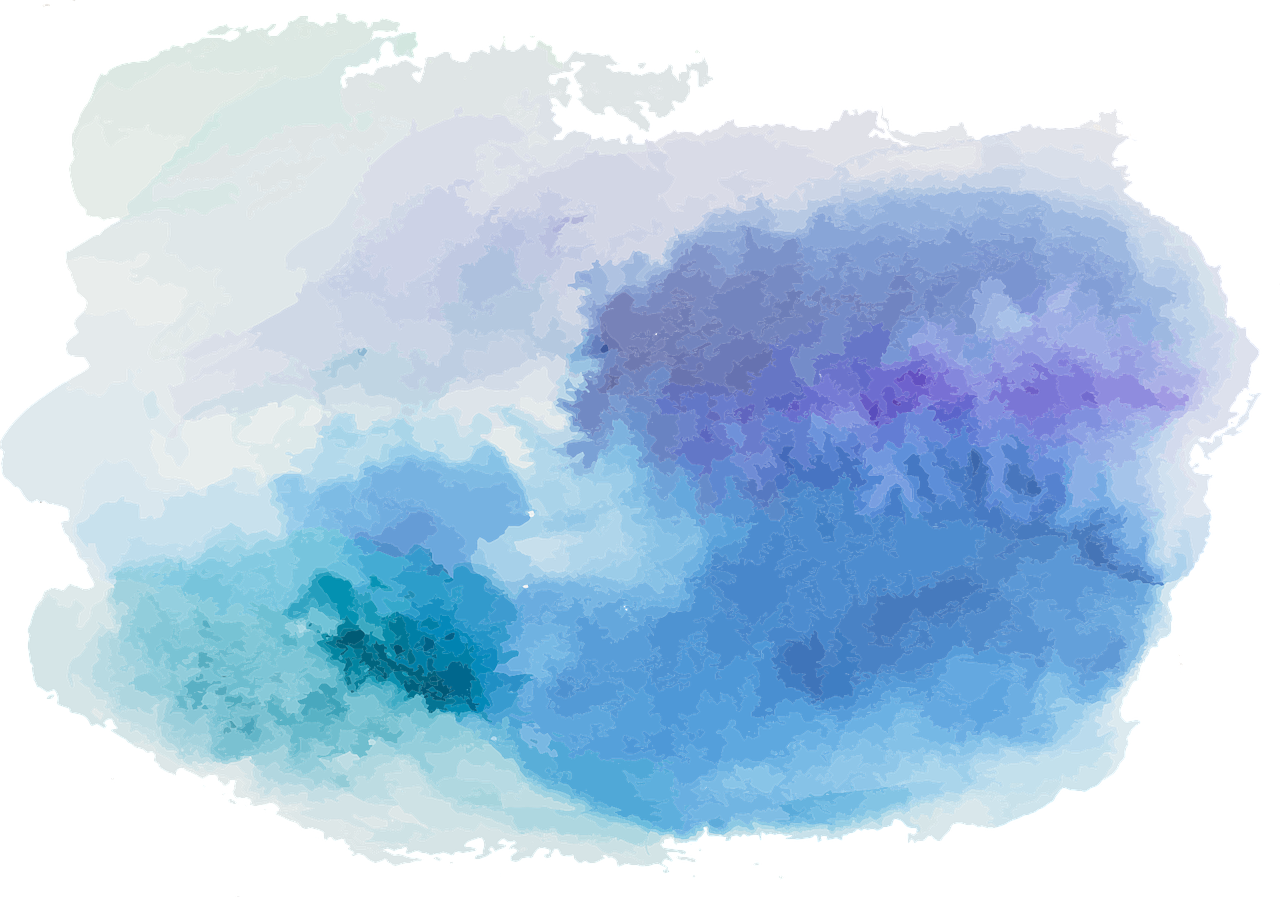 Introducing negation
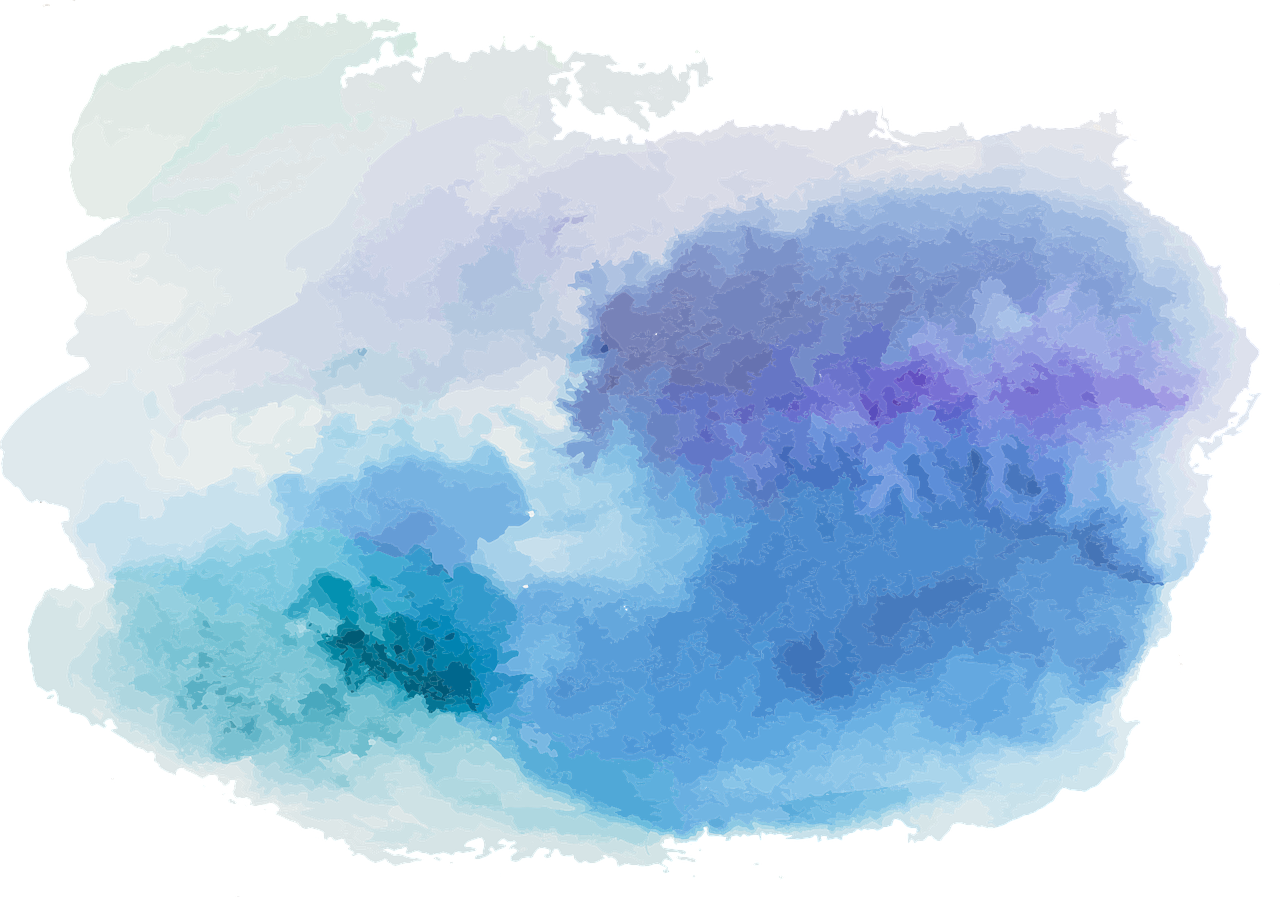 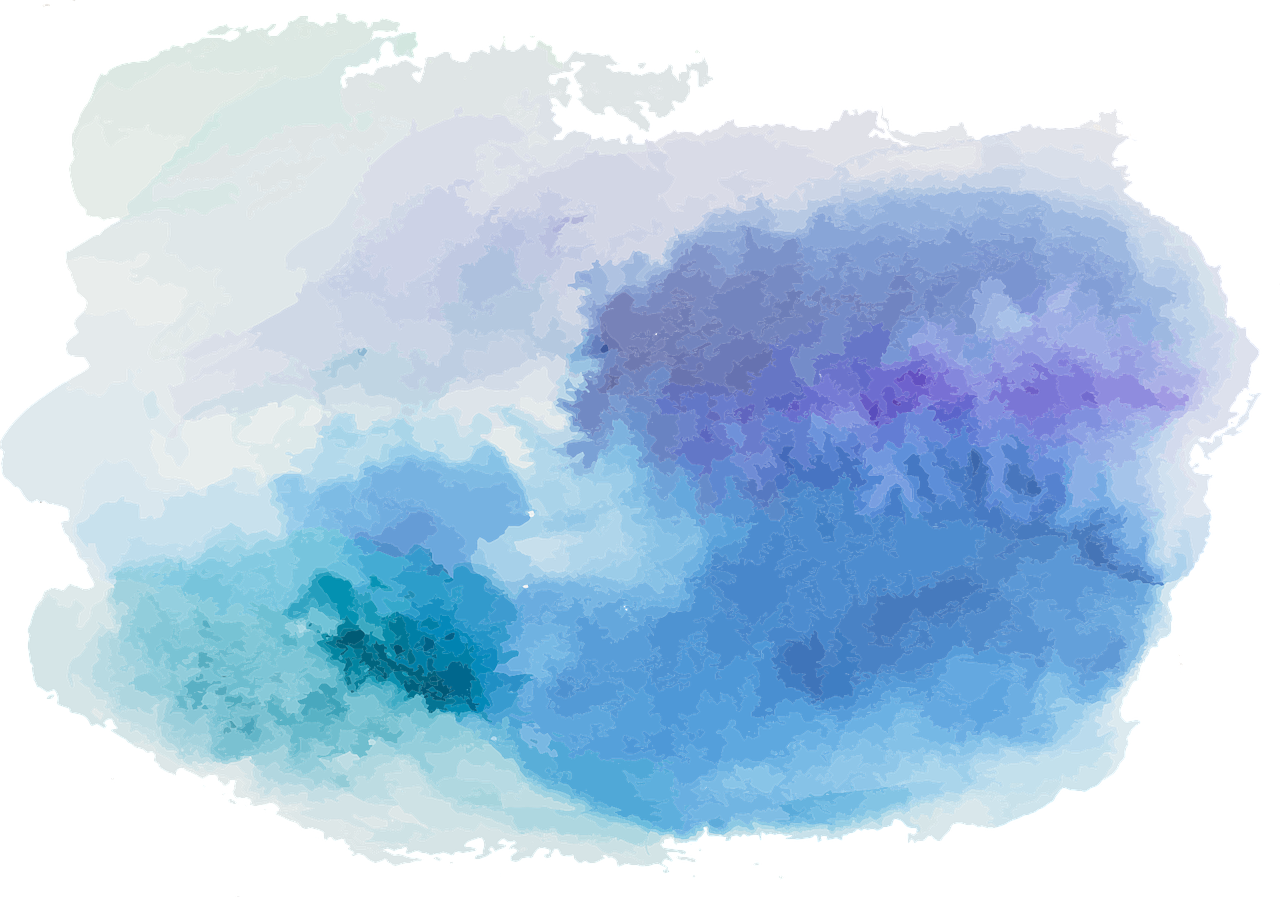 Negation and paraphrase
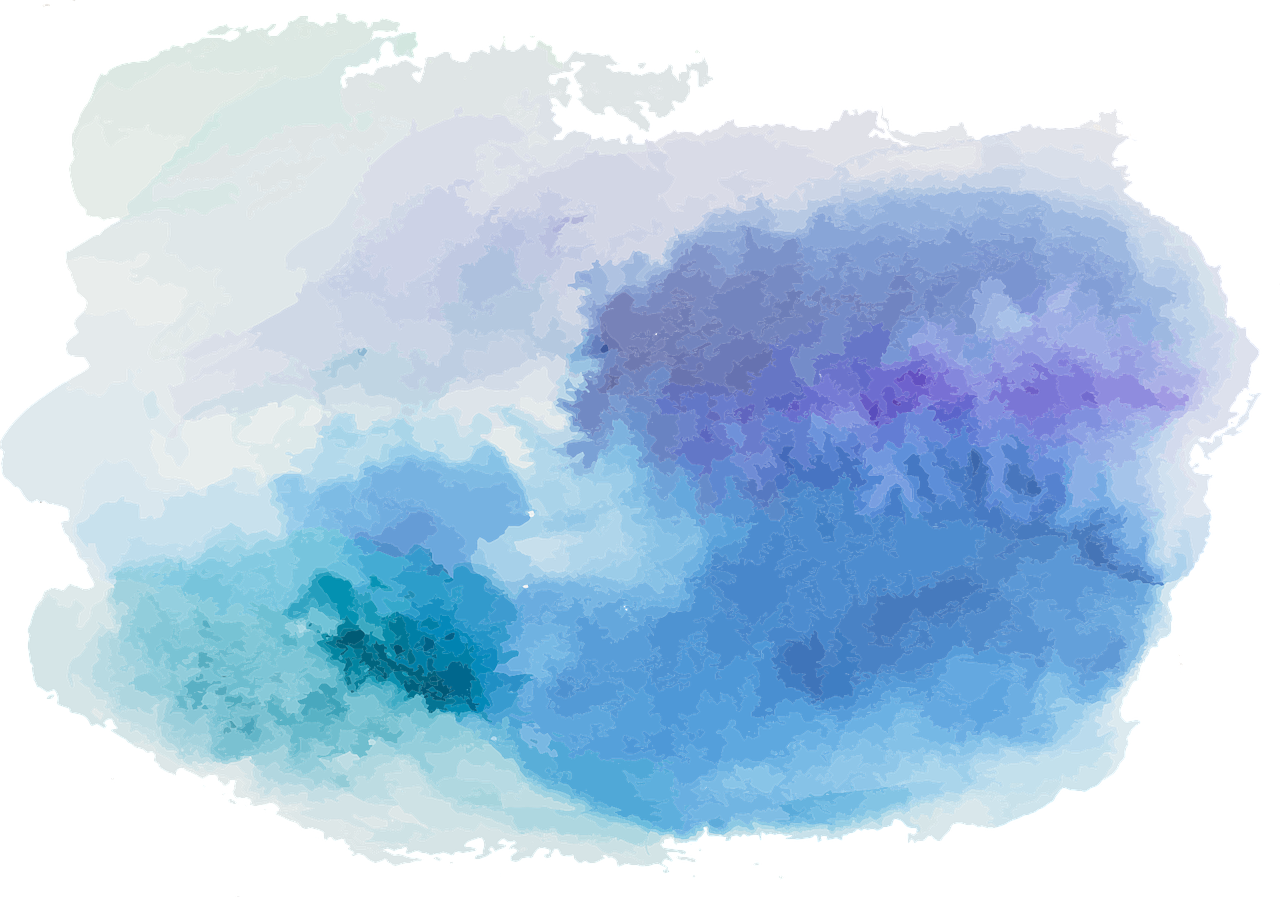 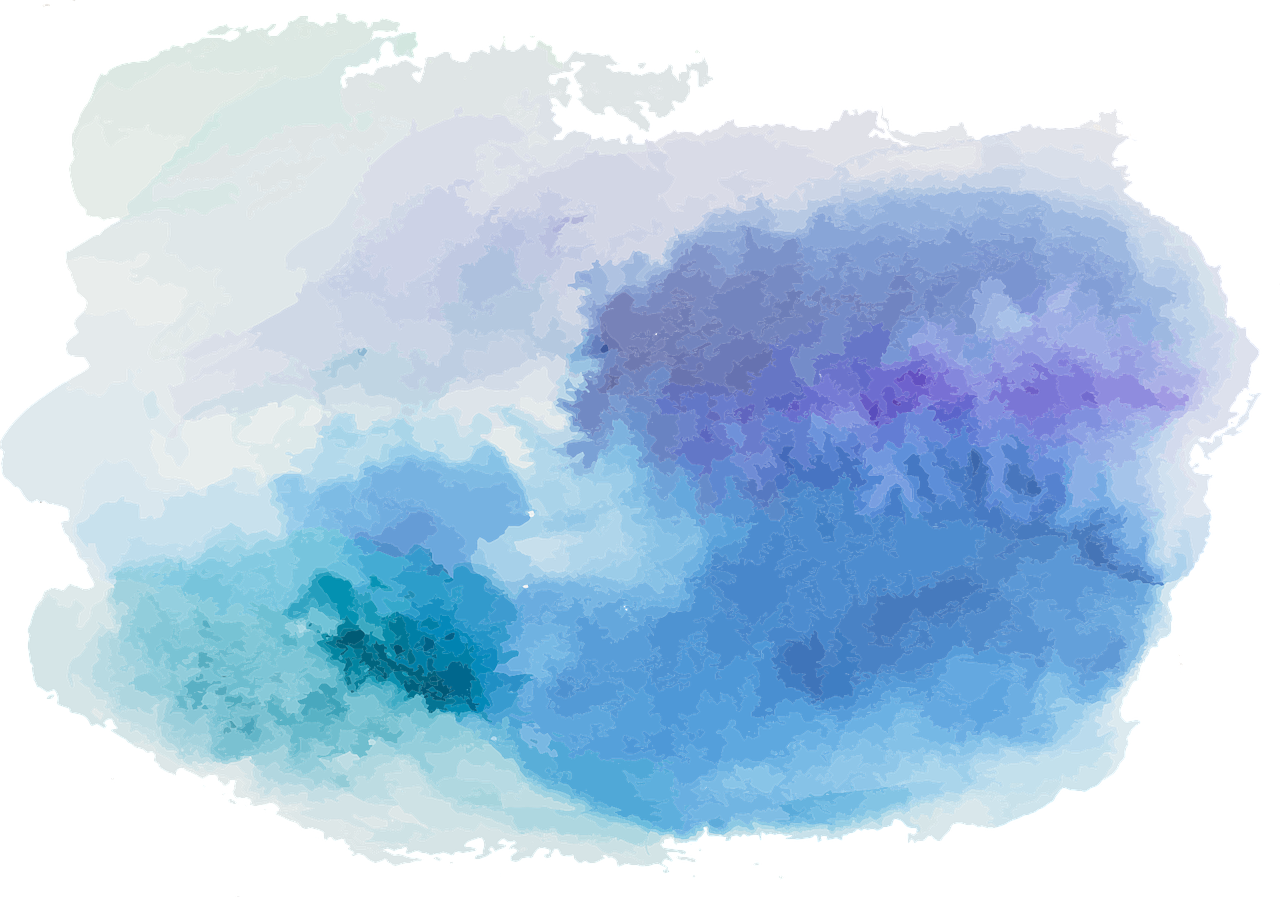 Negation and paraphrase
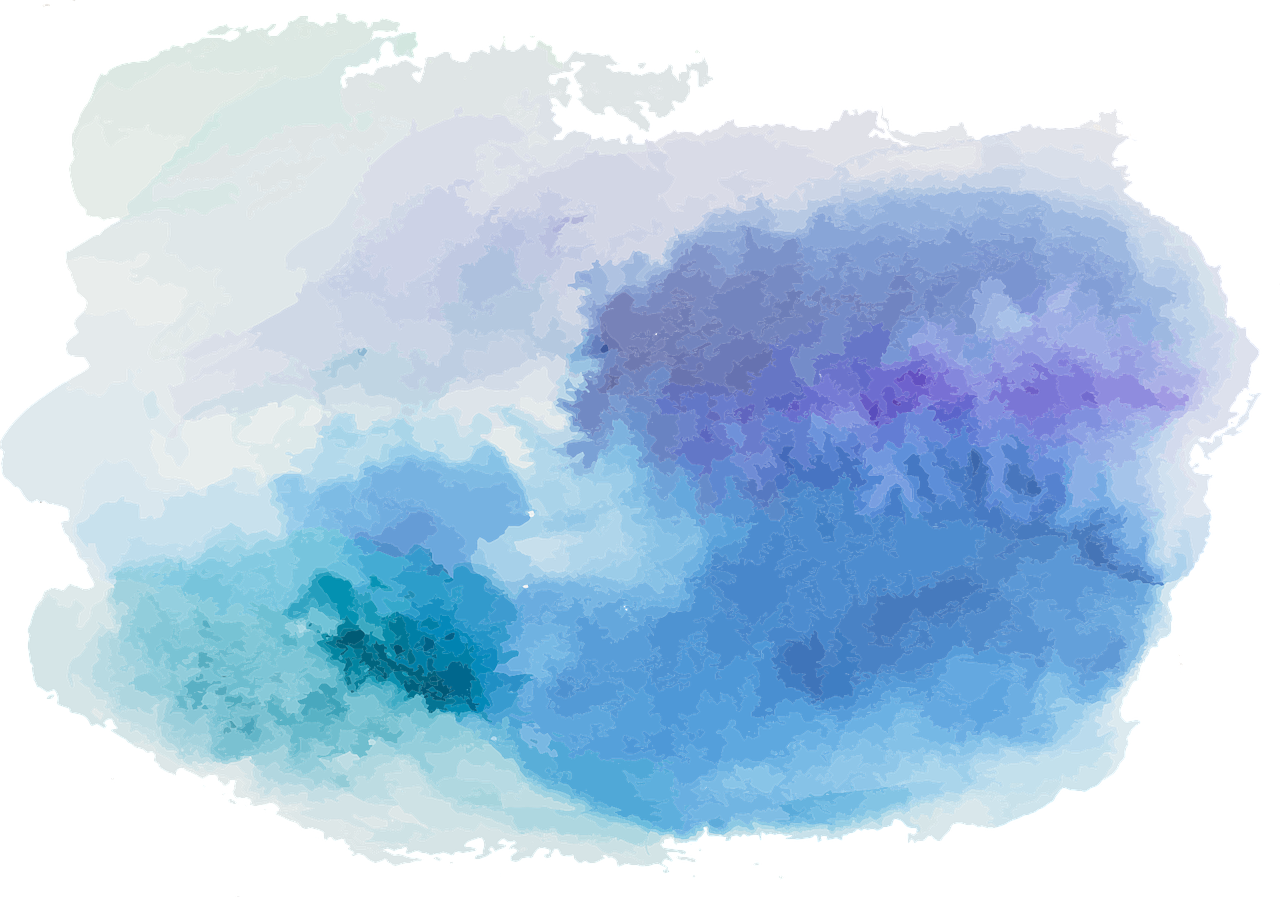 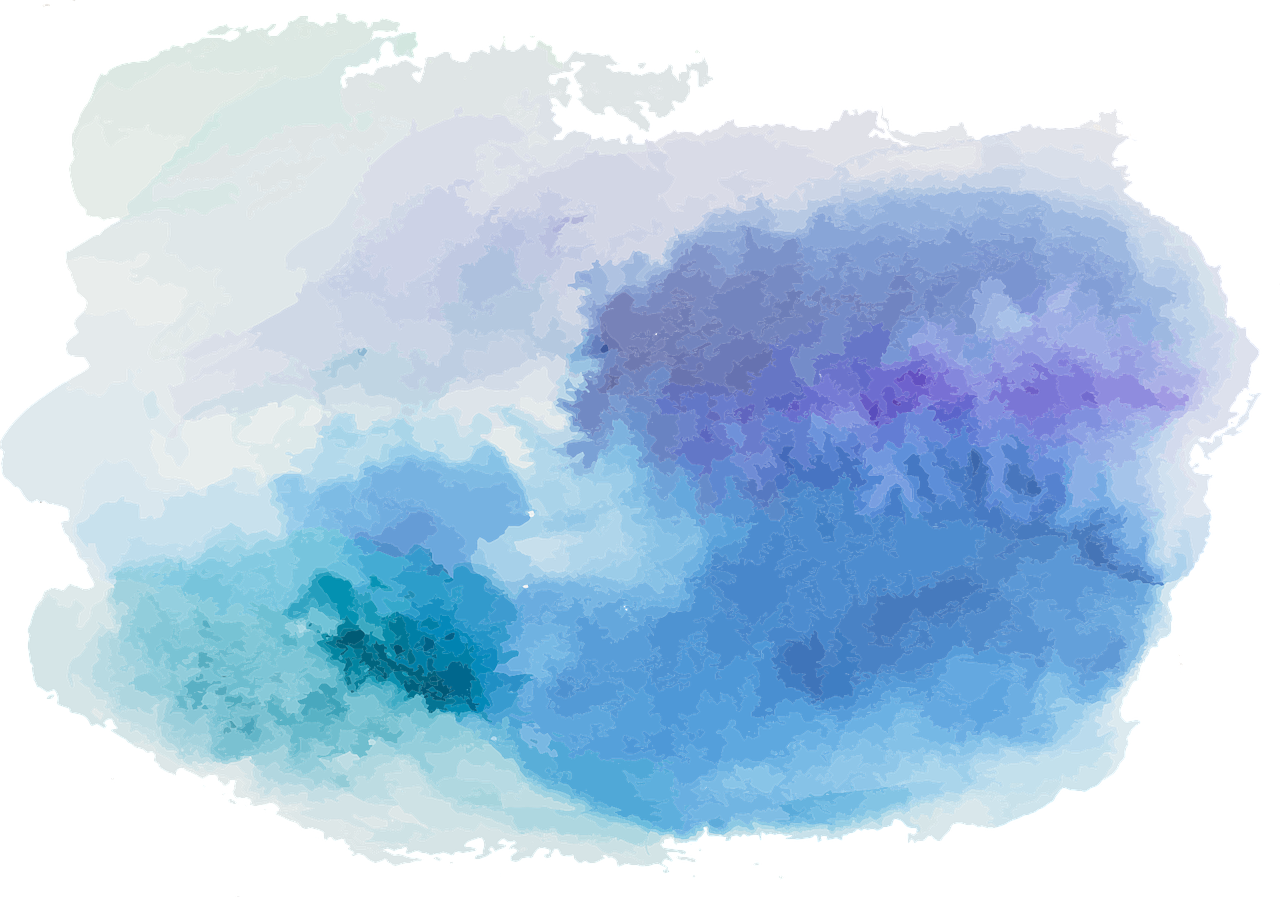 Trust your own linguistic judgment!
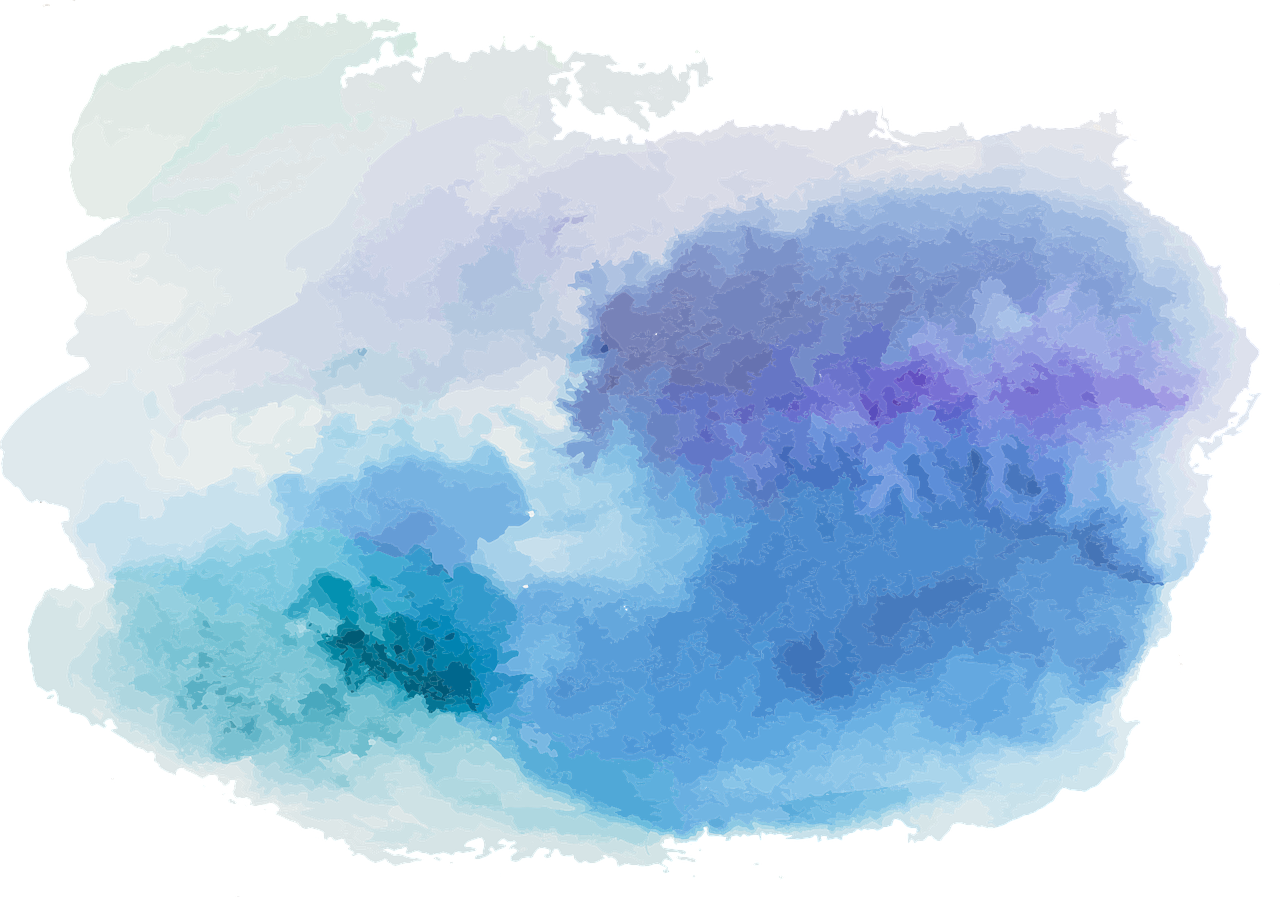 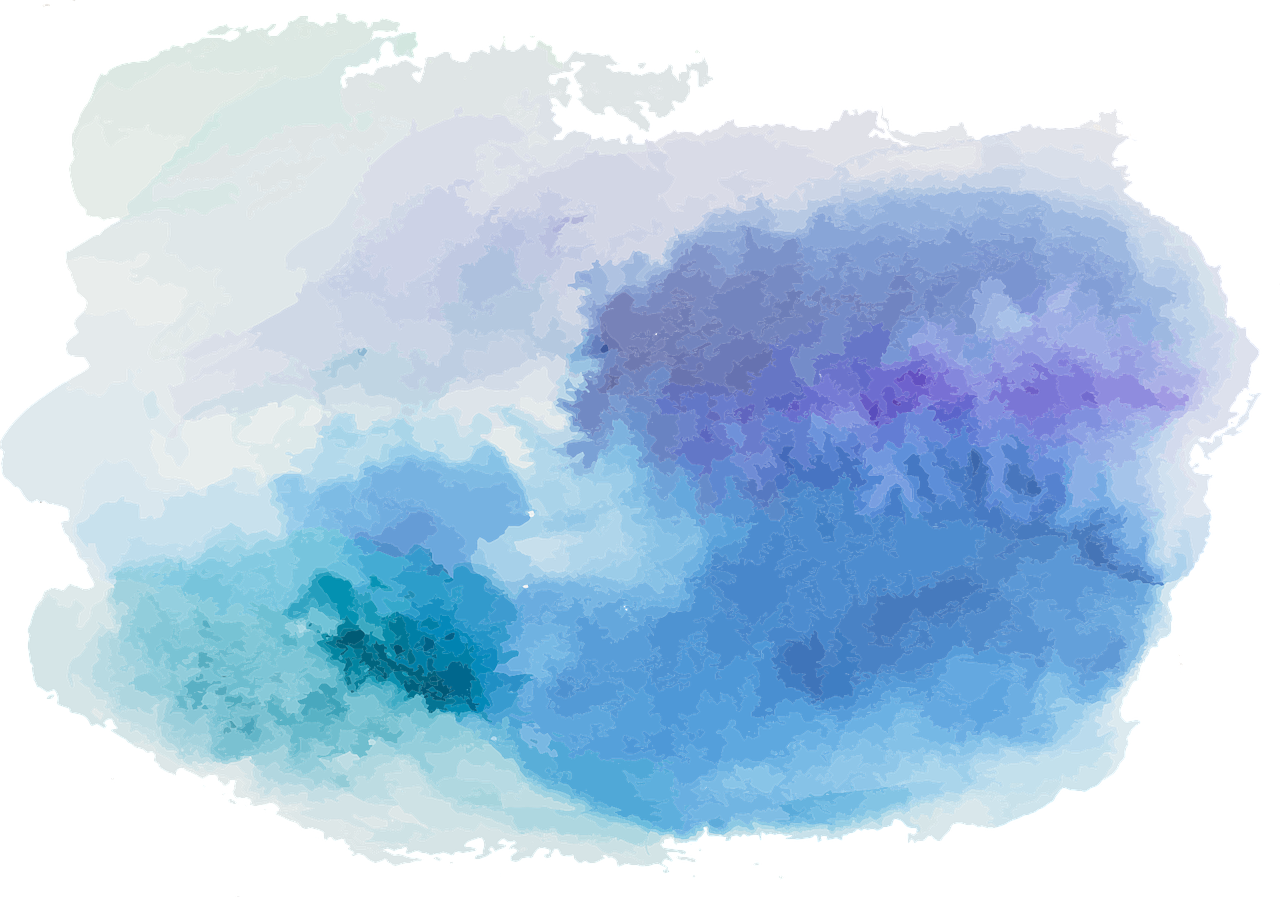 Reason and Argument
Lecture 3: Introducing Truth-Functional Logic
The Atoms of TFL
Negation
Conjunction
Disjunction


The Conditional
The Biconditional
Putting It All Together!
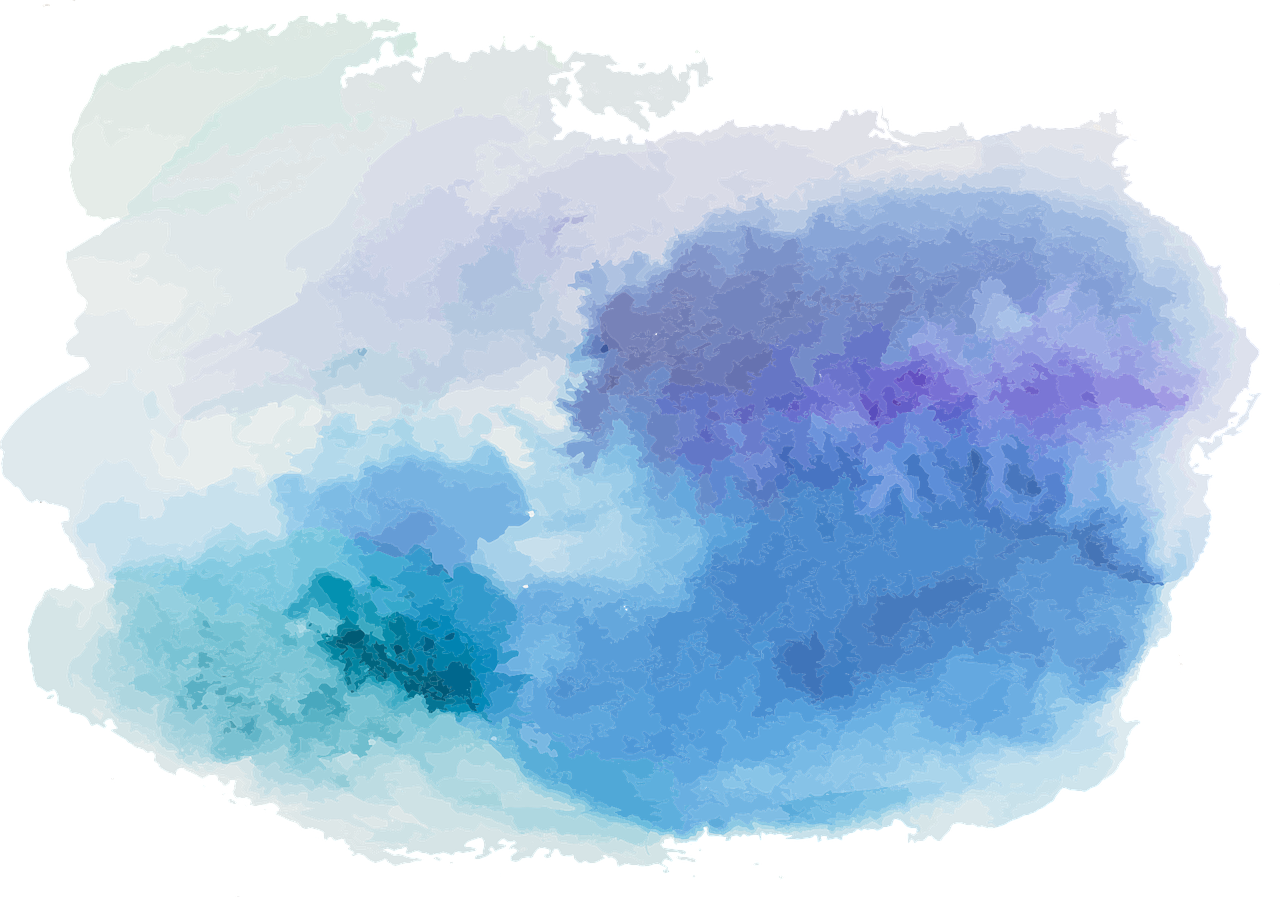 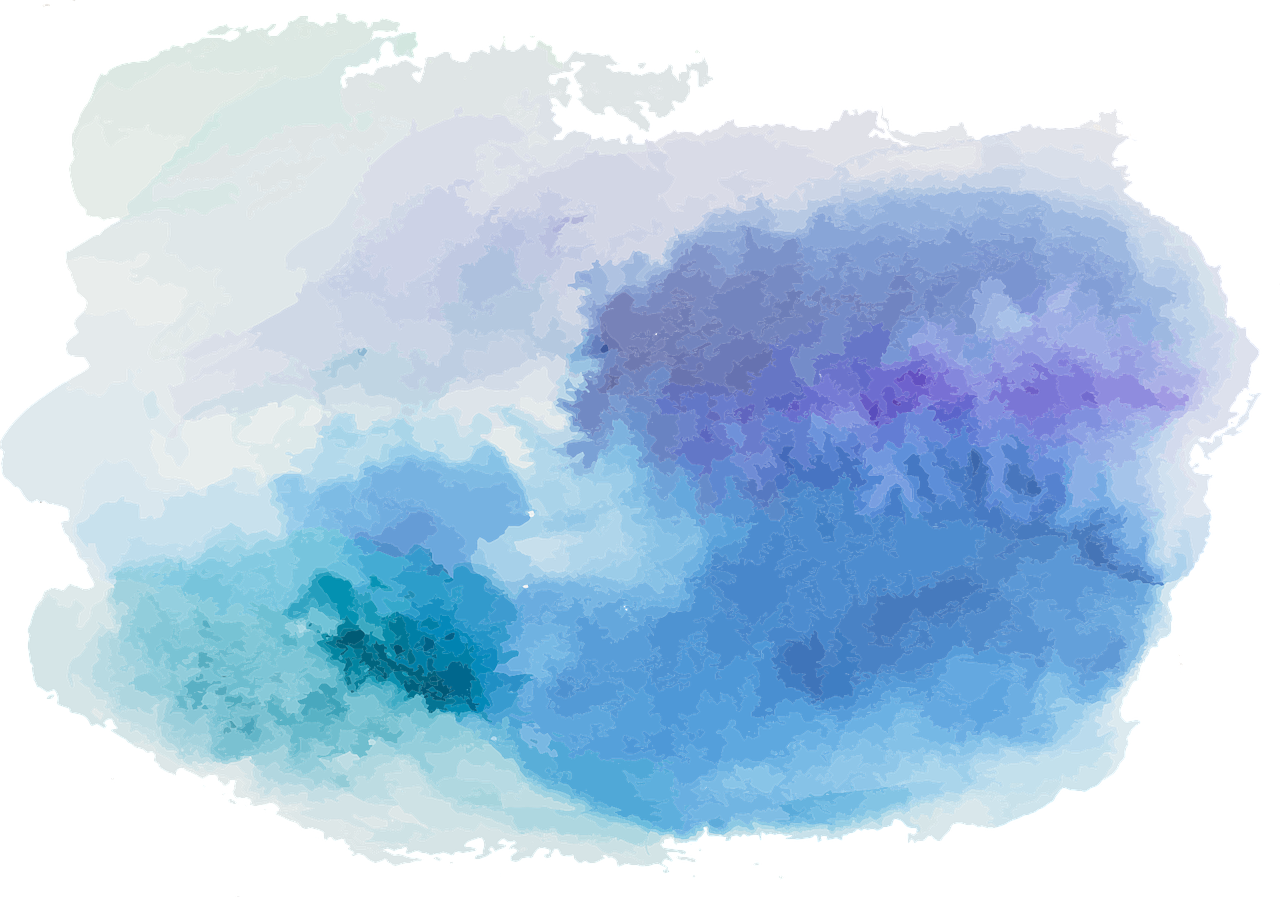 Introducing conjunction
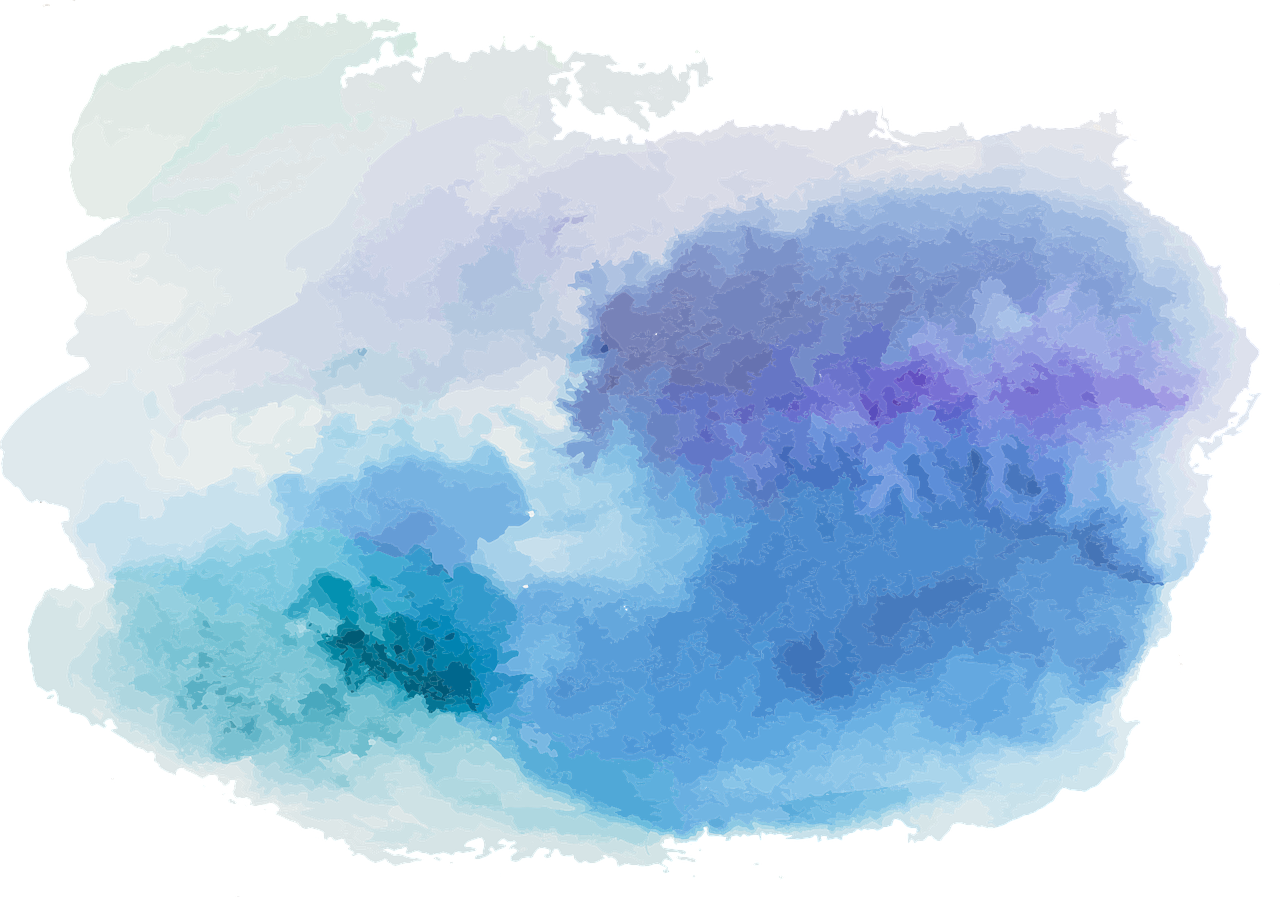 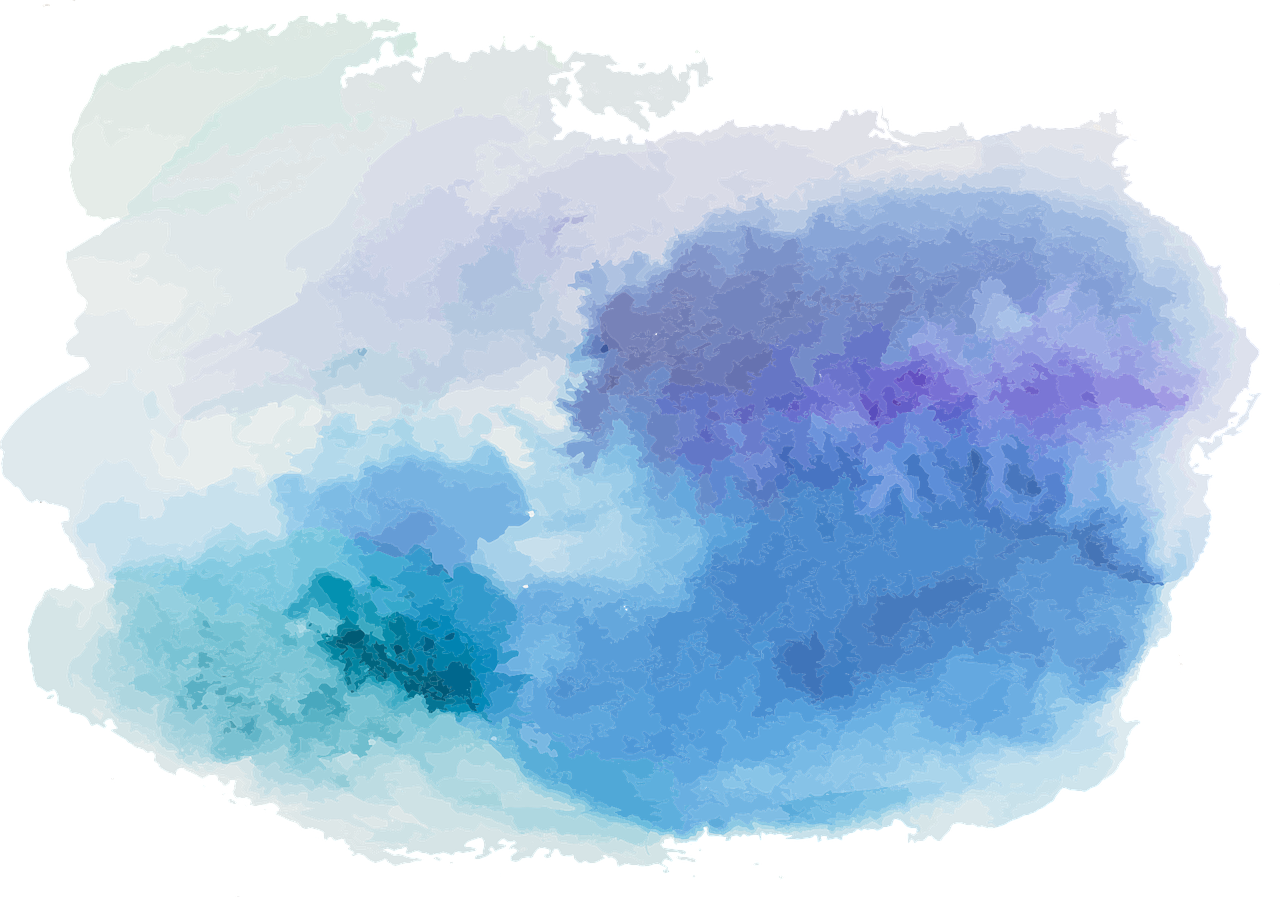 Conjunction and paraphrase
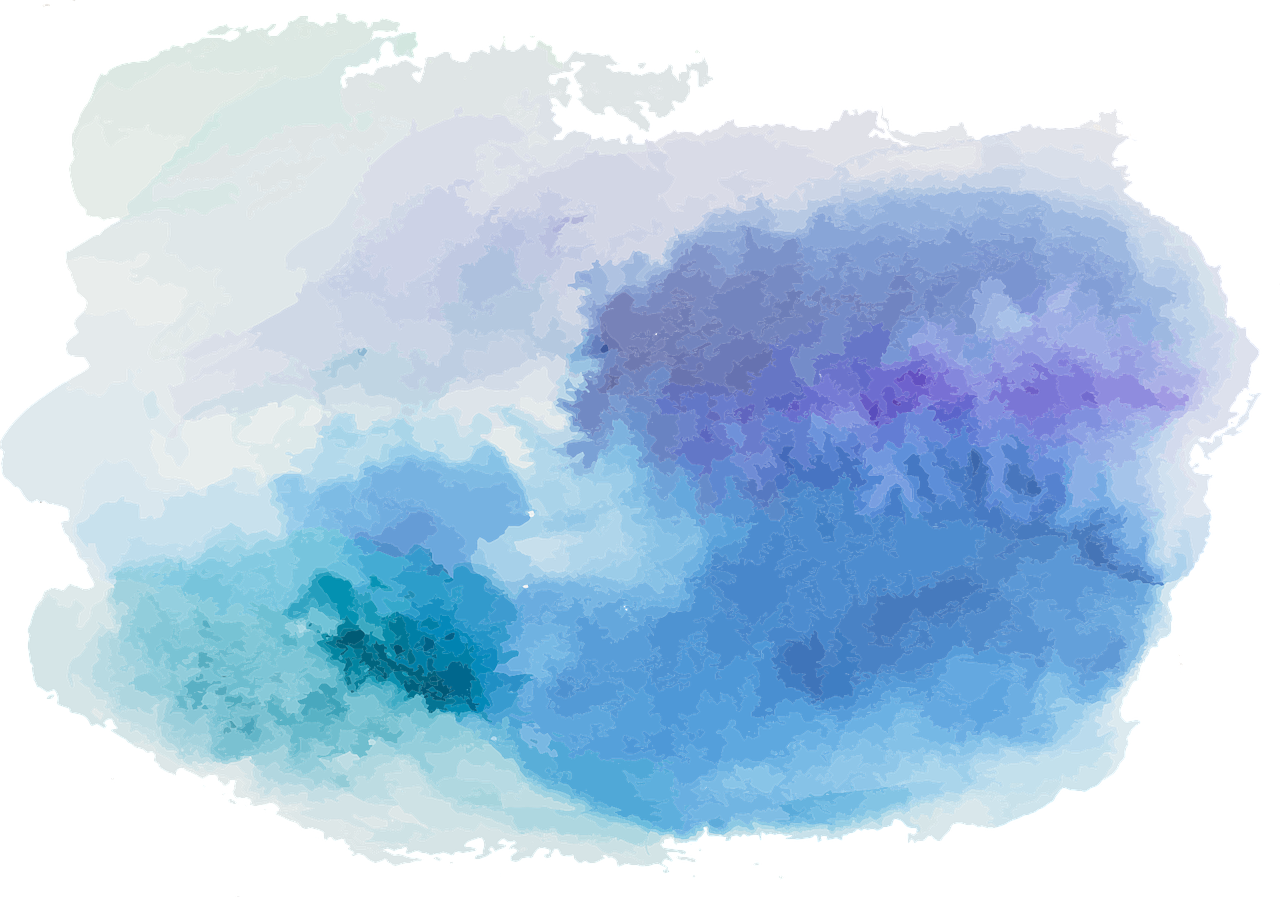 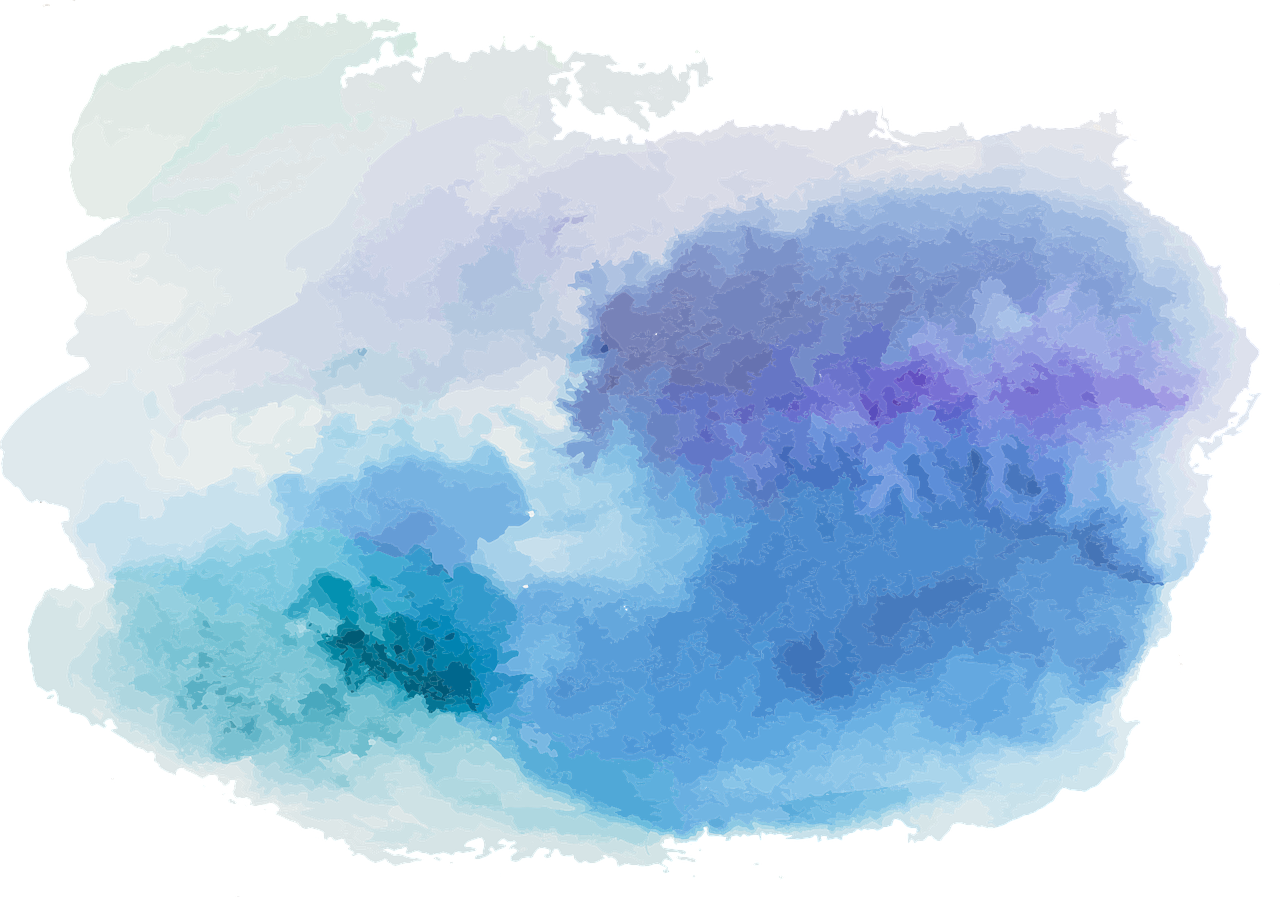 Clarifying the conjunction rule
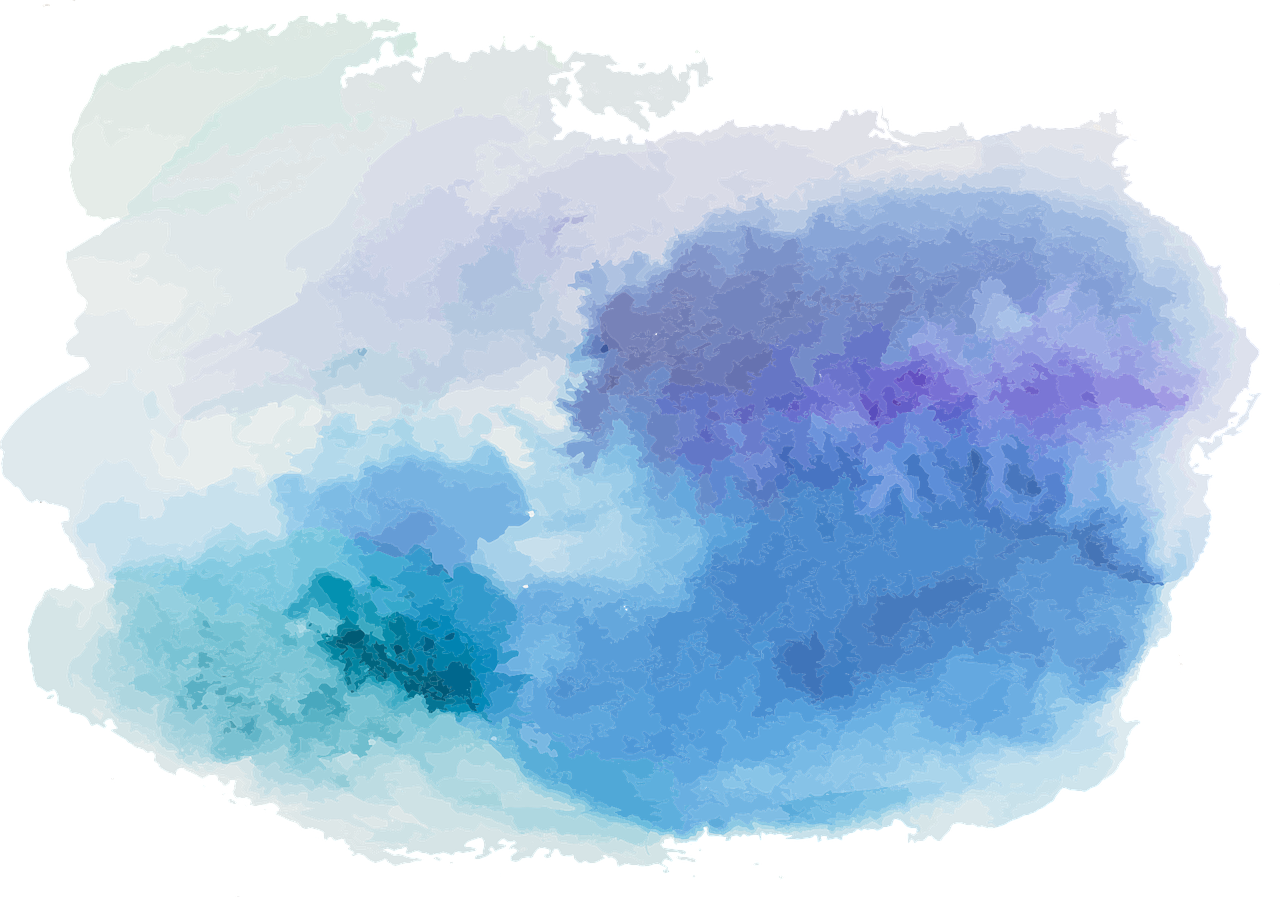 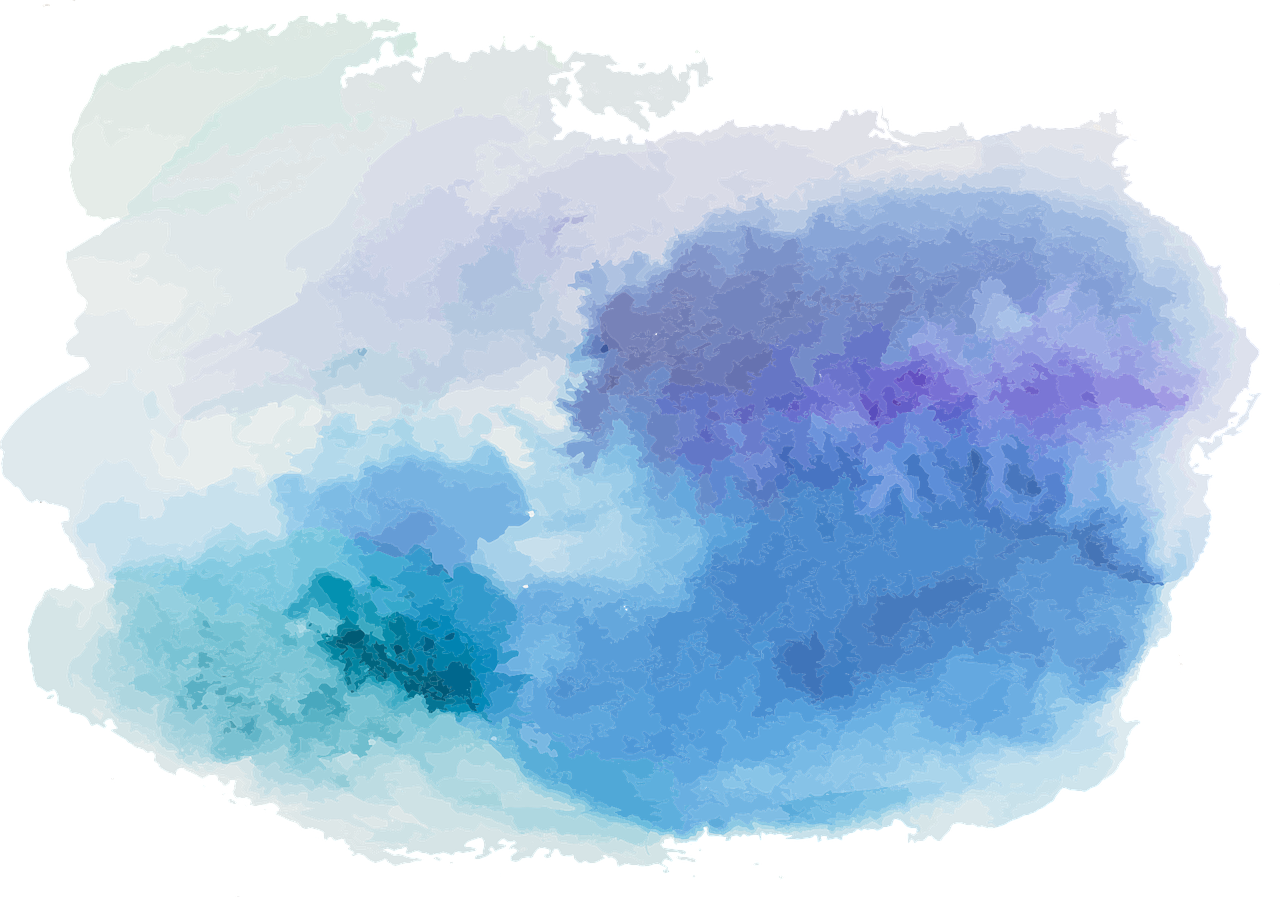 What’s with the brackets?
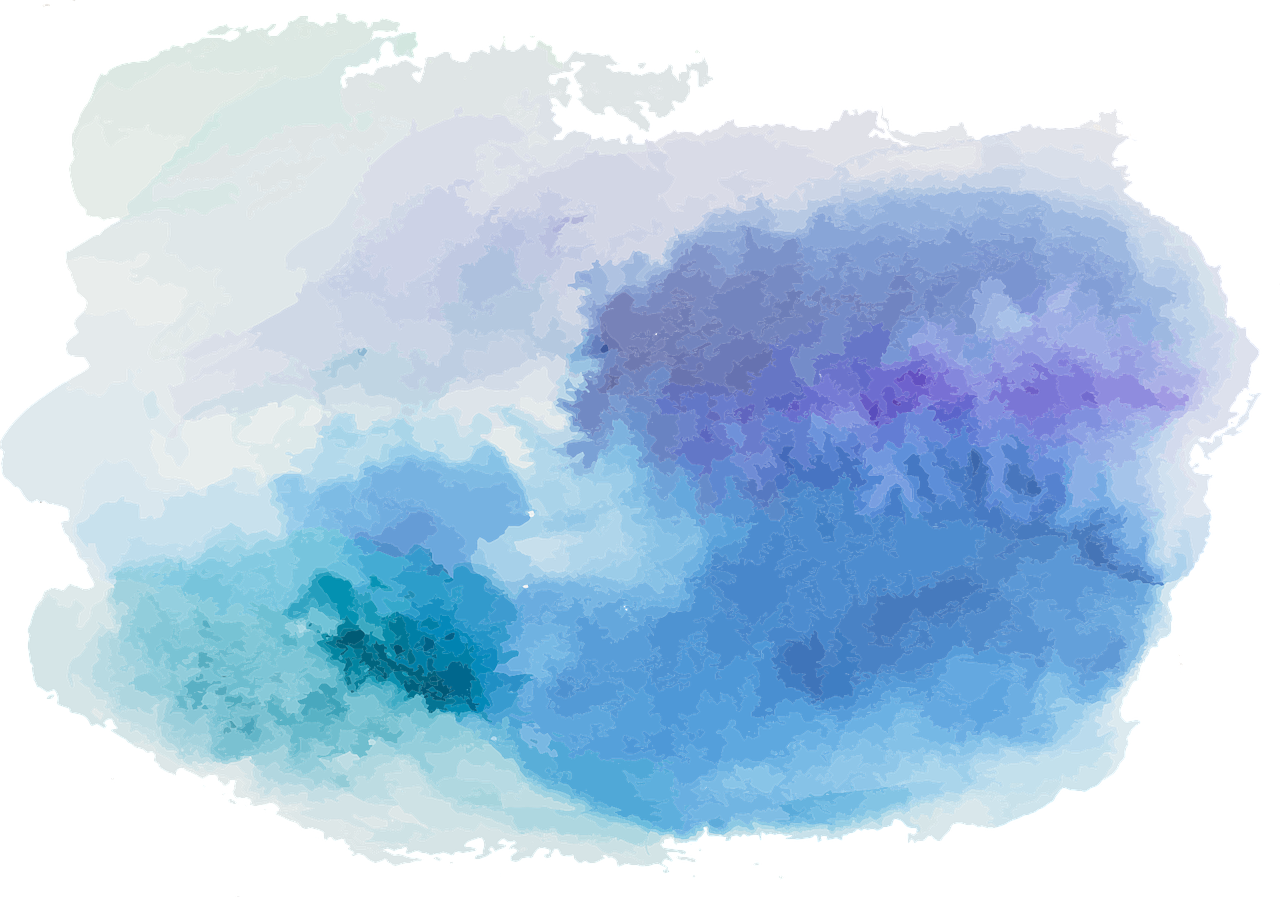 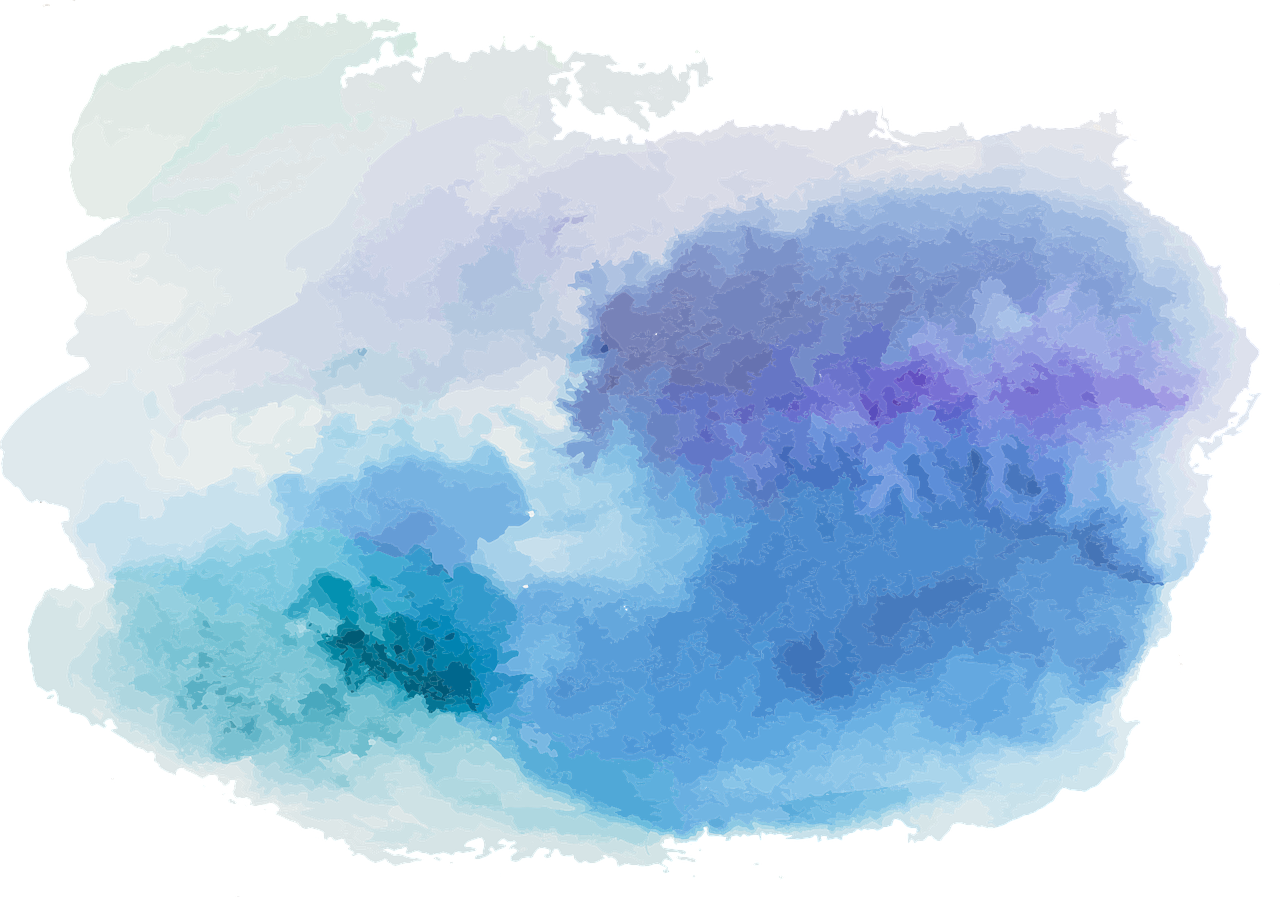 Reason and Argument
Lecture 3: Introducing Truth-Functional Logic
The Atoms of TFL
Negation
Conjunction
Disjunction


The Conditional
The Biconditional
Putting It All Together!
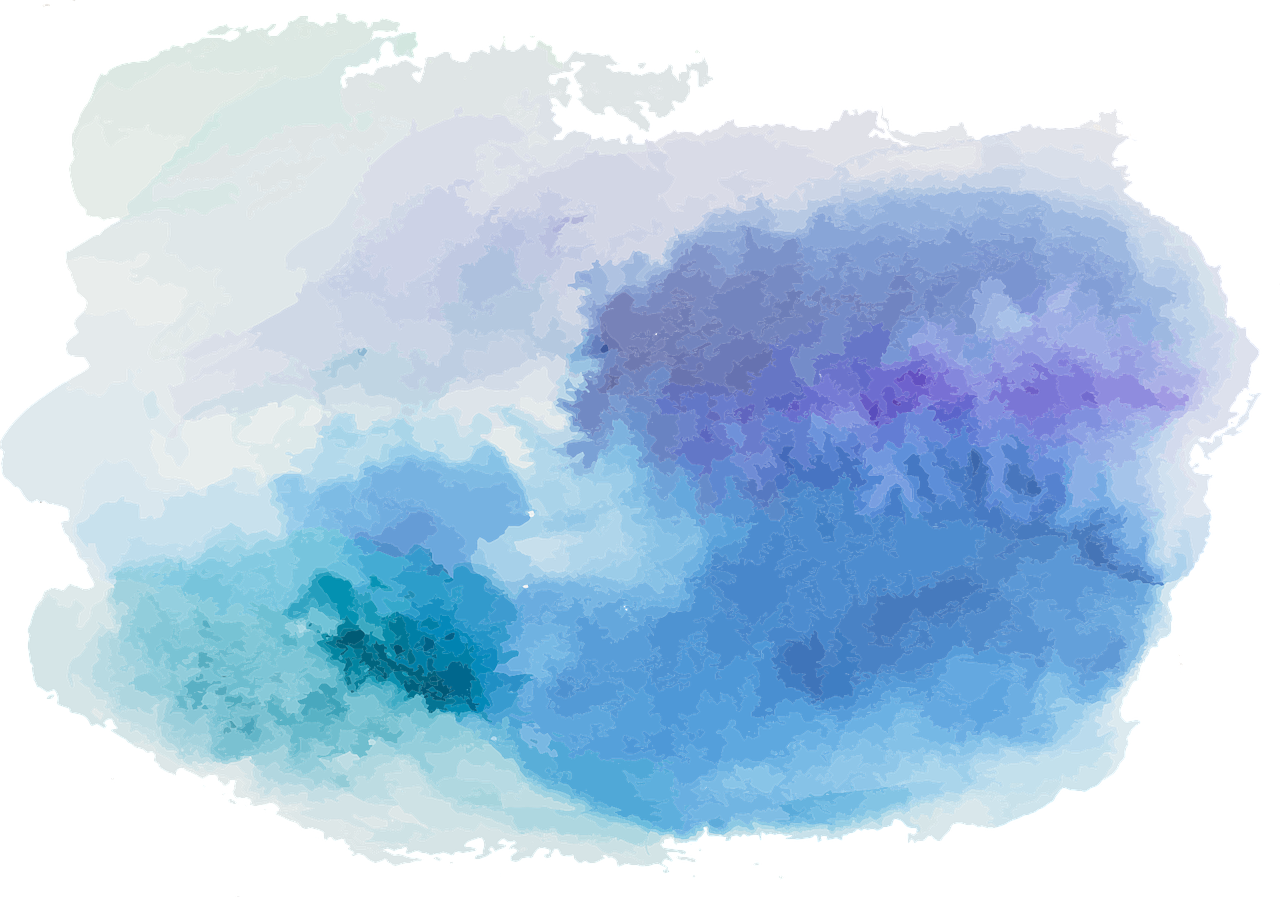 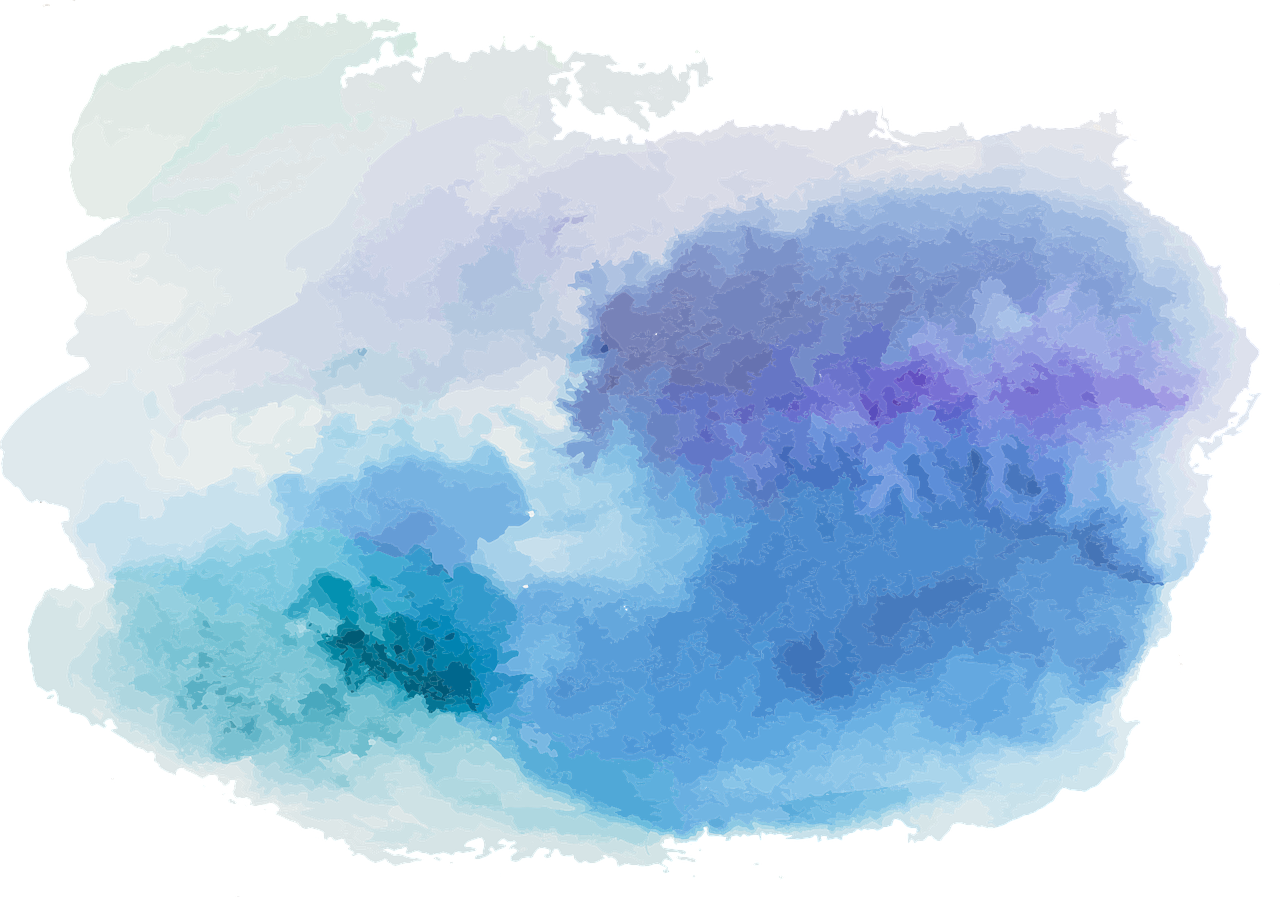 Introducing disjunction
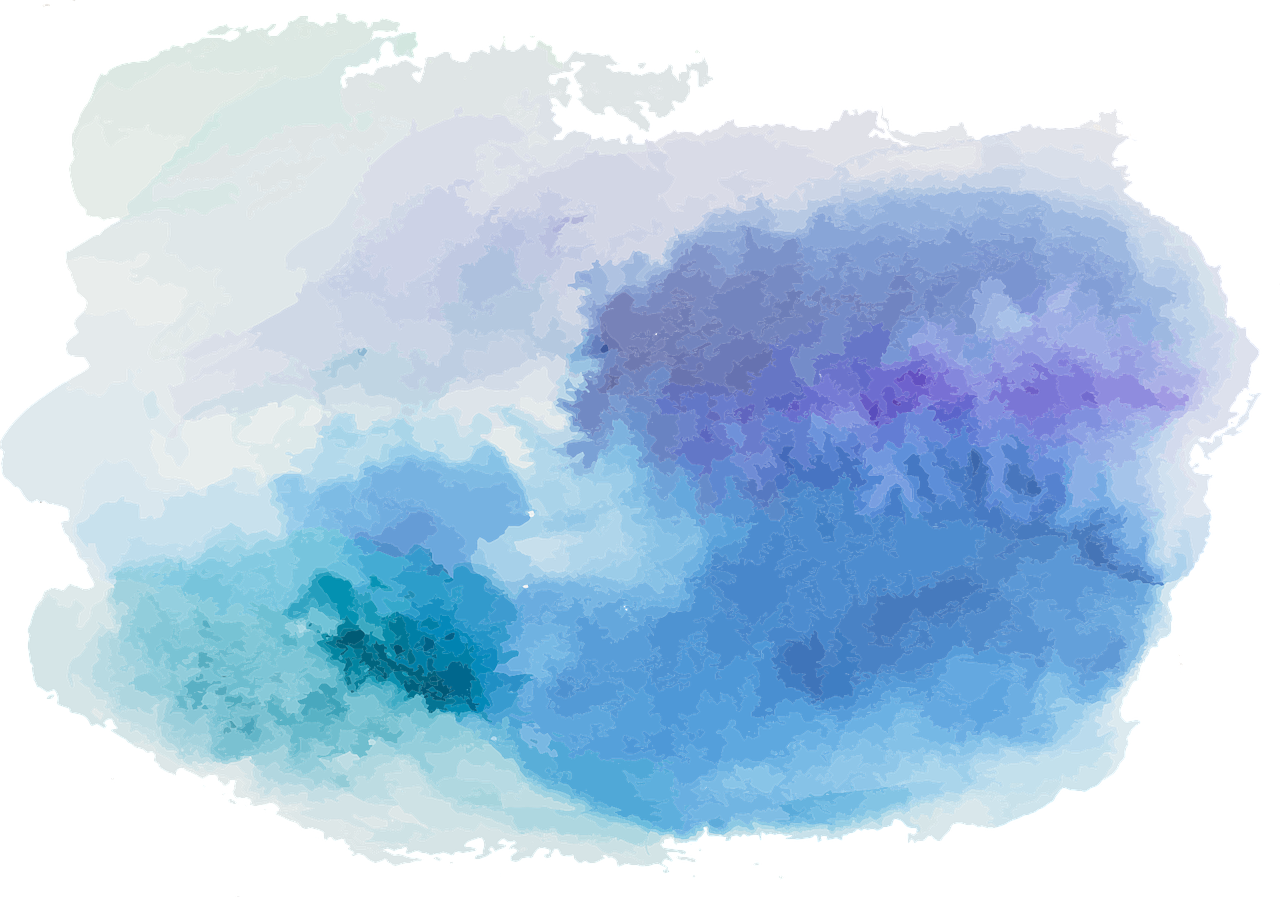 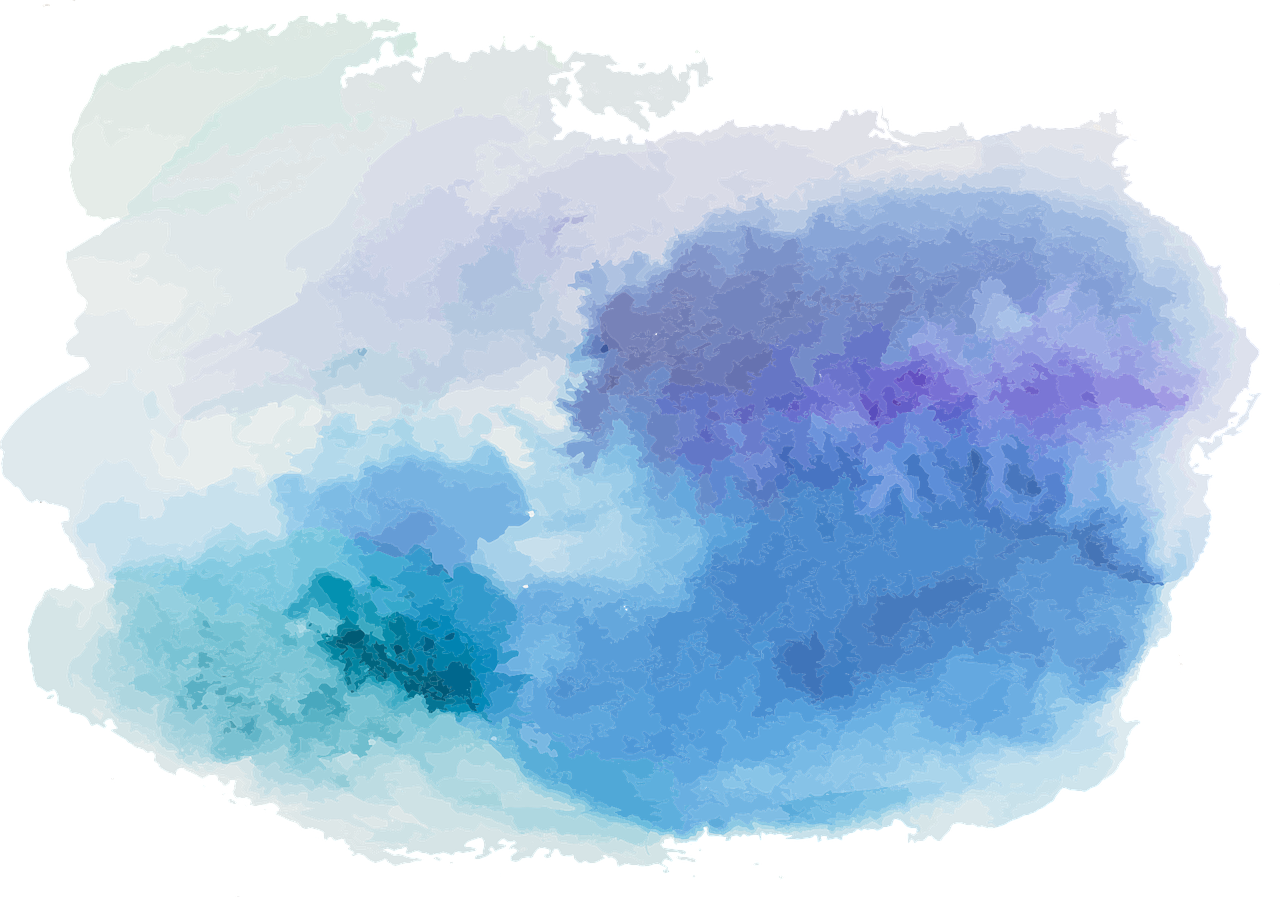 Disjunction and paraphrase
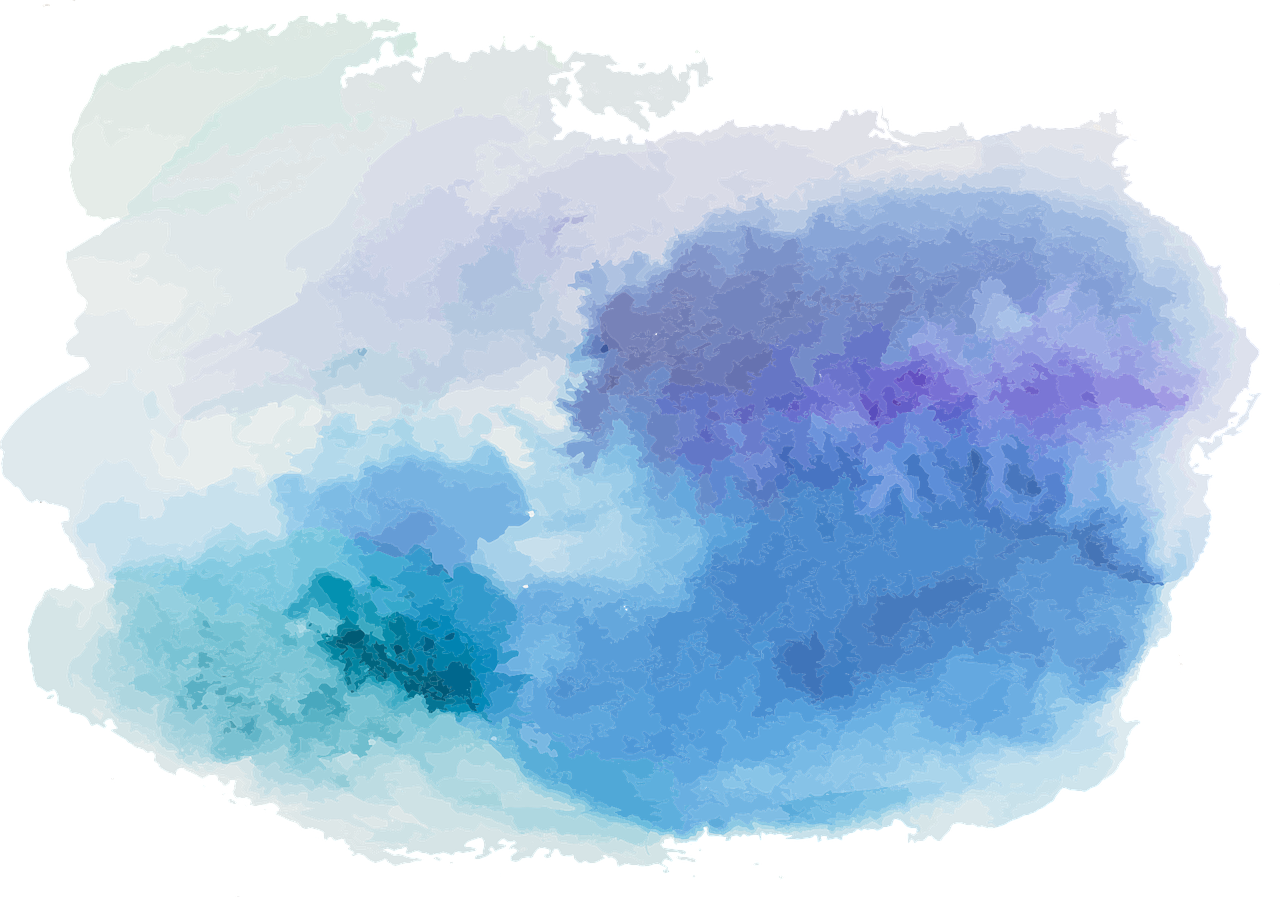 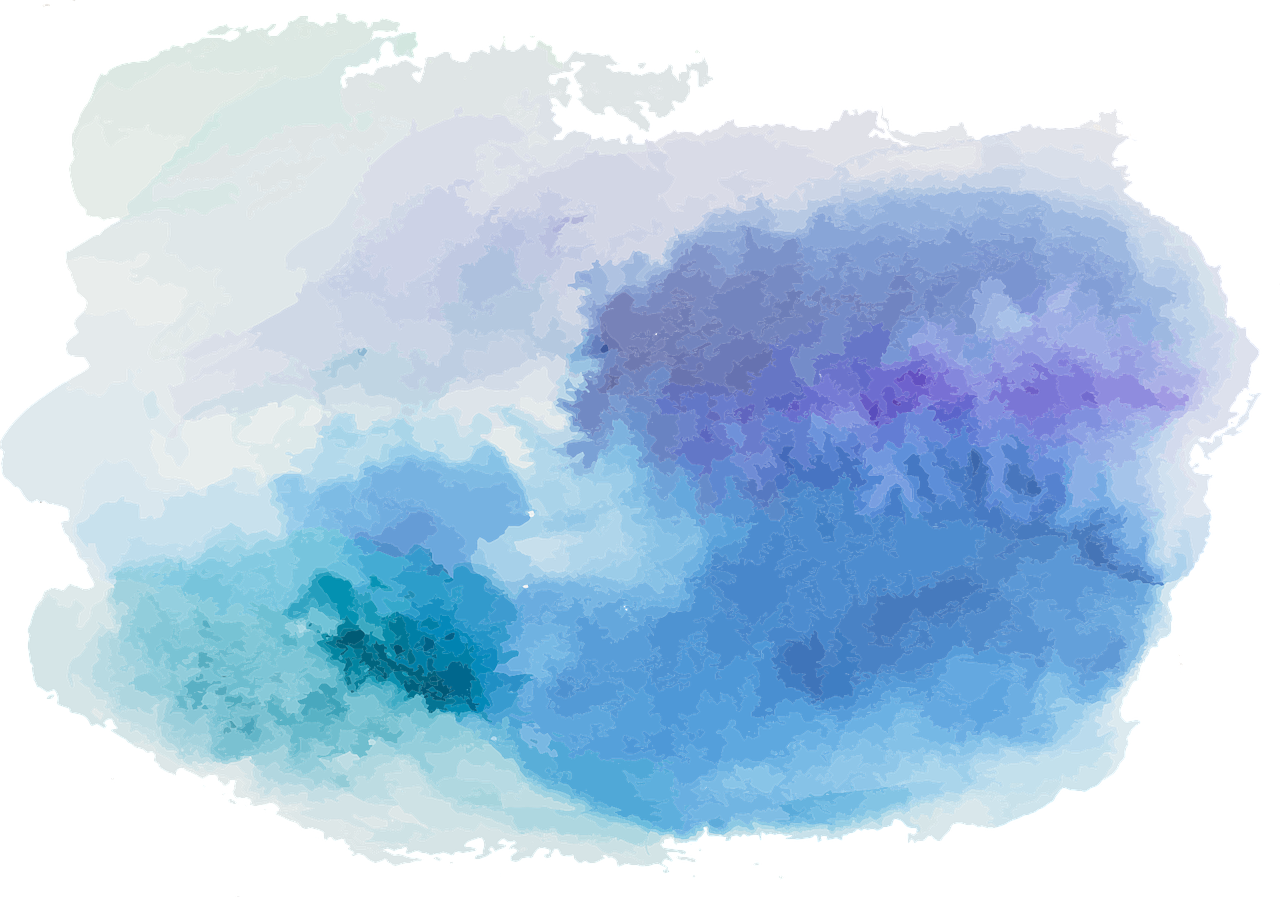 Distinguishing disjunctions
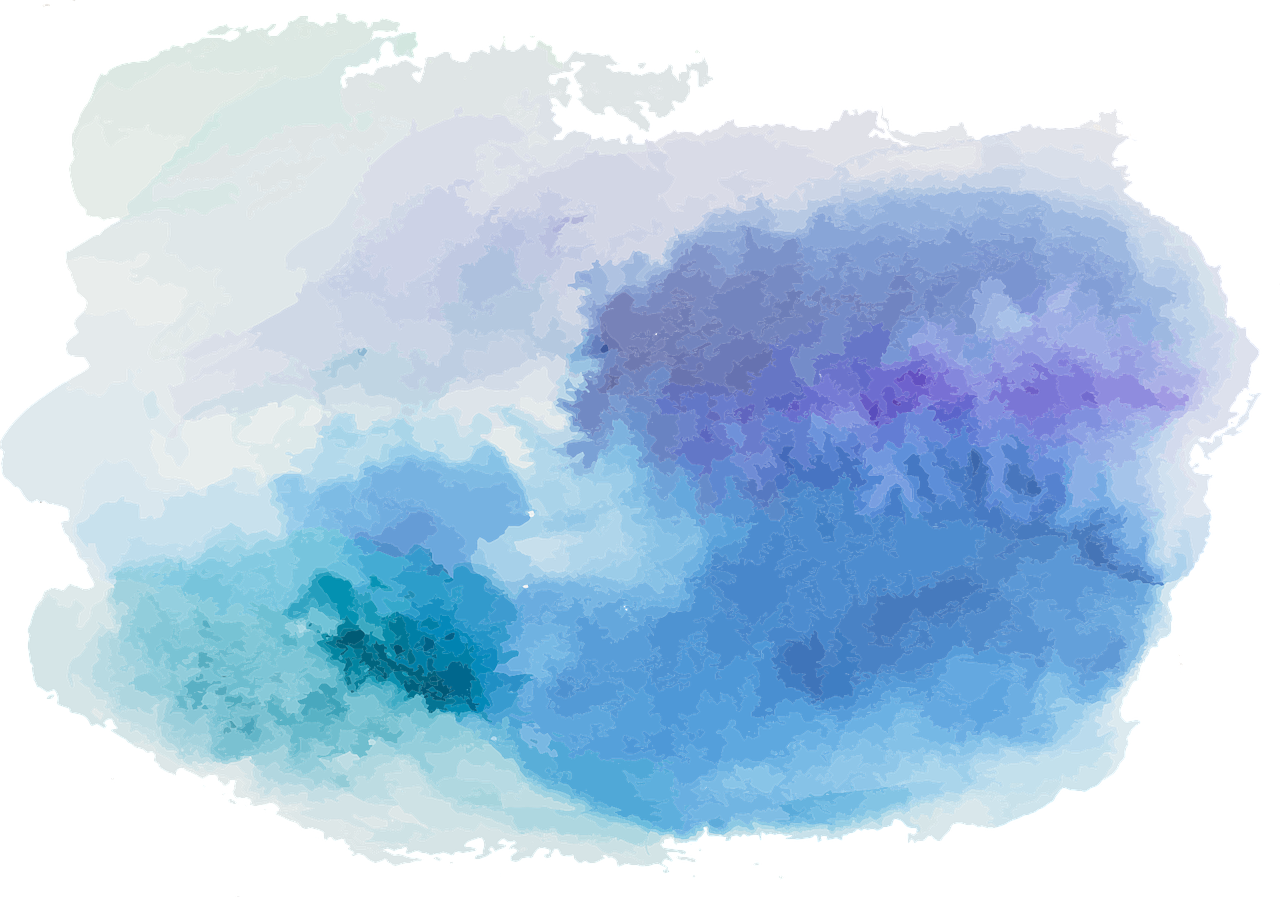 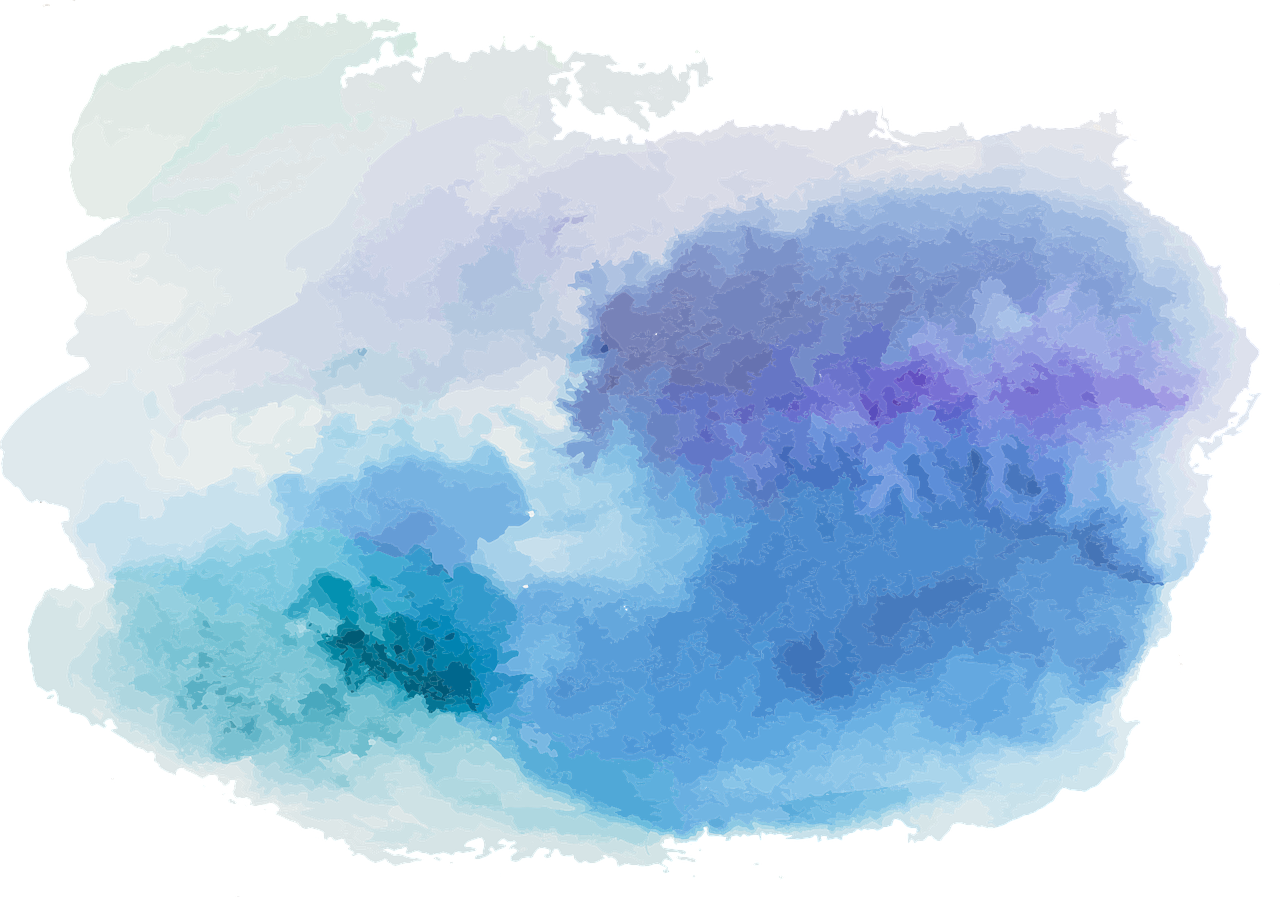 Brackets again
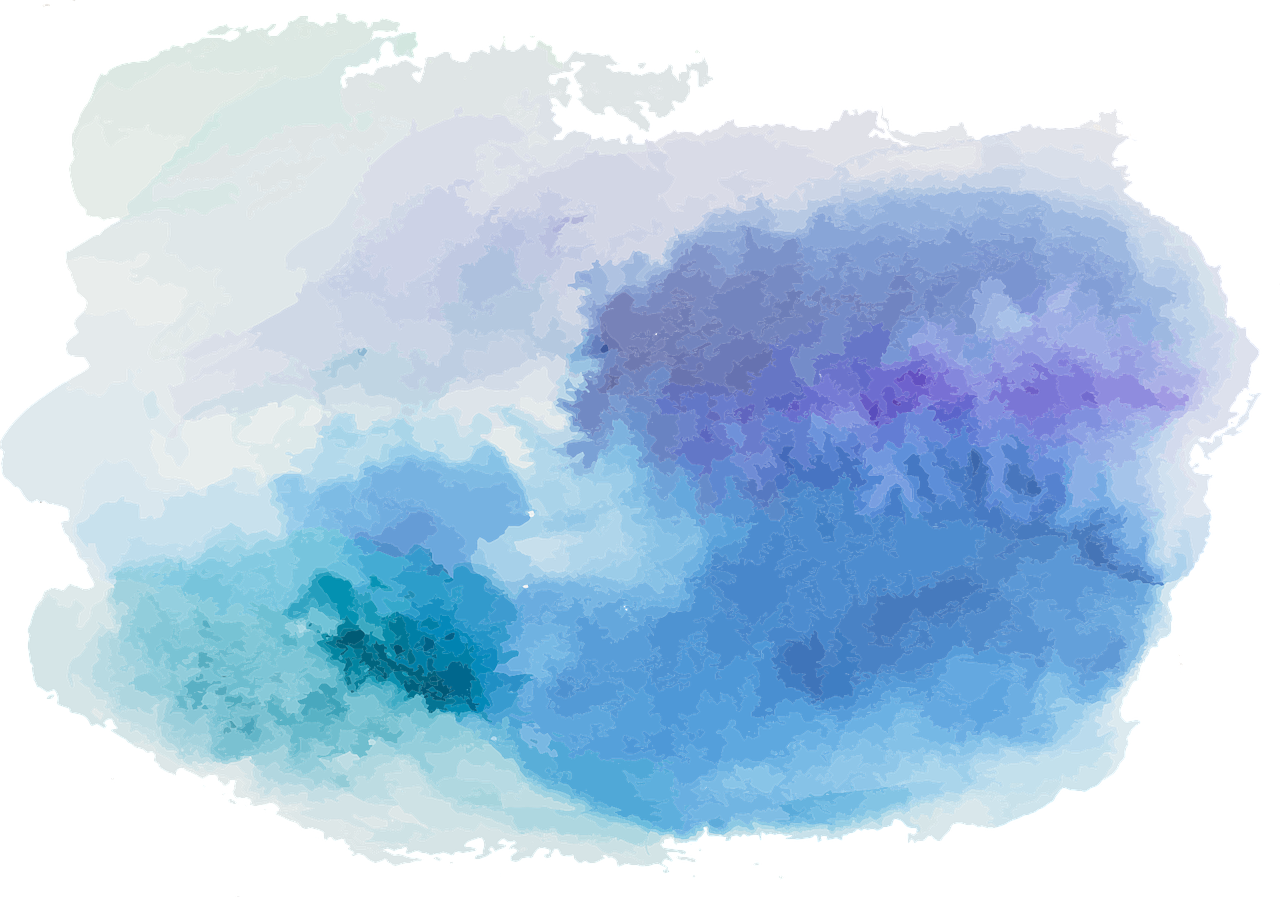 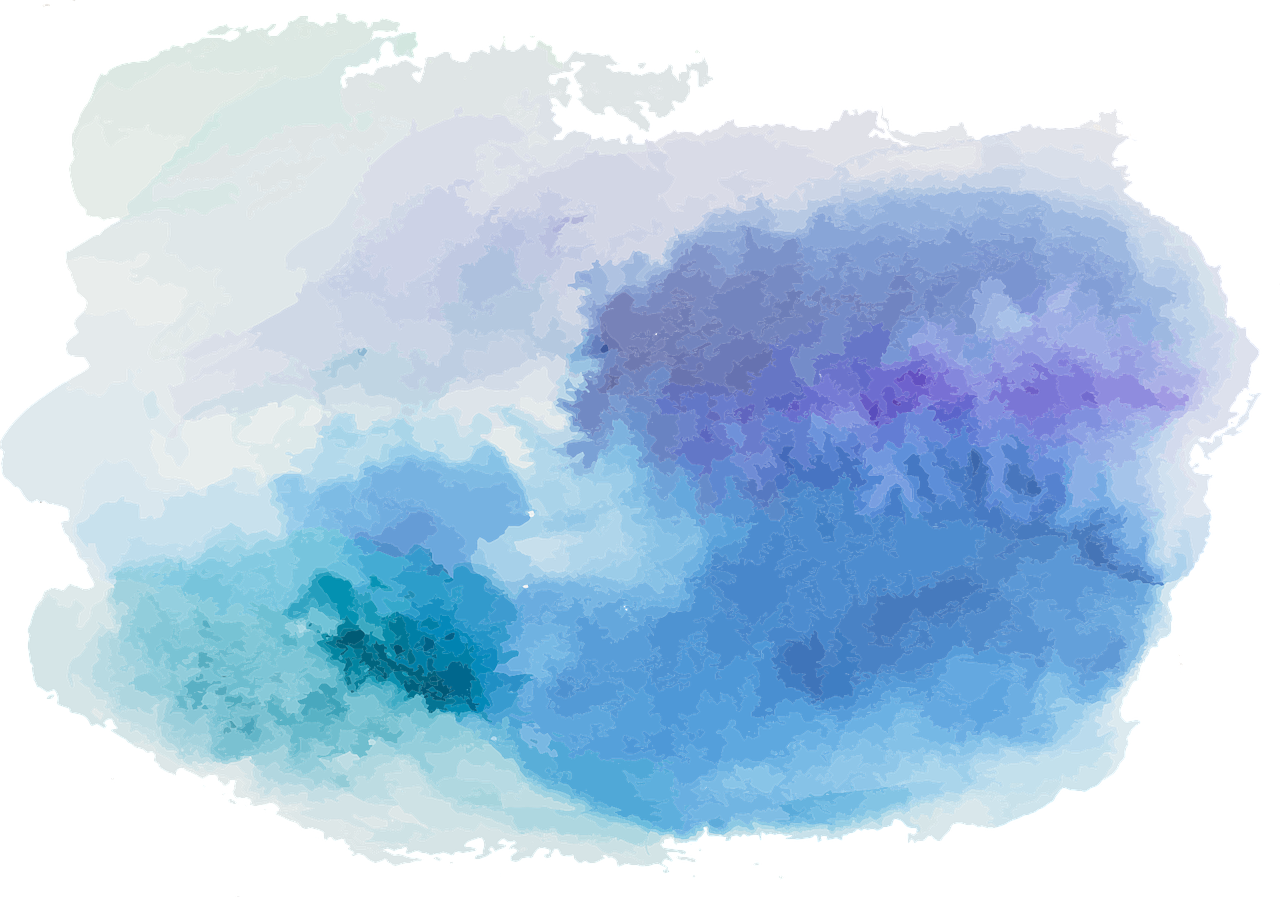 Reason and Argument
Lecture 3: Introducing Truth-Functional Logic
The Atoms of TFL
Negation
Conjunction
Disjunction


The Conditional
The Biconditional
Putting It All Together!
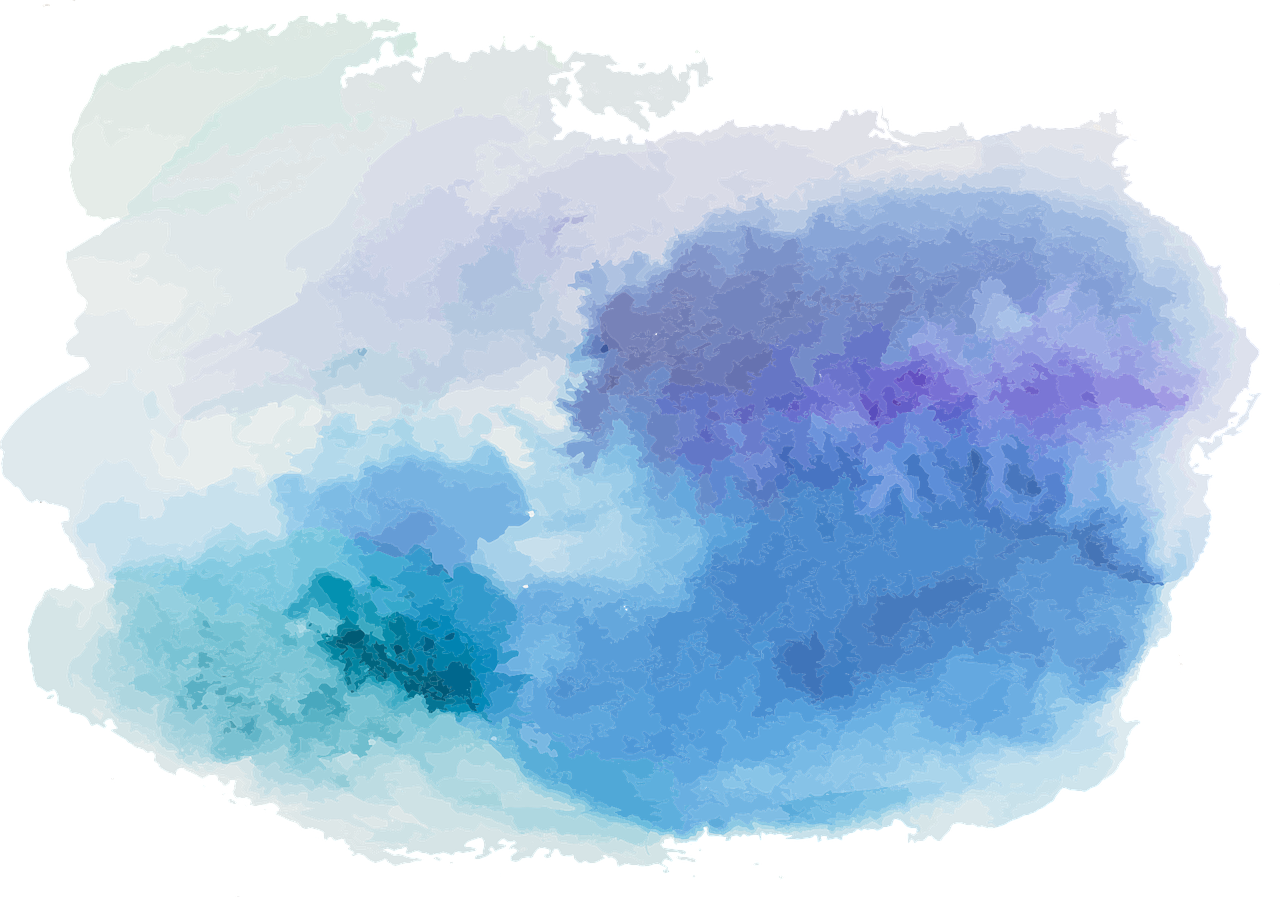 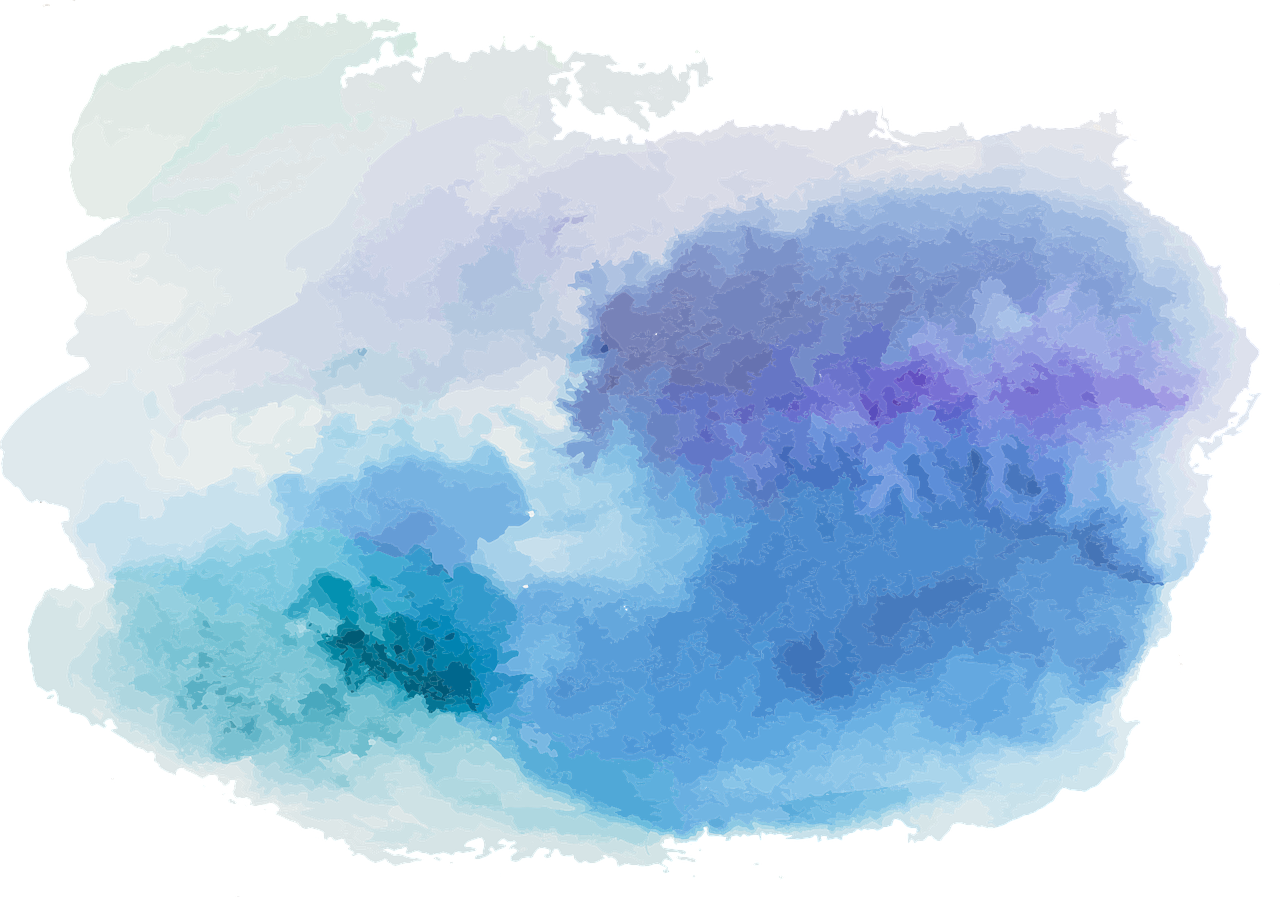 Introducing the material conditional
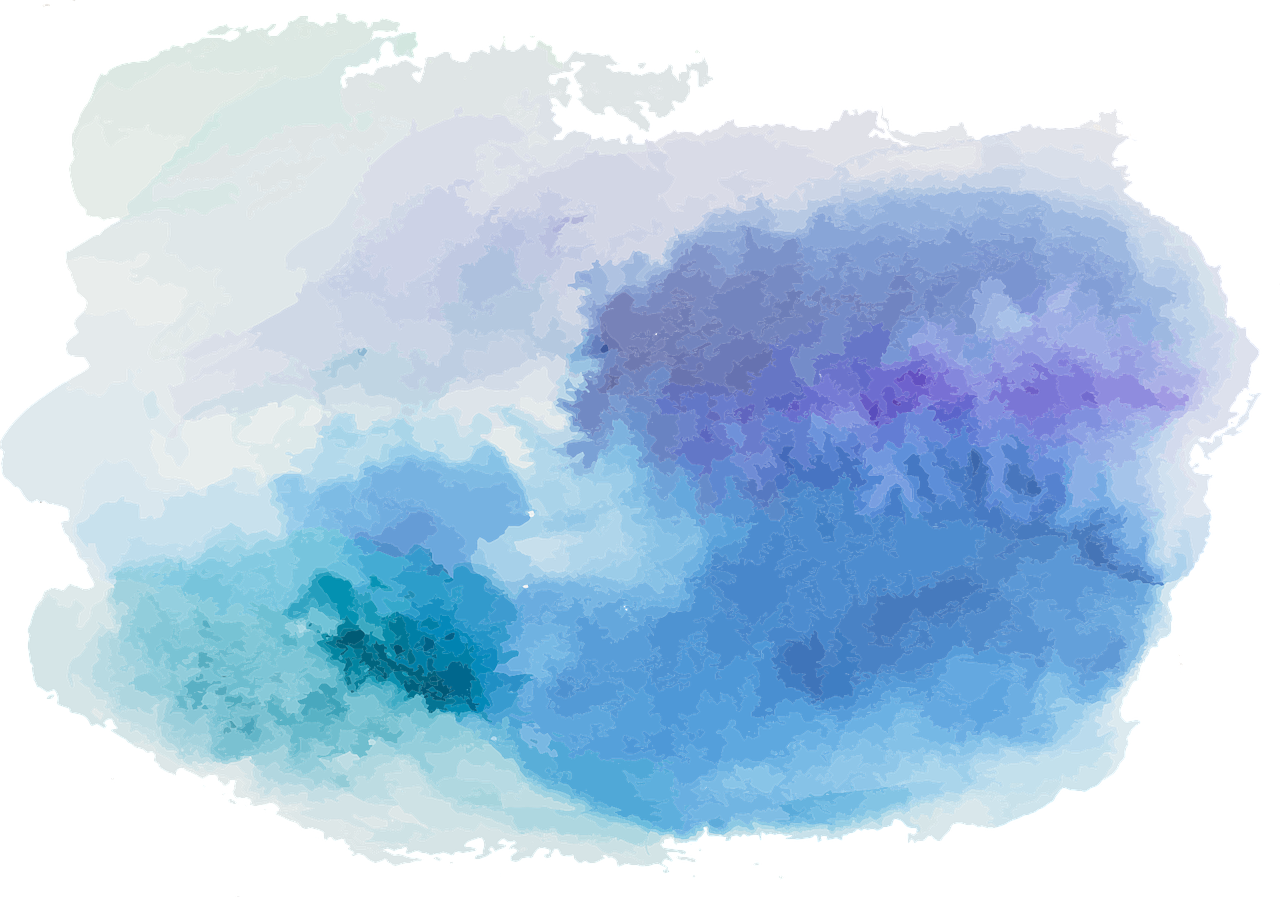 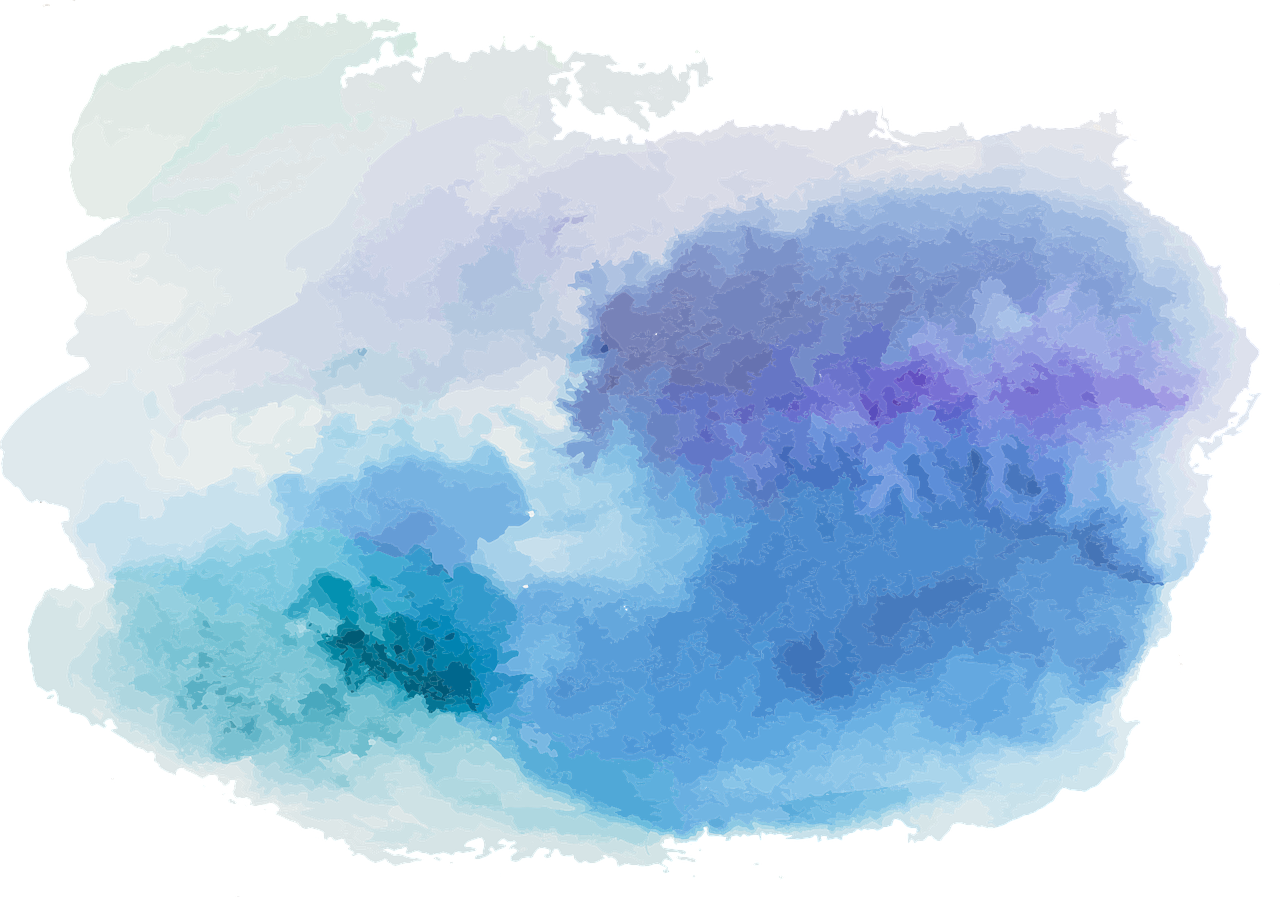 Order matters!
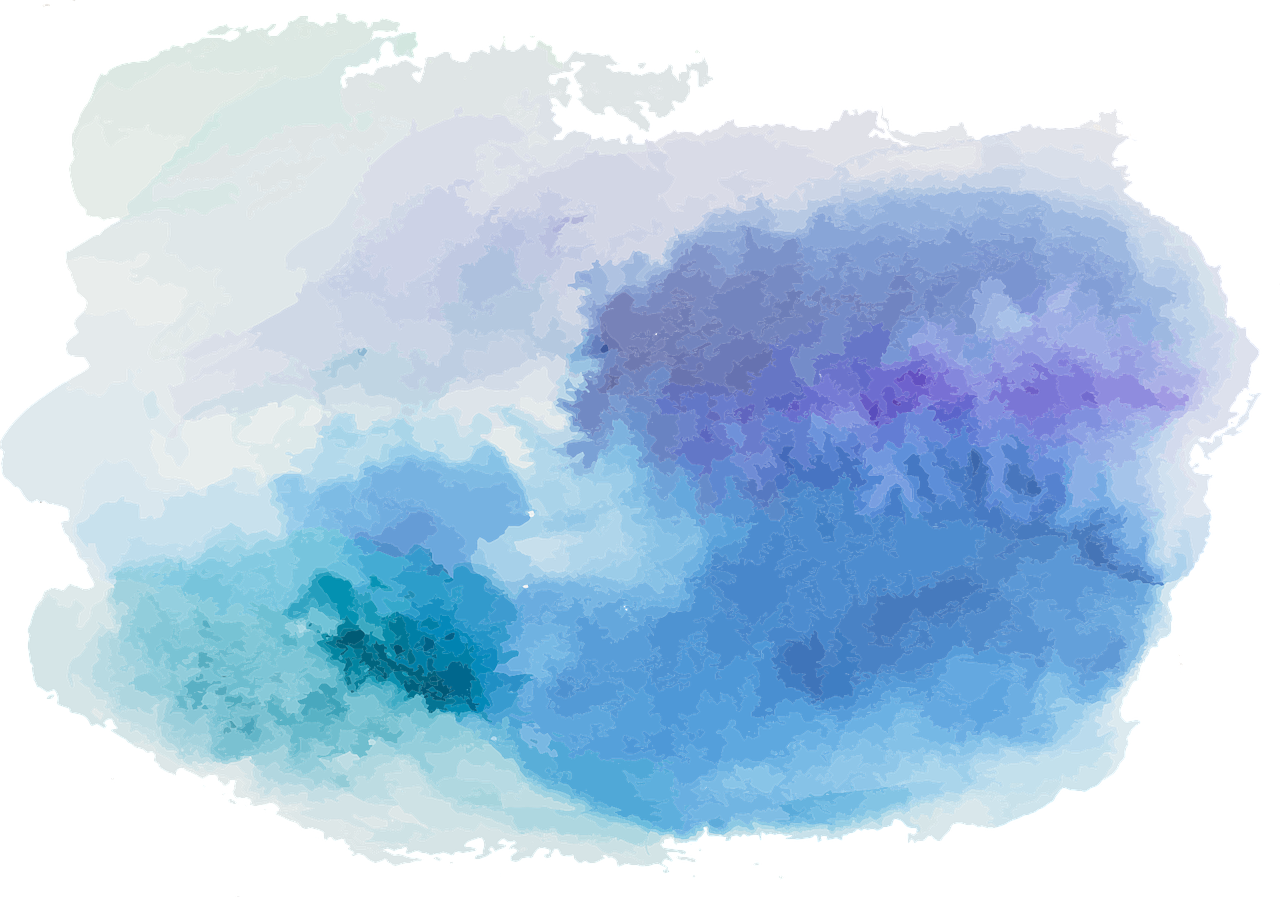 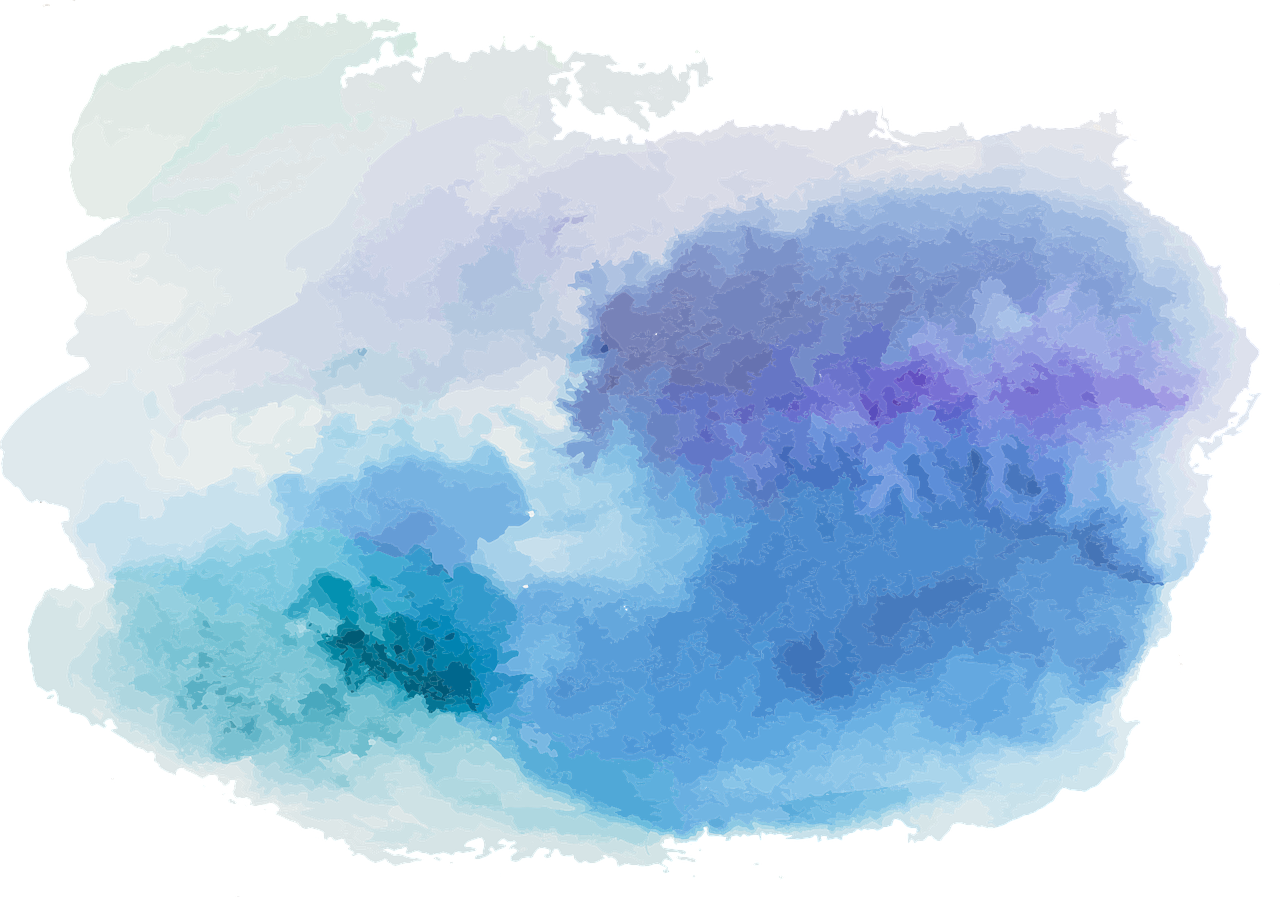 Which way round?
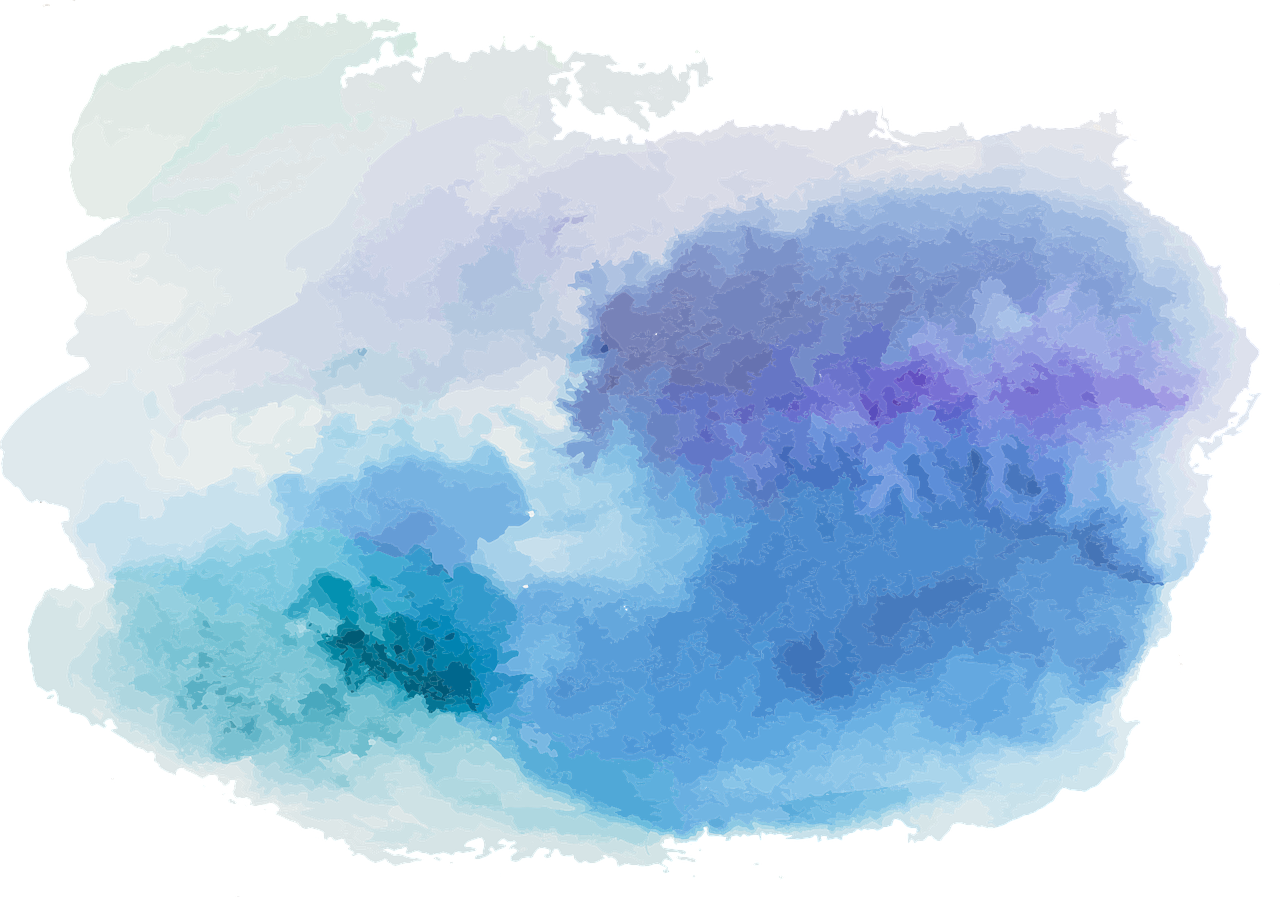 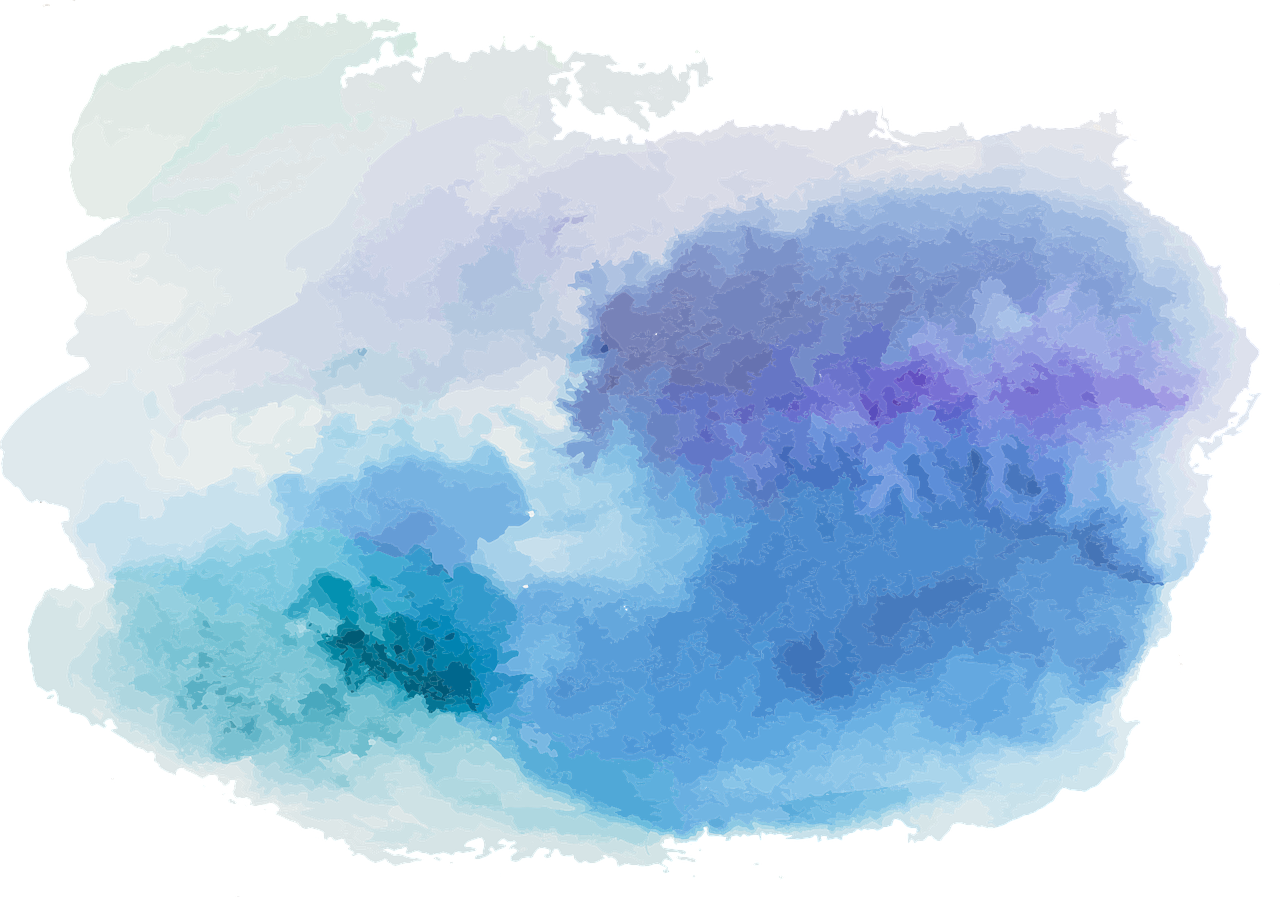 Conditionals and paraphrase
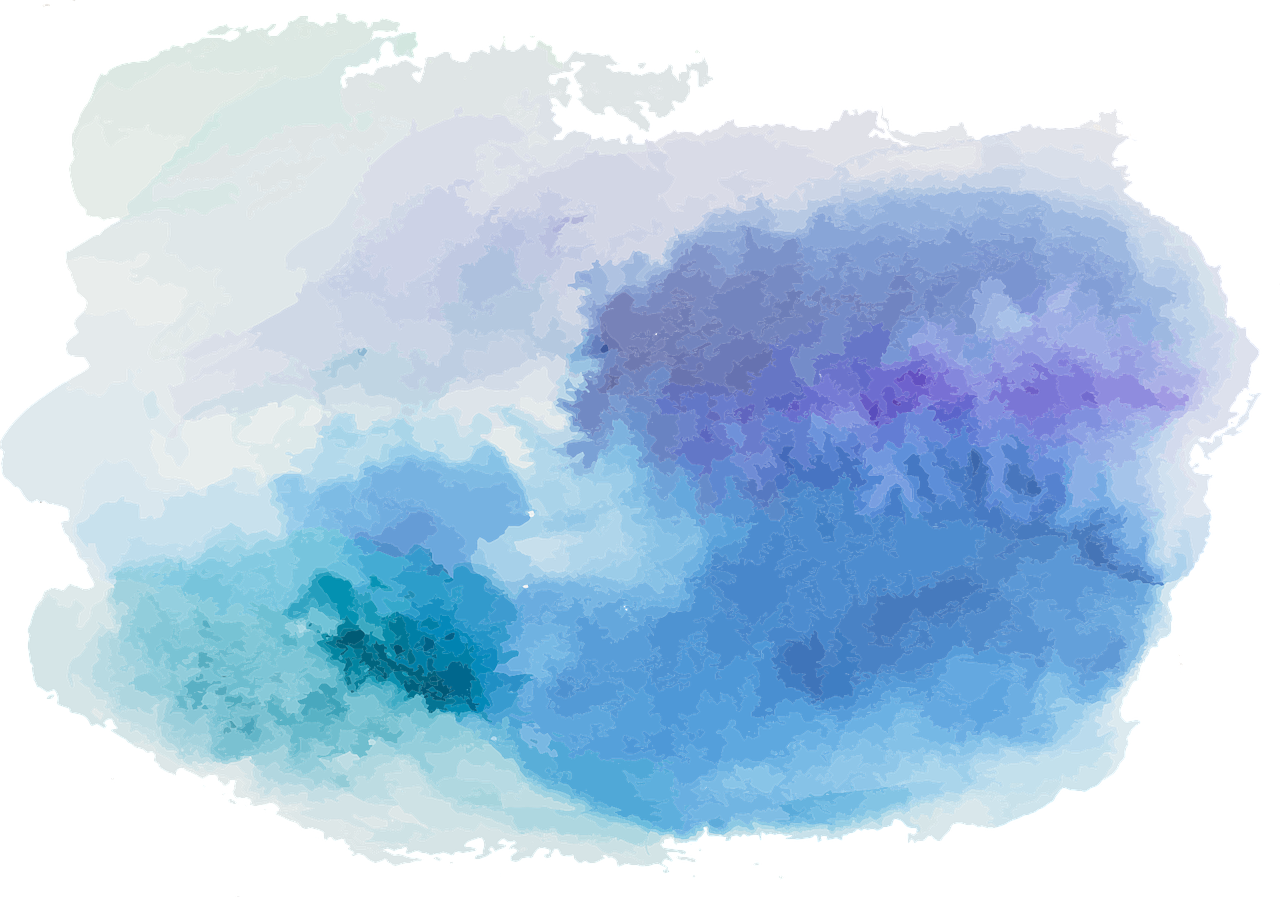 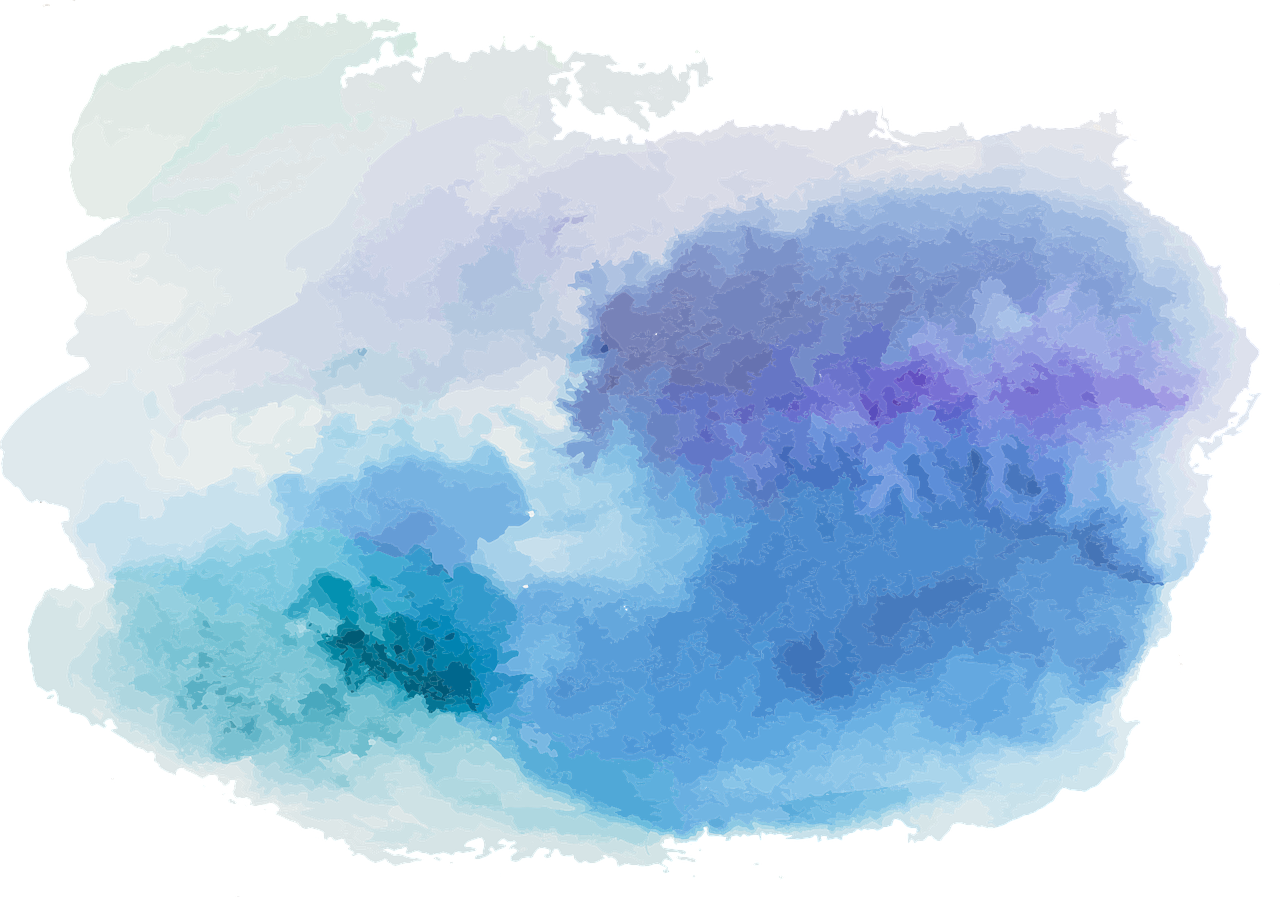 Reason and Argument
Lecture 3: Introducing Truth-Functional Logic
The Atoms of TFL
Negation
Conjunction
Disjunction


The Conditional
The Biconditional
Putting It All Together!
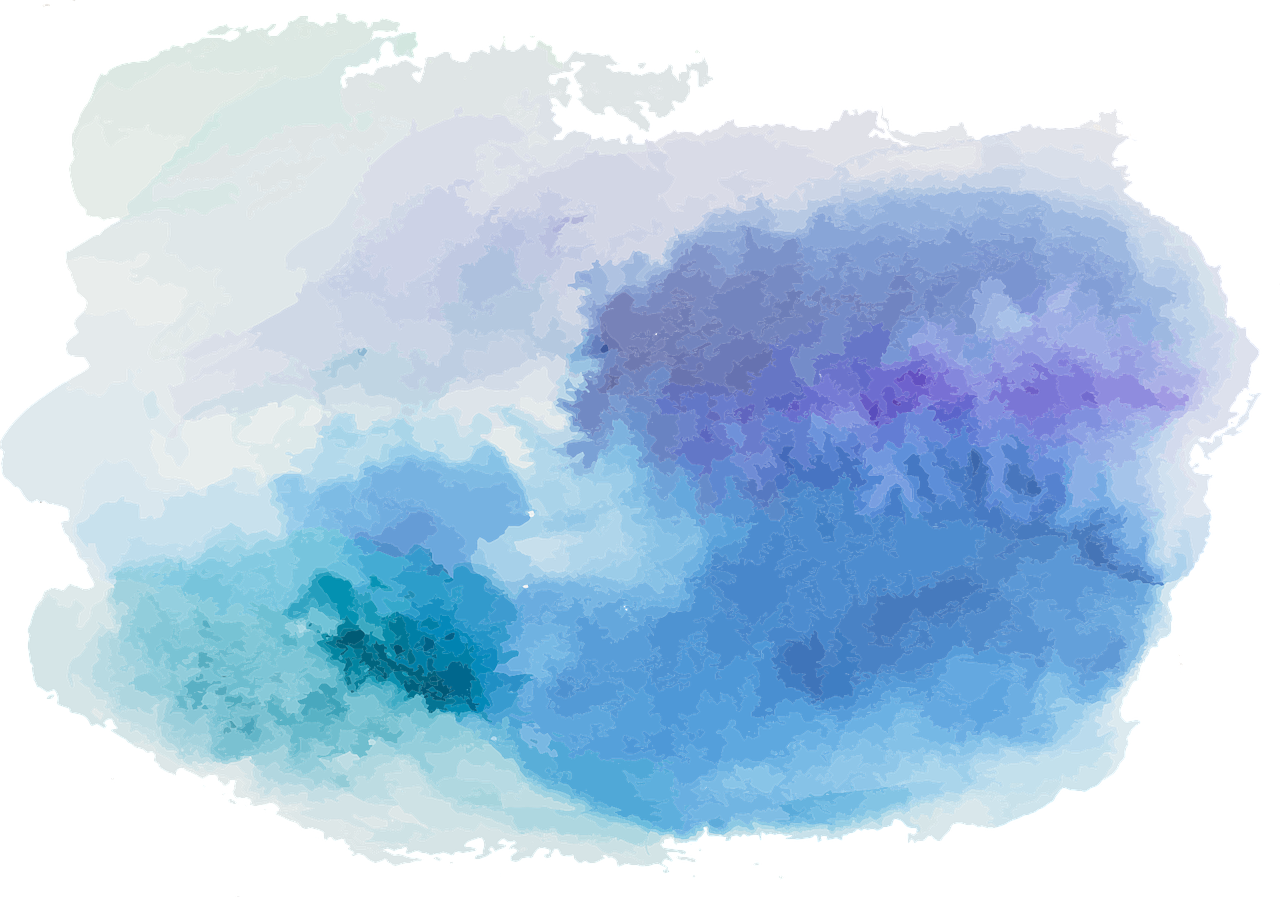 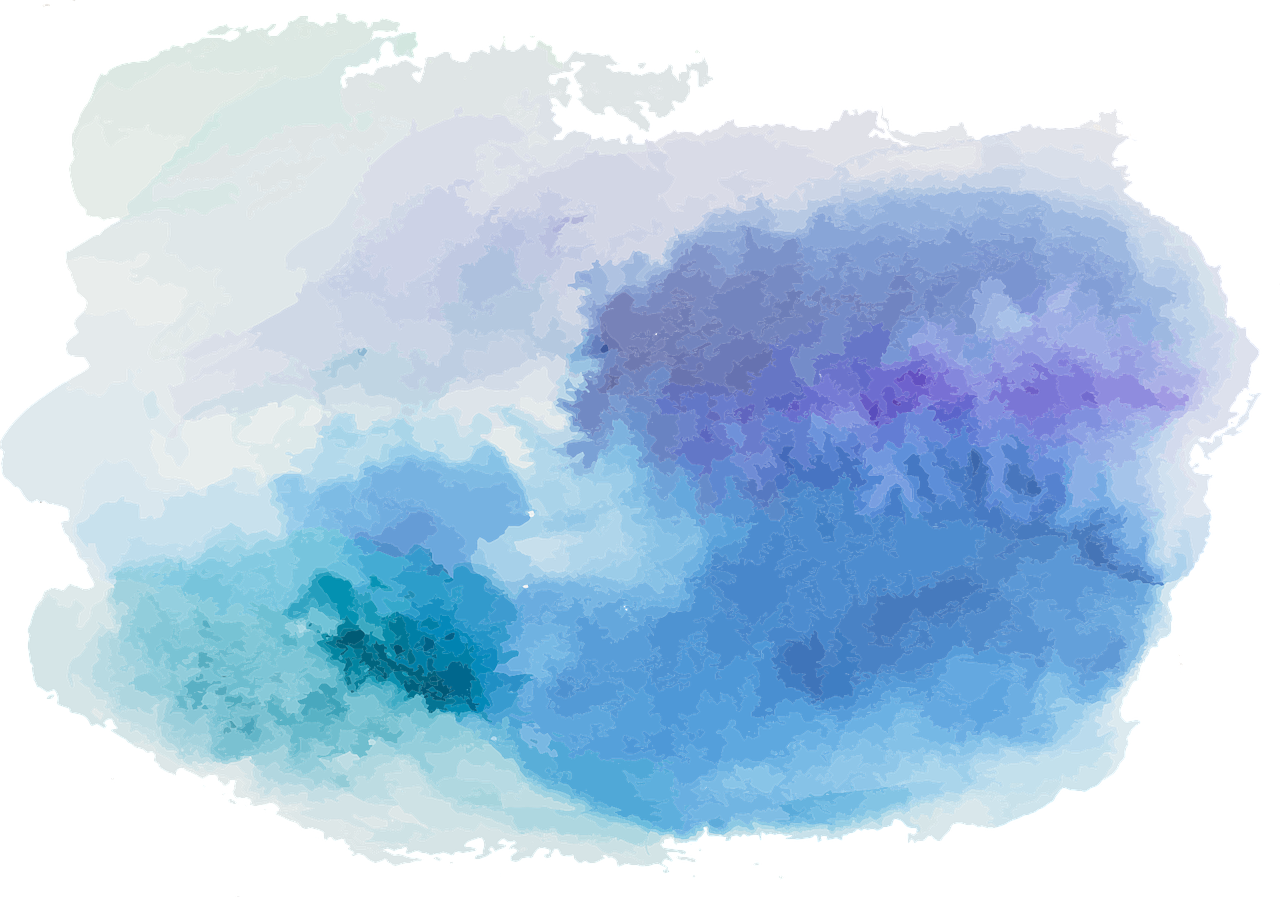 Introducing the biconditional
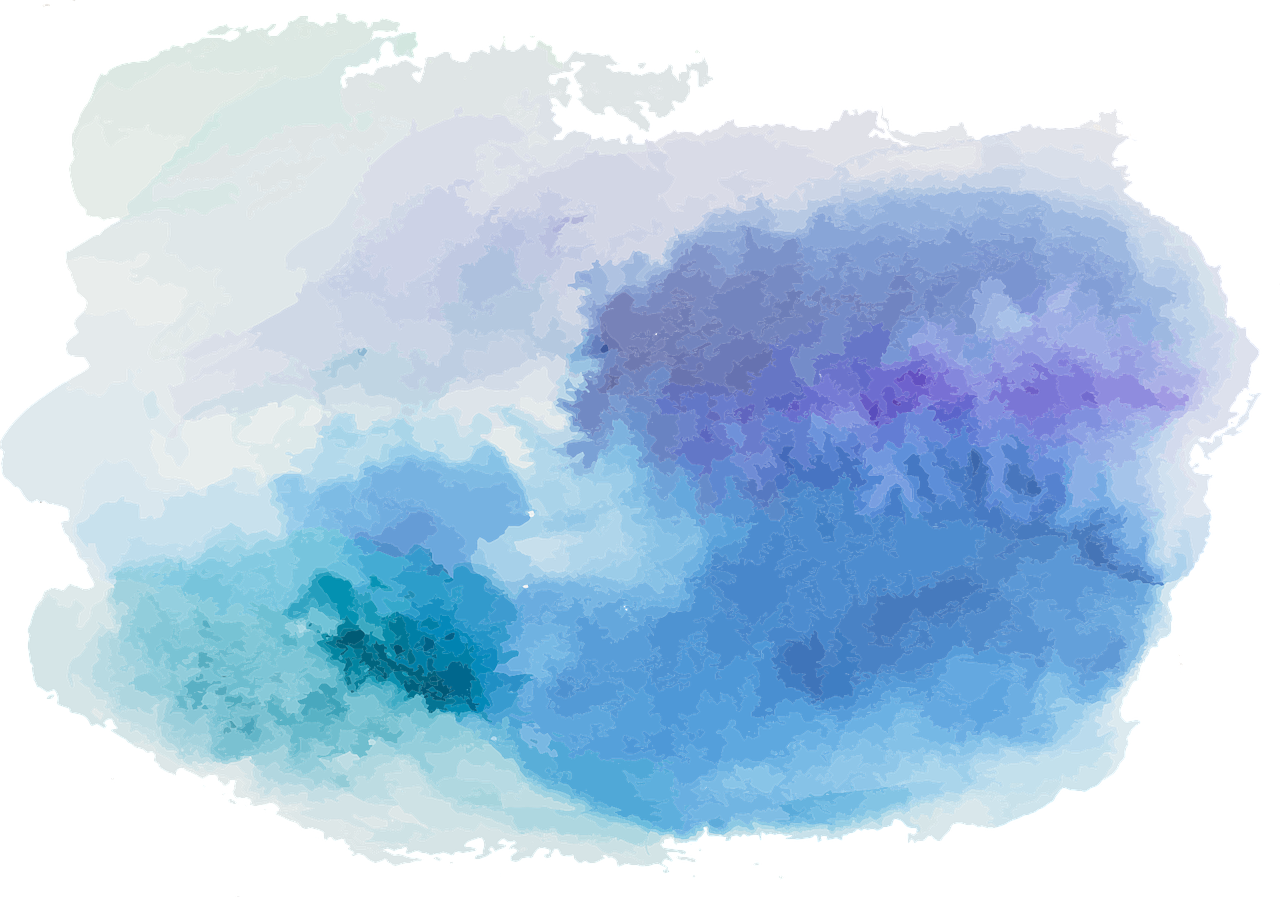 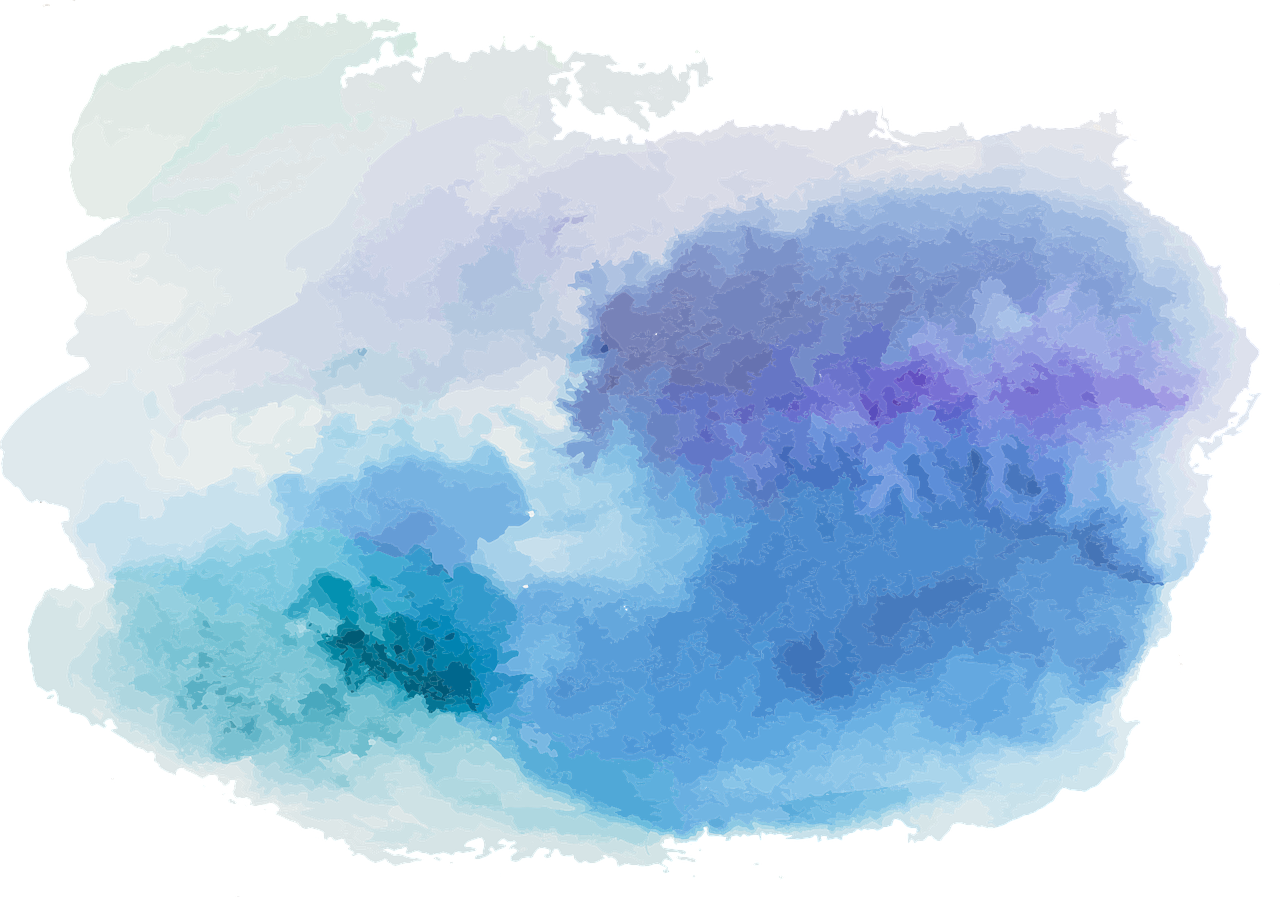 The biconditional: a handy time-saver
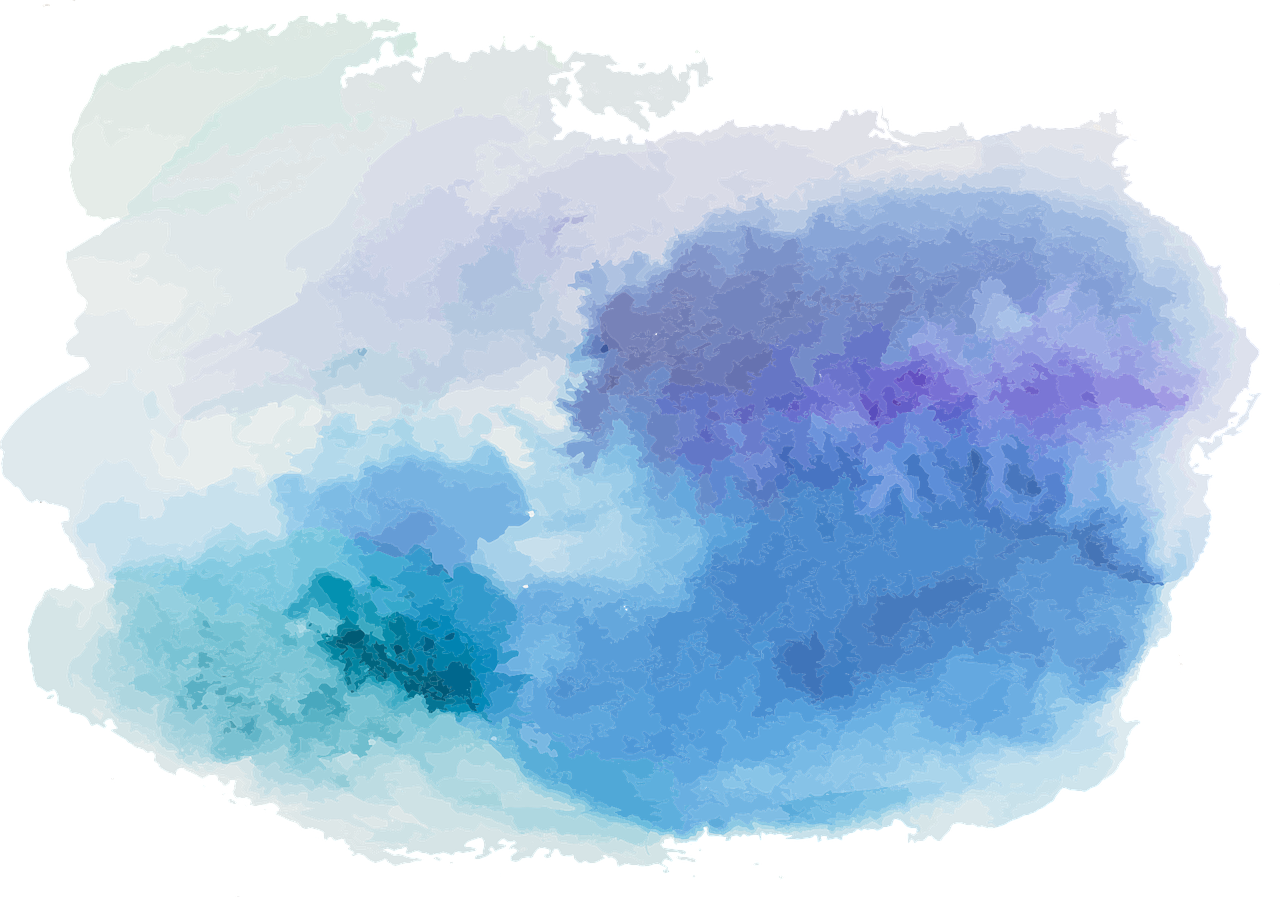 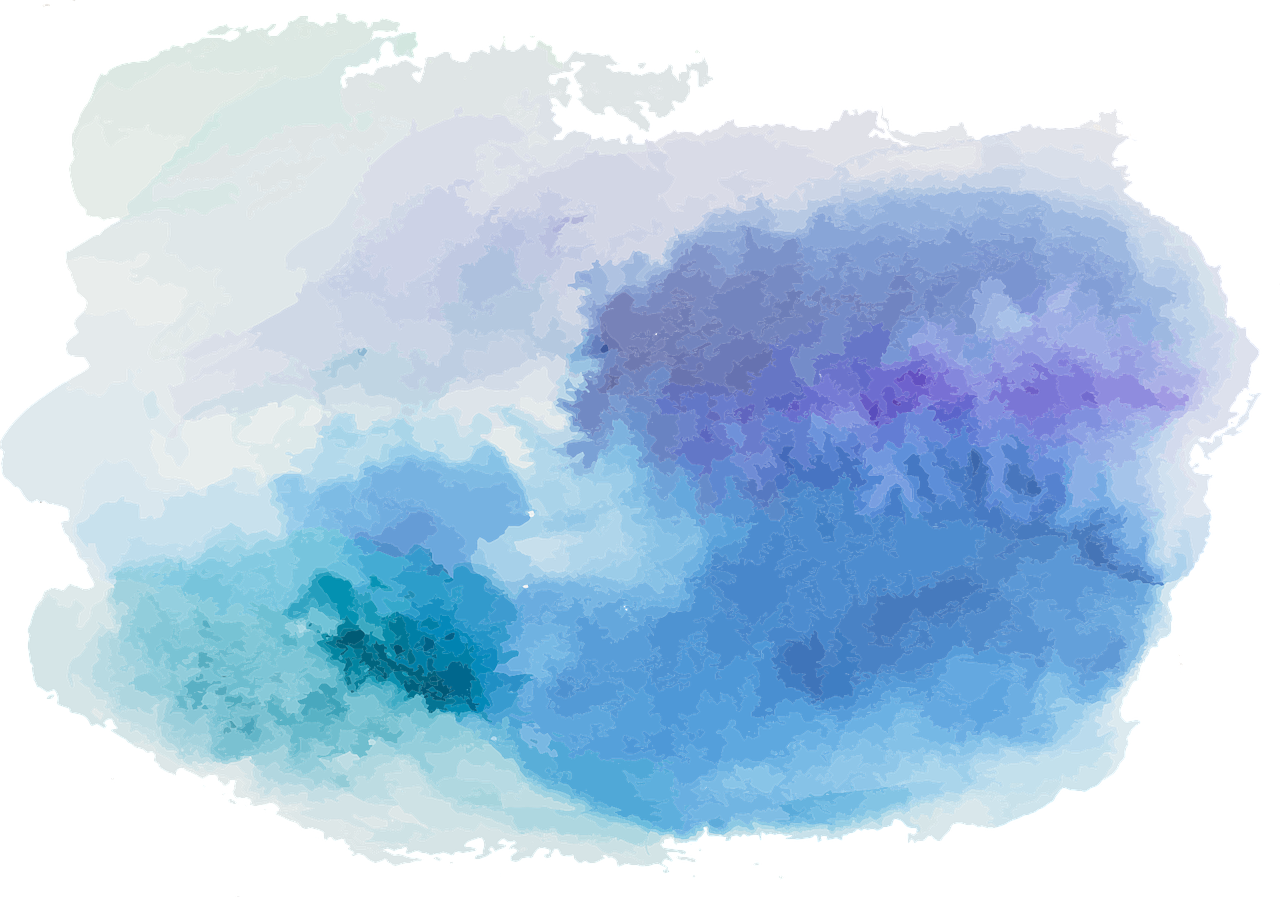 An important life lesson!
Very often, when someone uses a conditional, they really mean the biconditional
Imagine a parent says this to their child: ‘If you don’t clean your room, you can’t go out with your friends’
Now imagine how annoyed the child would be if they cleaned their room, but still weren’t allowed out!
Philosophers are sometimes more careful, and frequently use ‘iff’, but still watch out!
	(And feel free to use ‘iff’ in your own essays!!!)
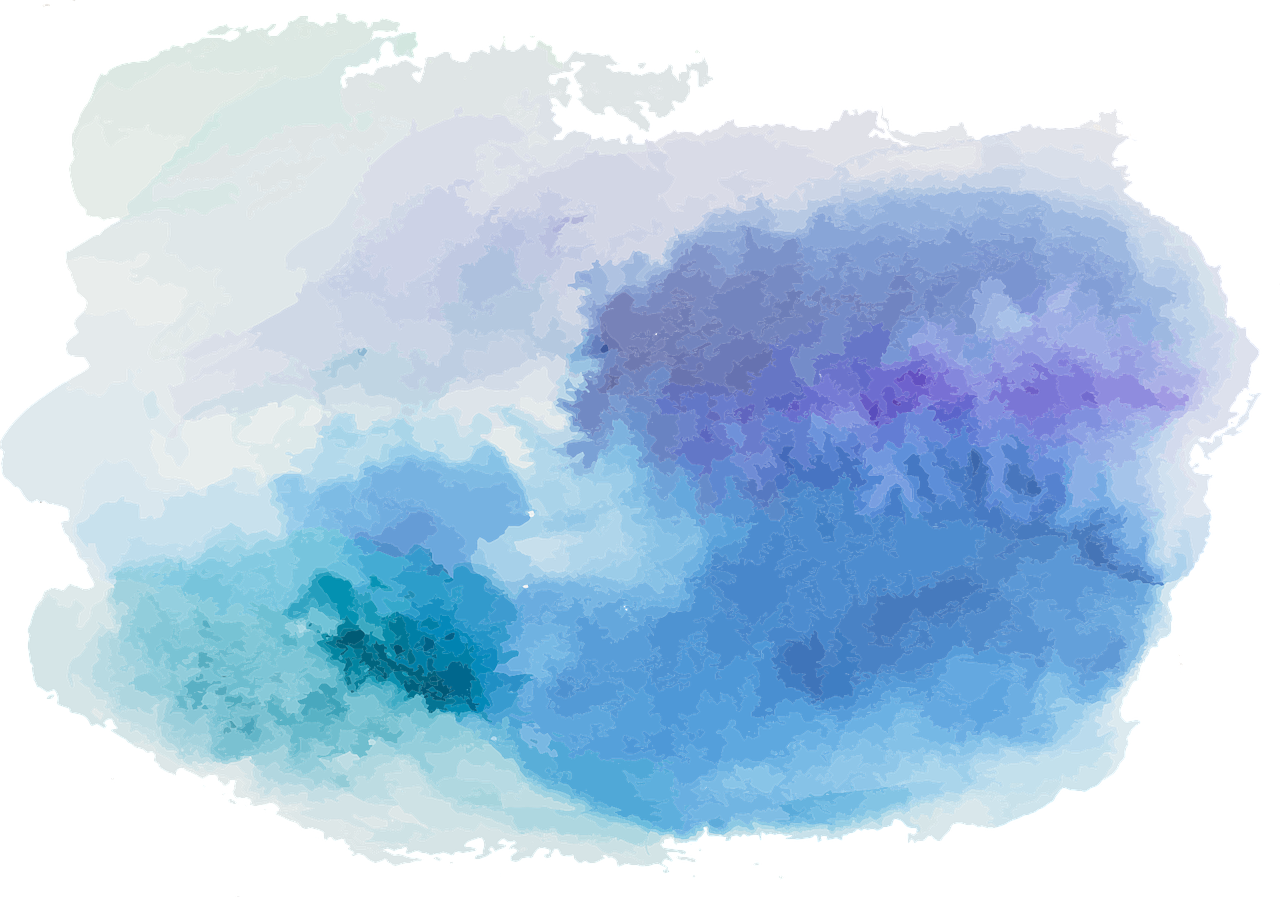 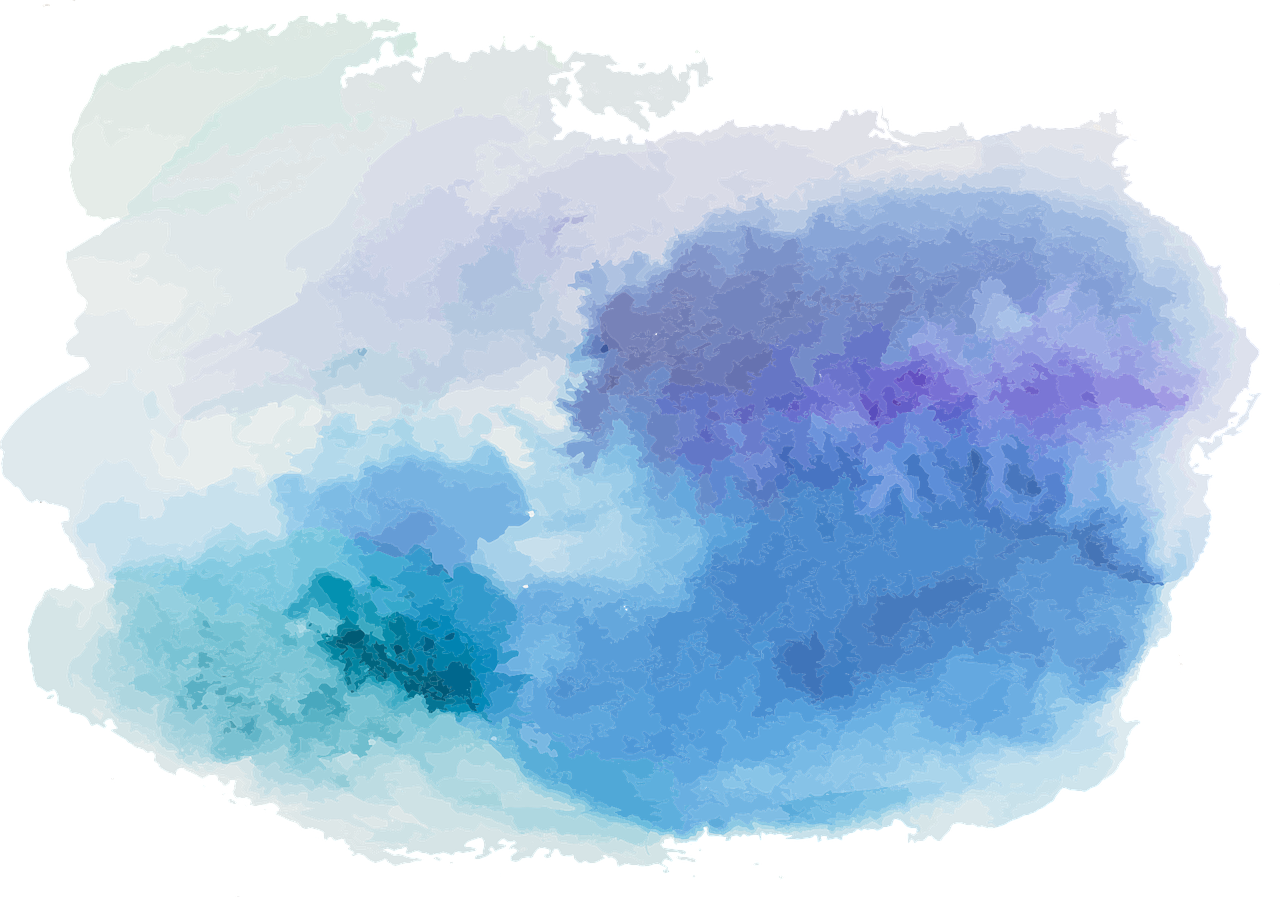 Reason and Argument
Lecture 3: Introducing Truth-Functional Logic
The Atoms of TFL
Negation
Conjunction
Disjunction


The Conditional
The Biconditional
Putting It All Together!
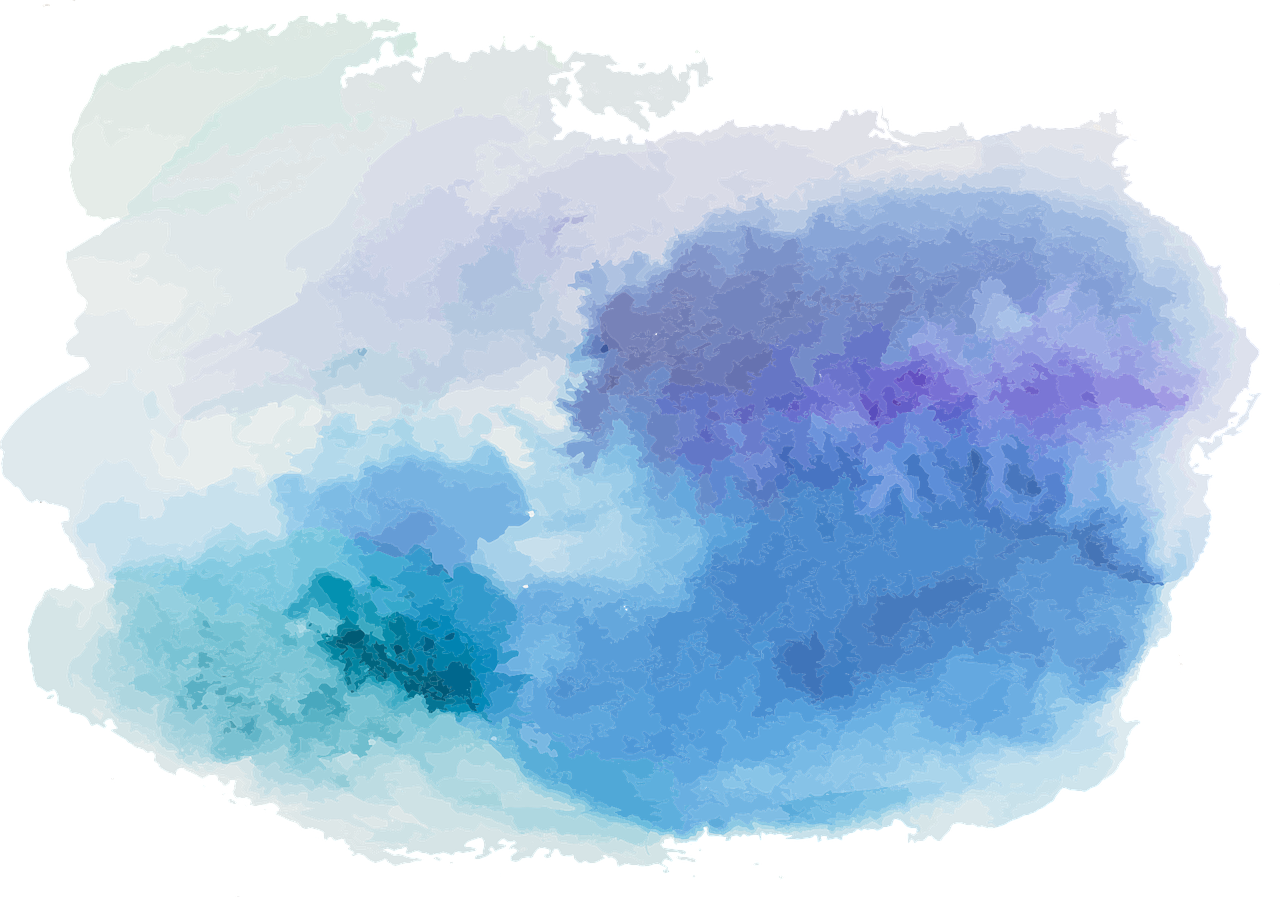 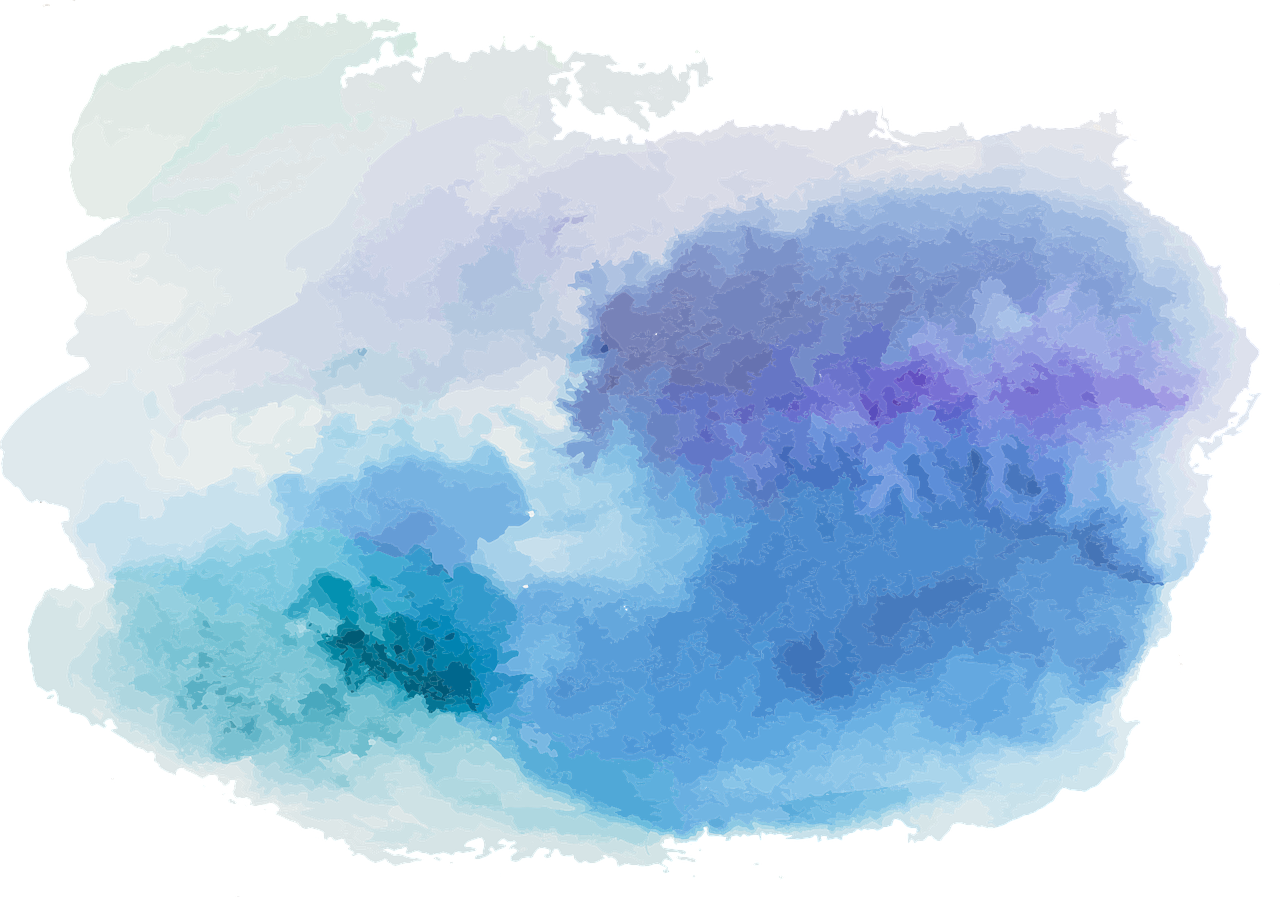 Summary
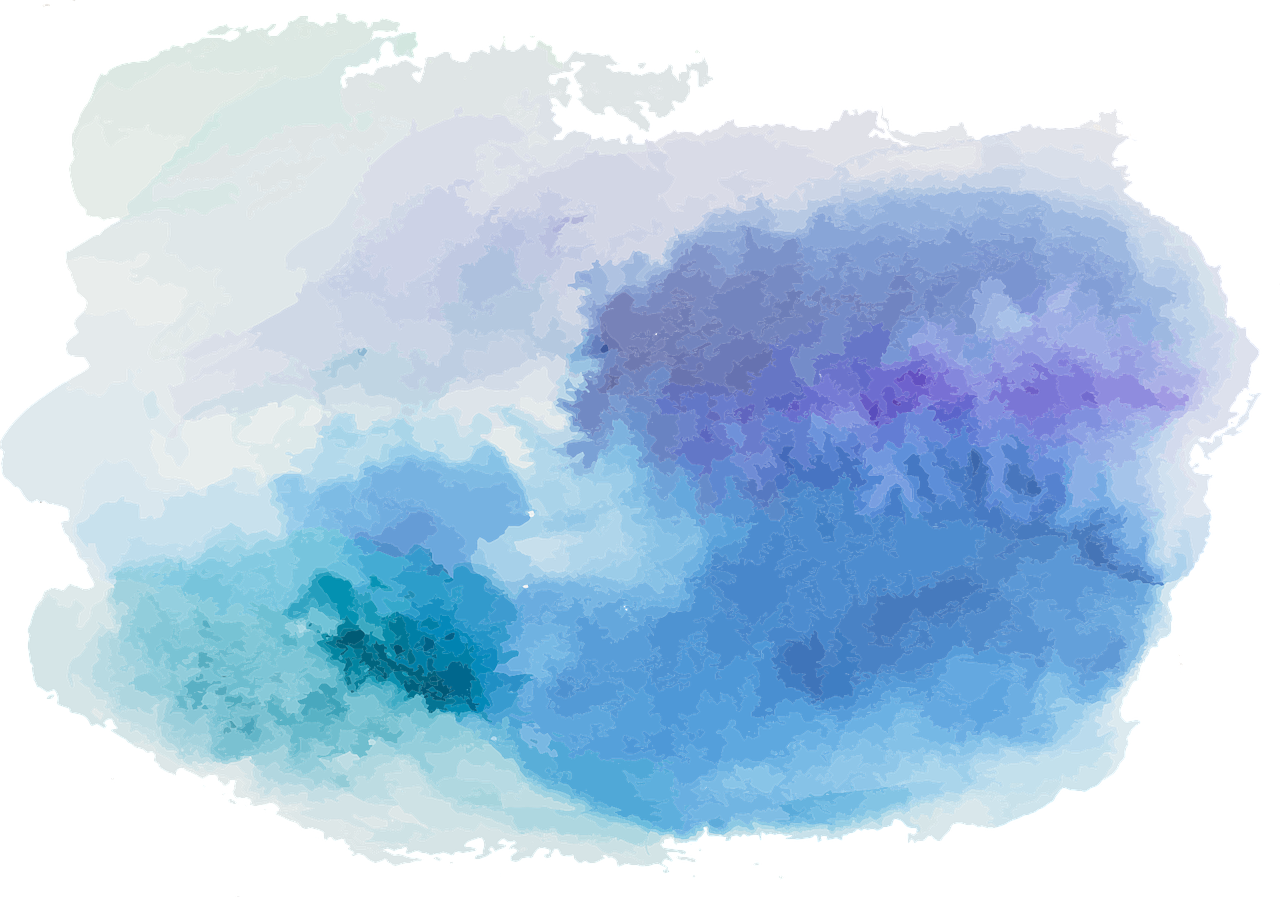 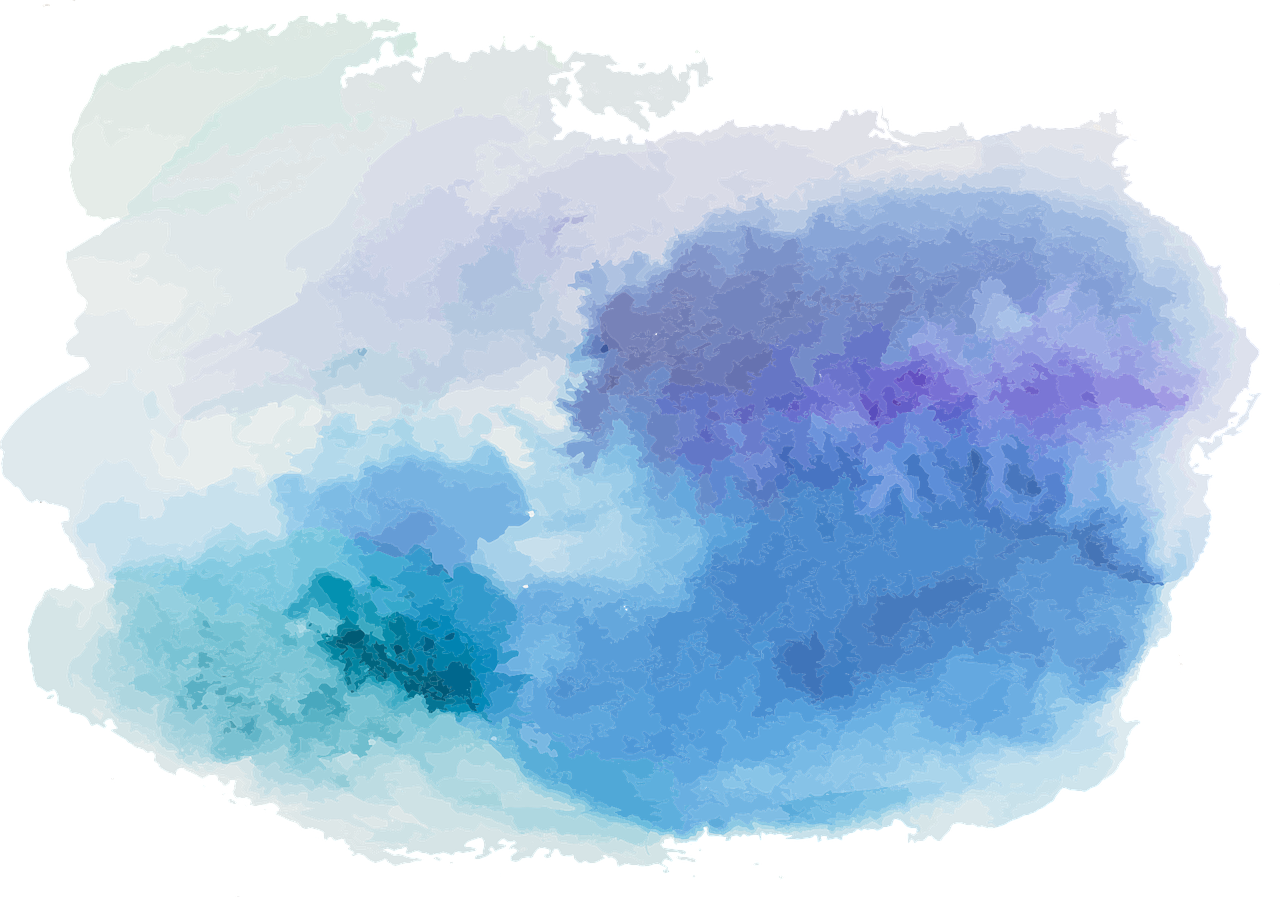 PRACTISE!
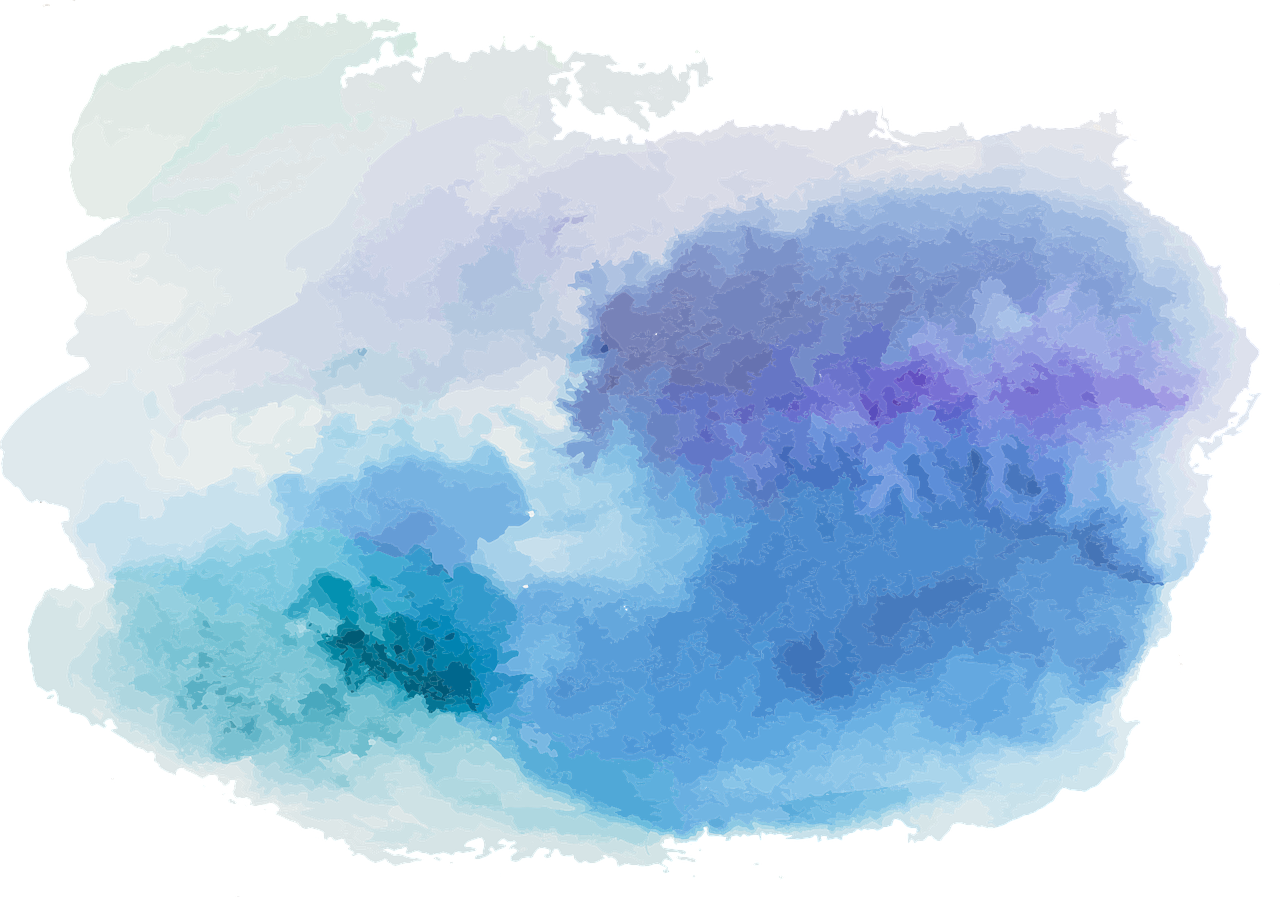 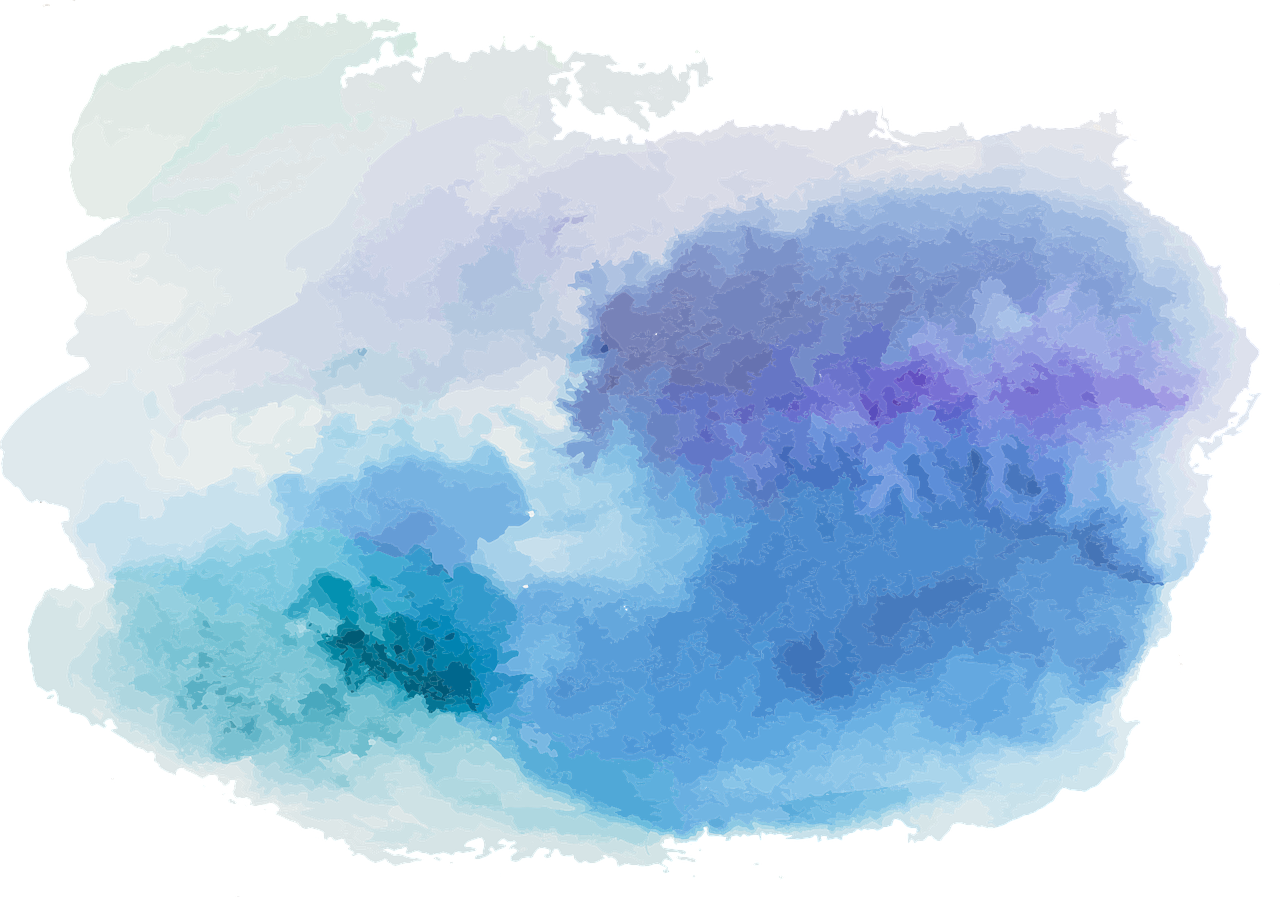 PRACTISE!
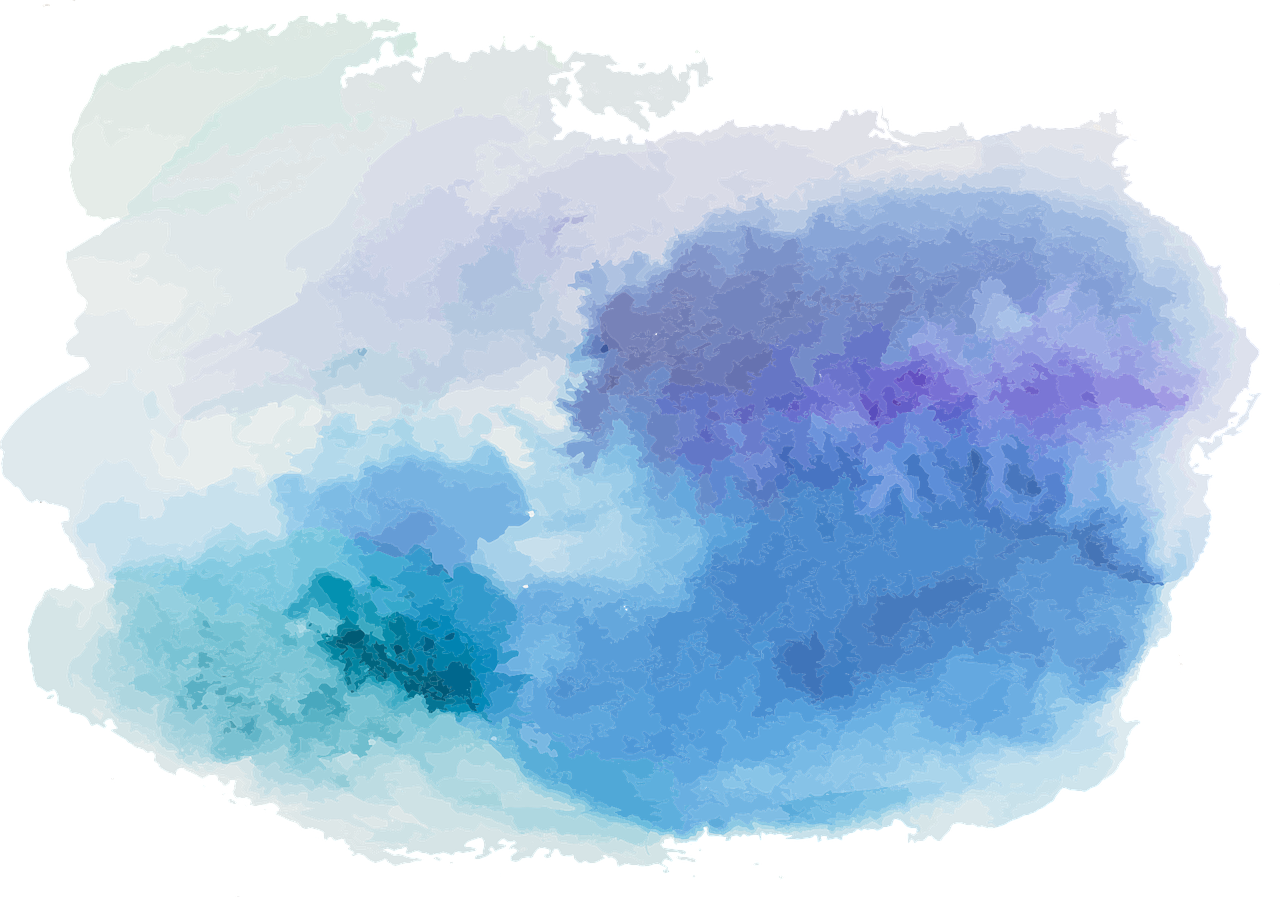 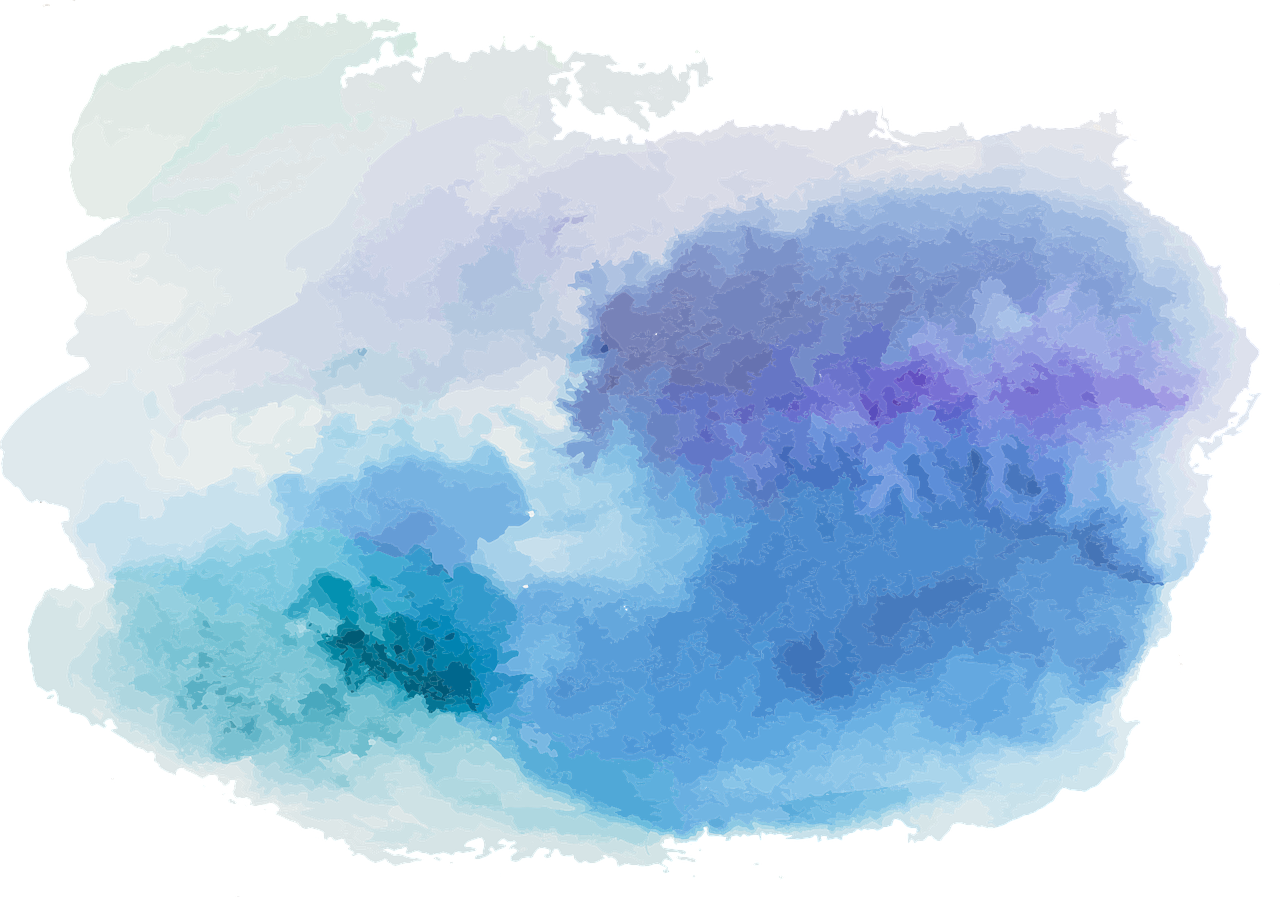 PRACTISE!
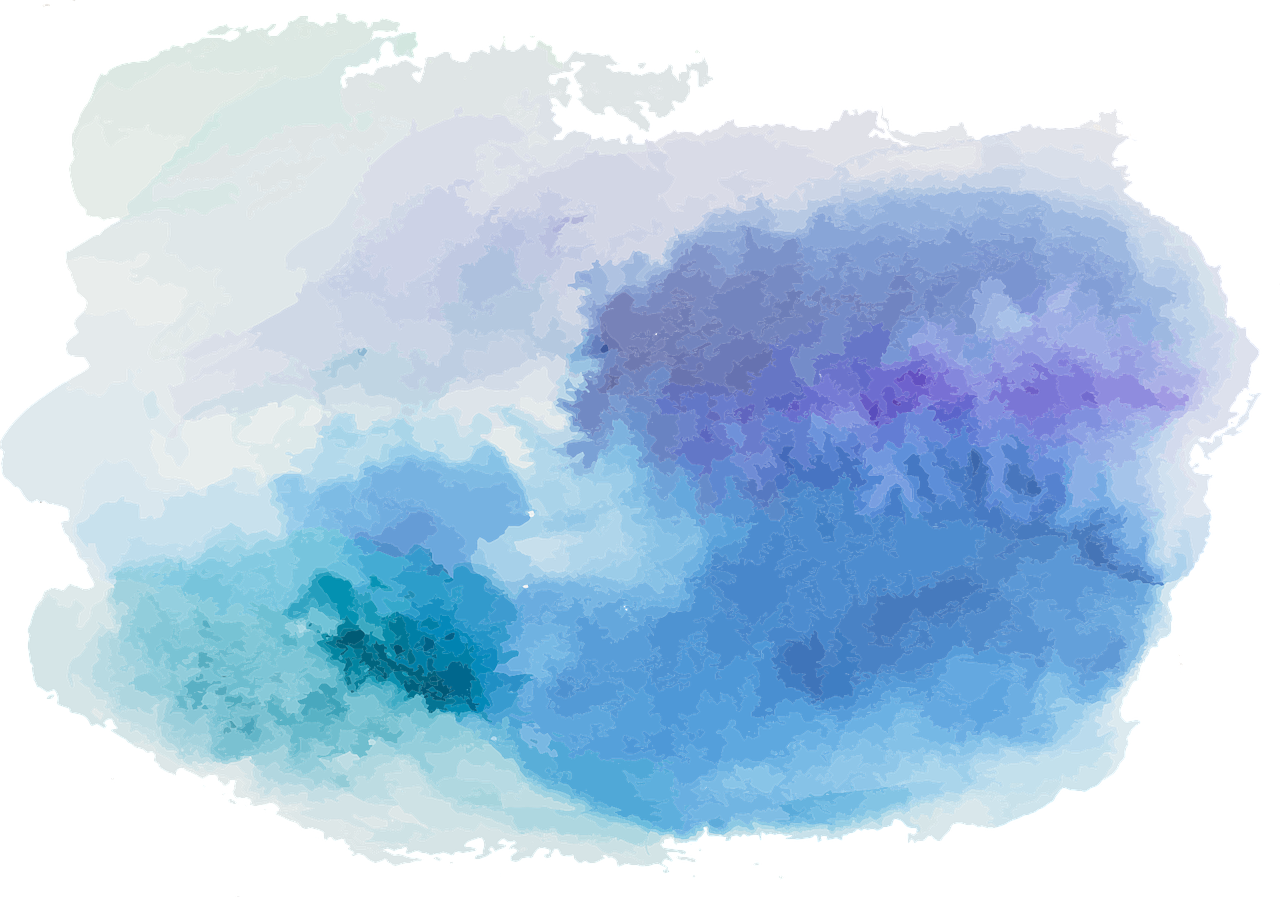 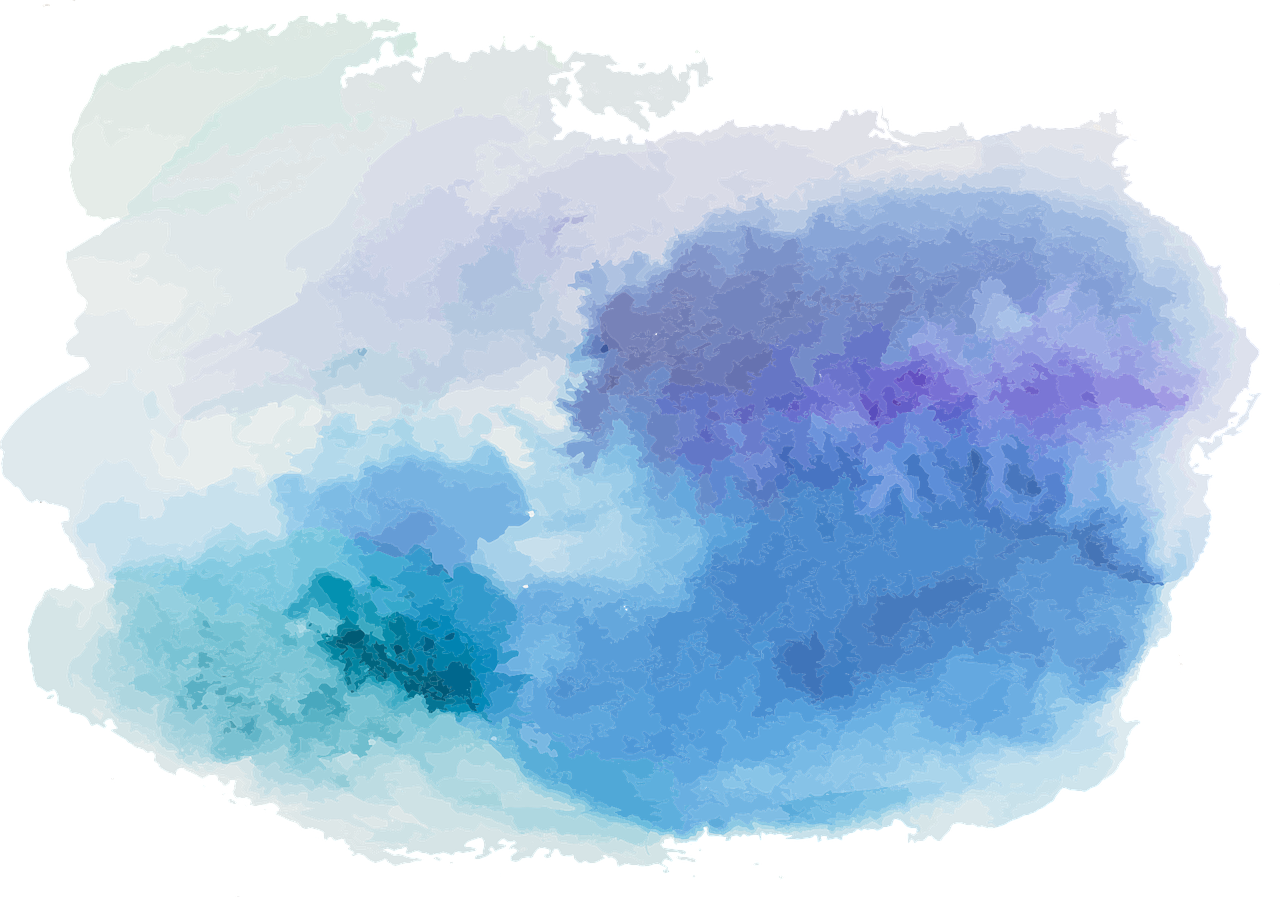 PRACTISE!
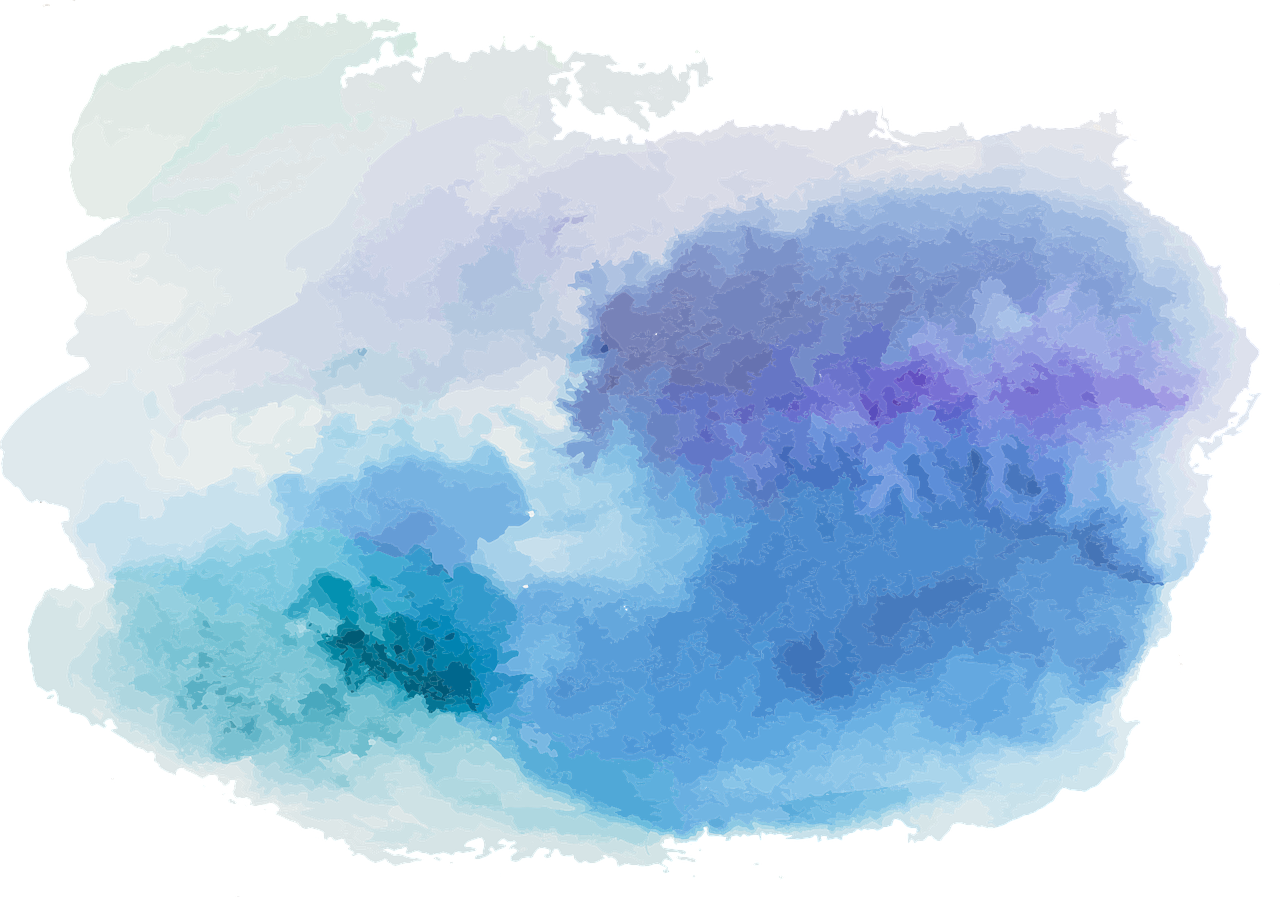 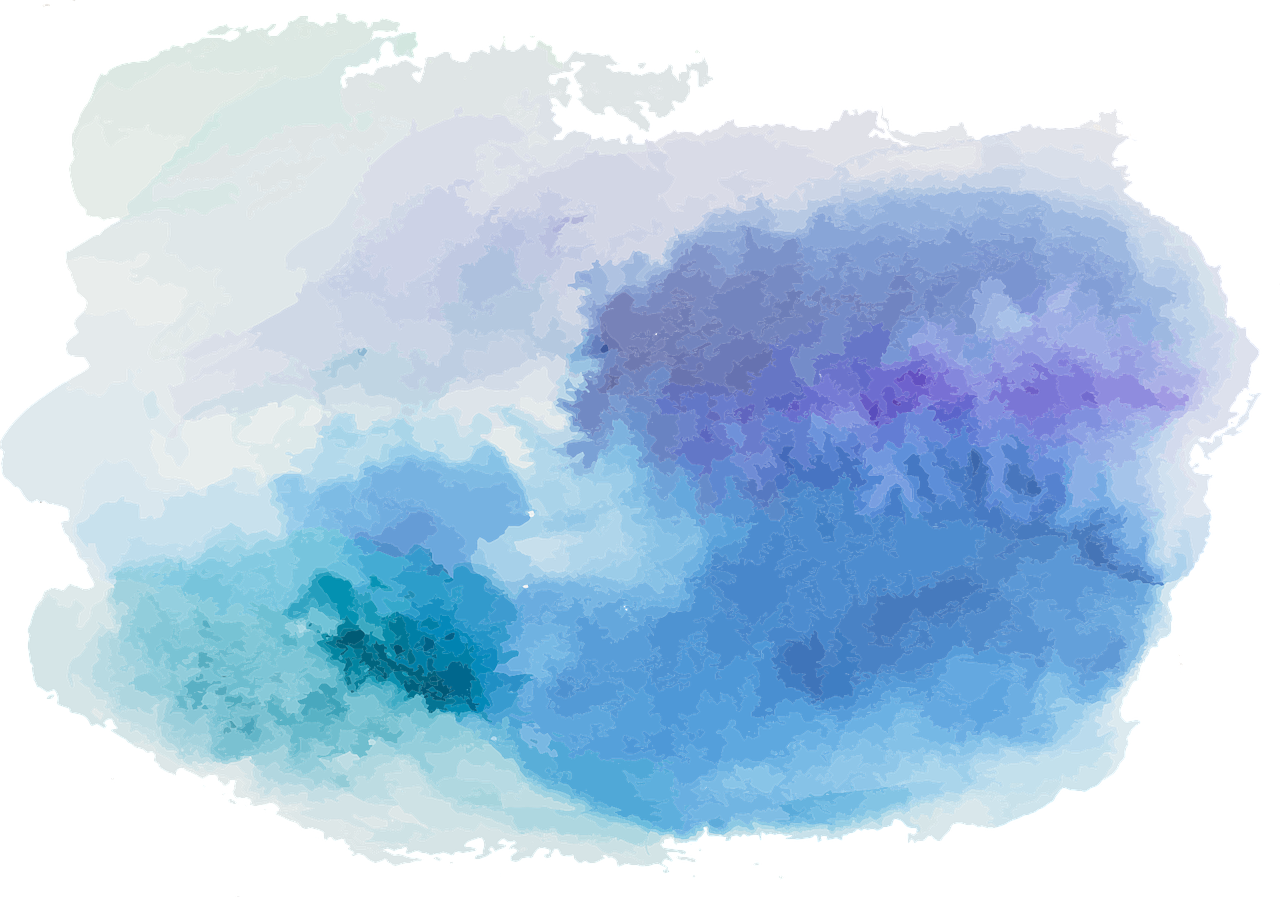 For next time…
Read Sections 6 and 7 of forallx
Complete all associated exercises!
Worksheet 2 is now available
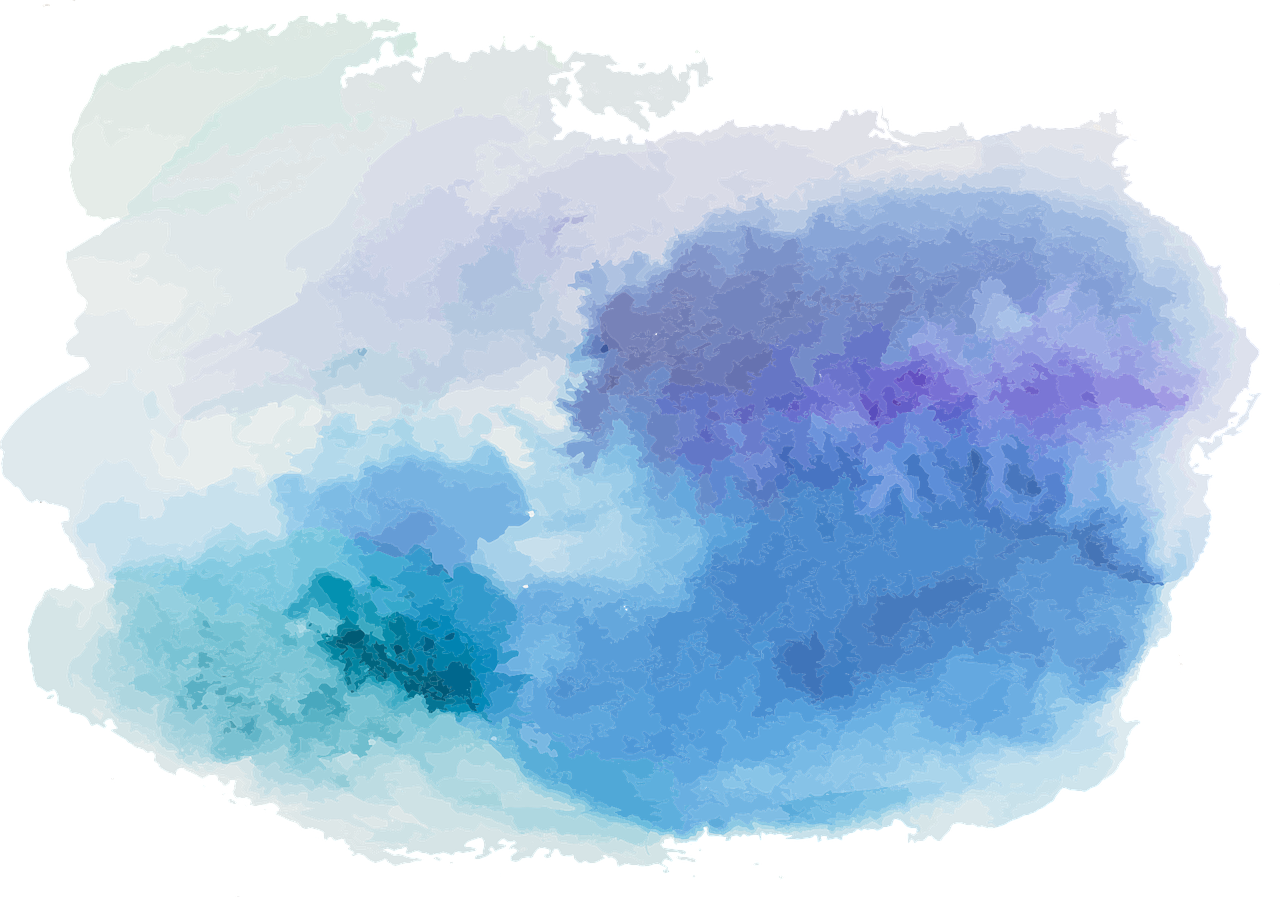